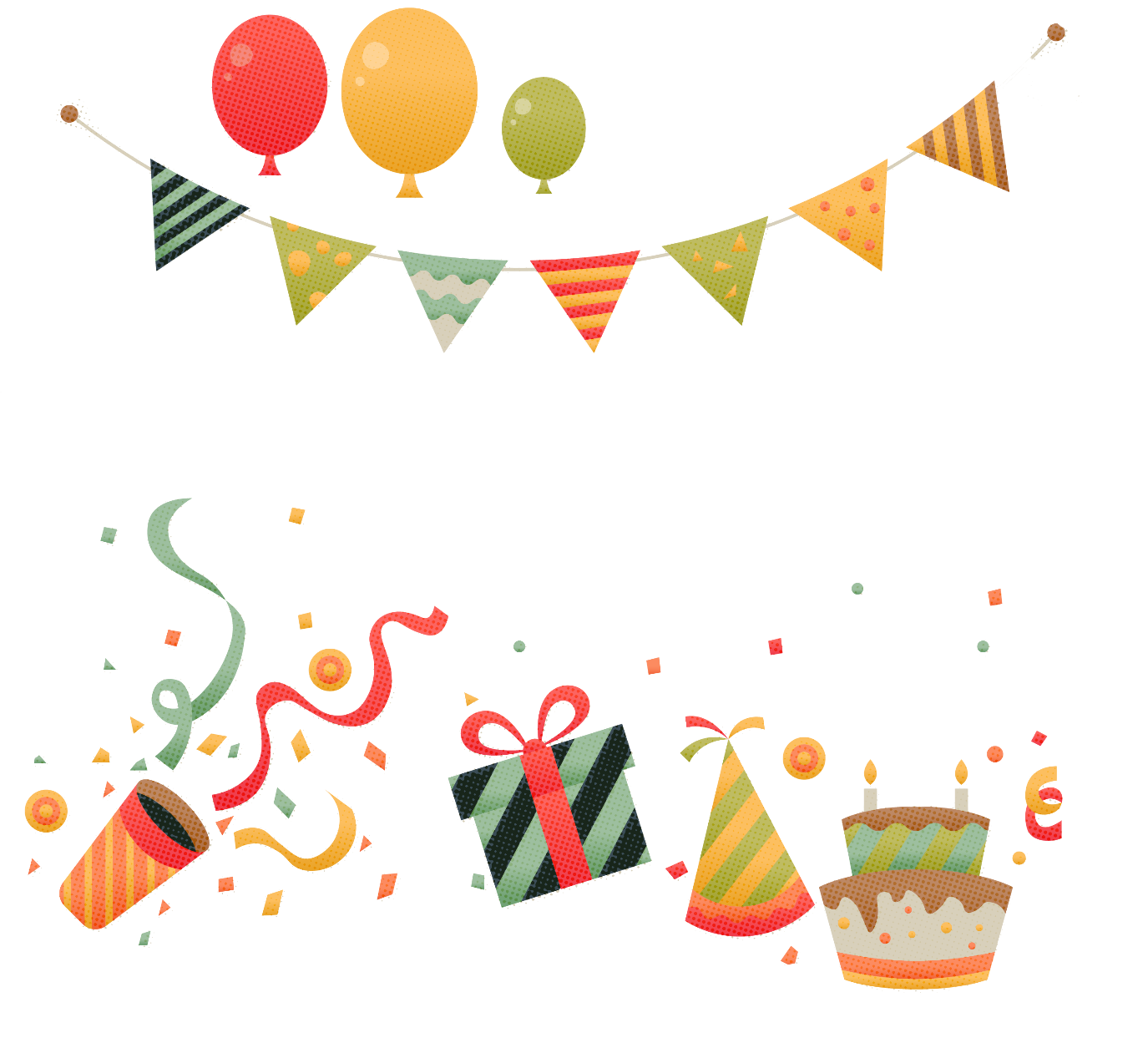 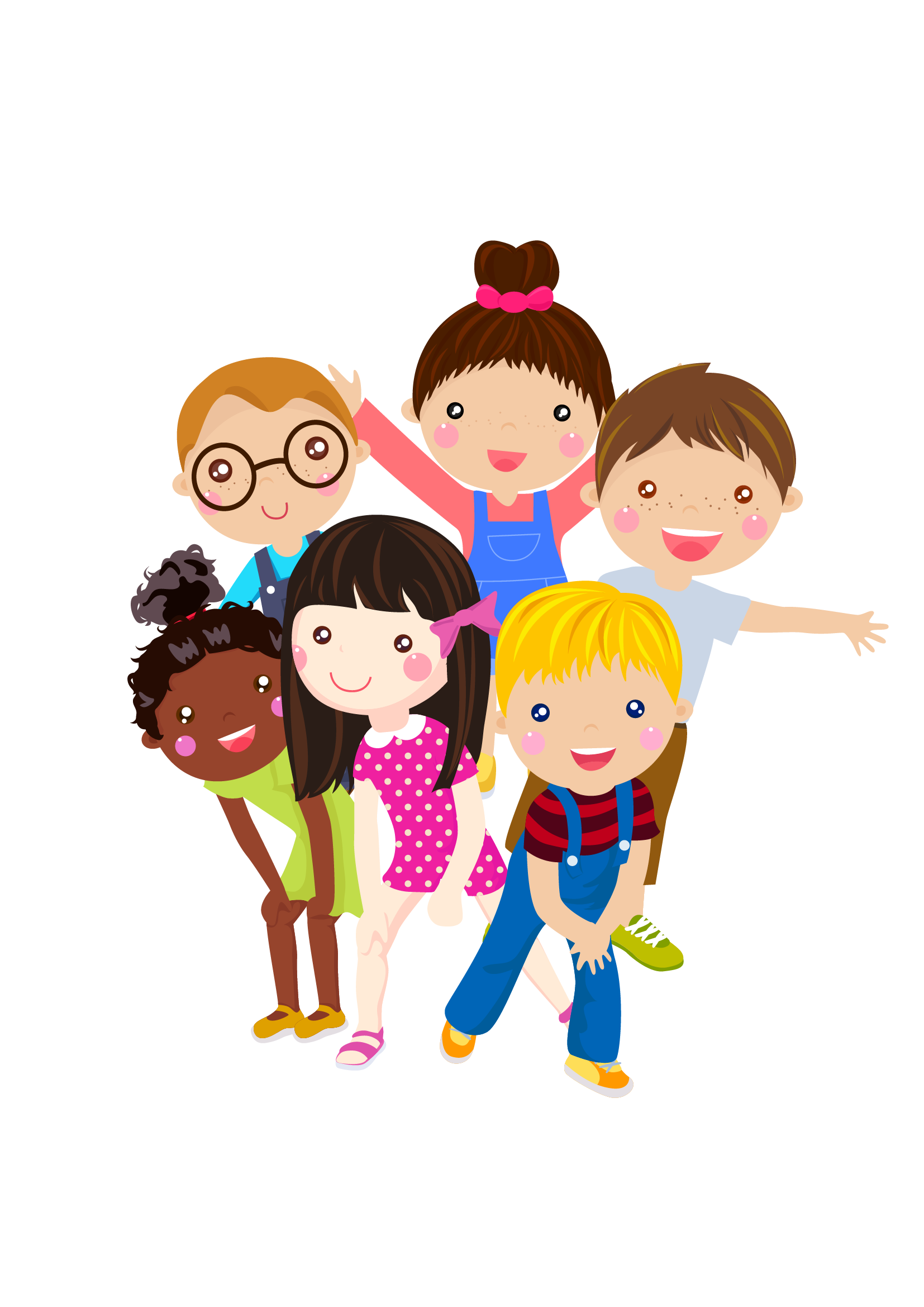 السلام عليكم ورحمة الله وبركاته
أهلاً وسهلا بكم أصدقائي
 فصل موظفو المستقبل
معلمتكم / أسمهان الصفحي
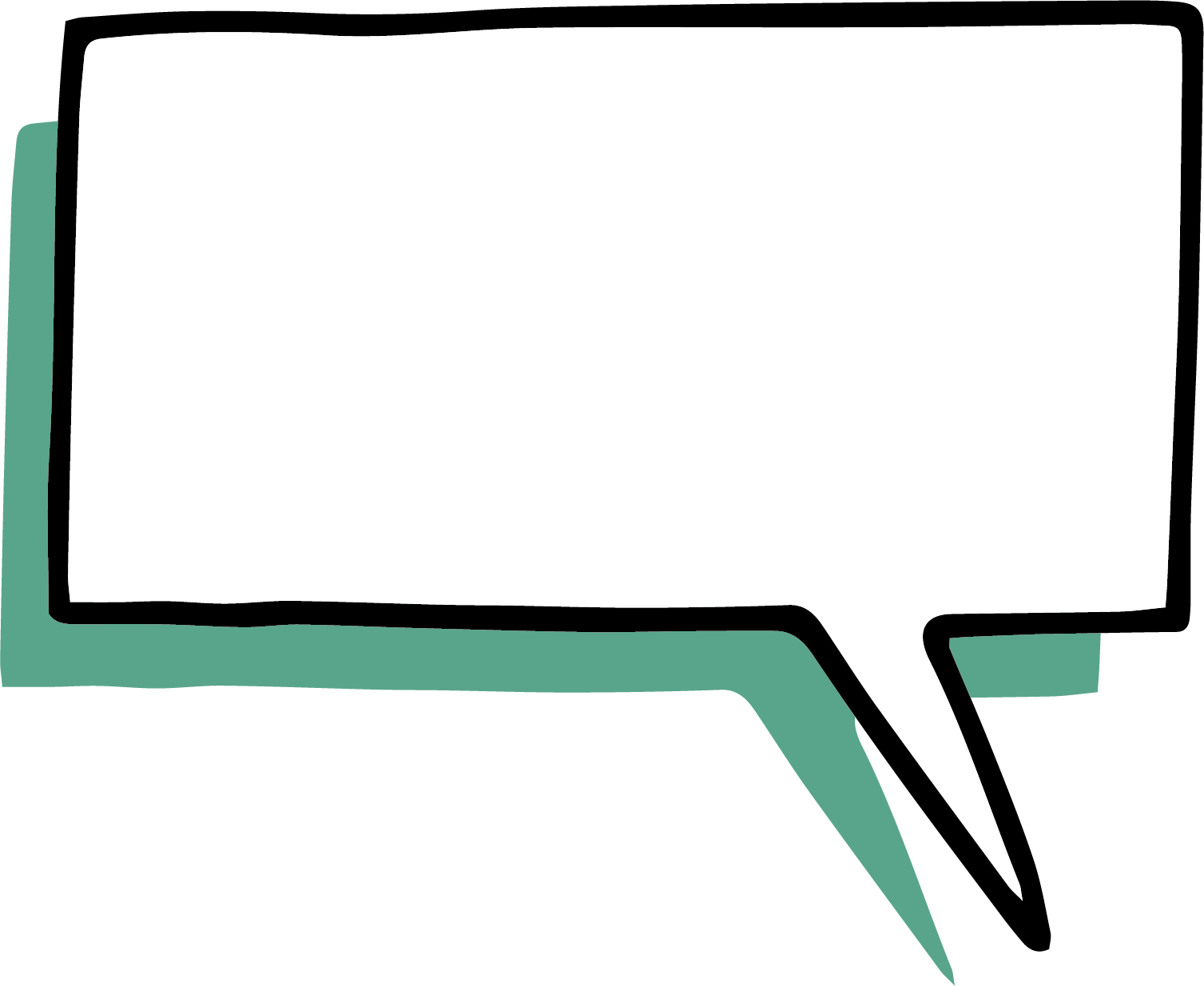 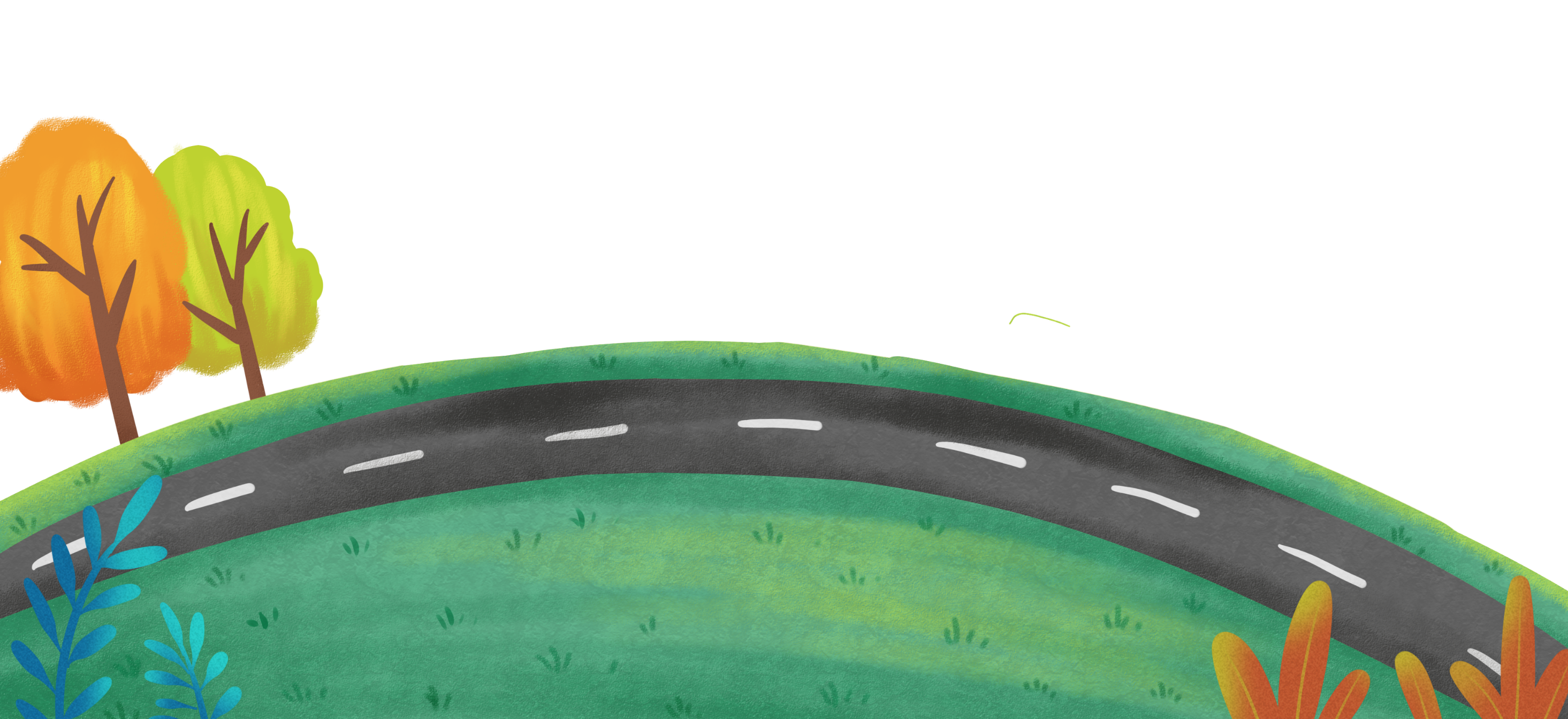 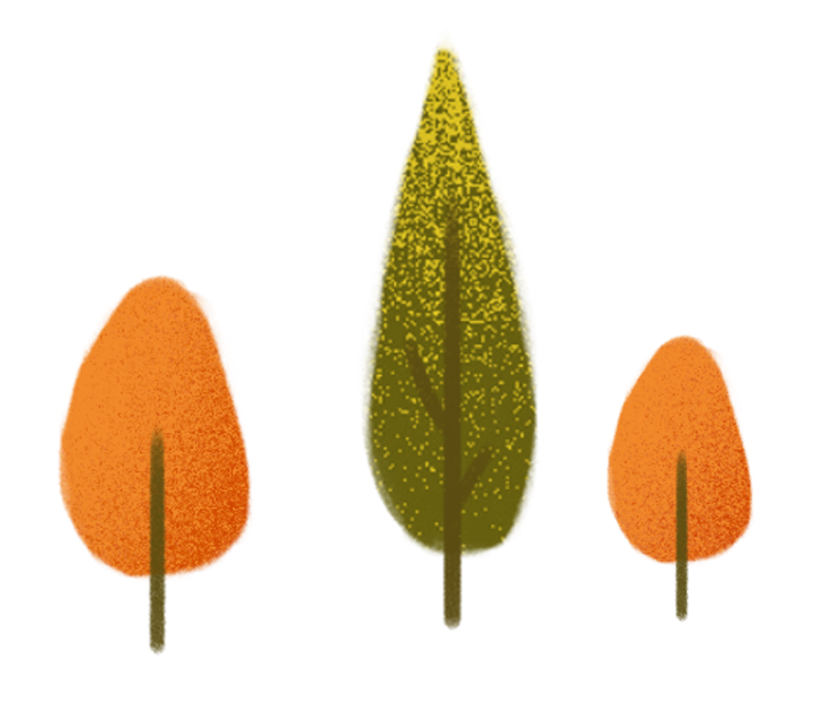 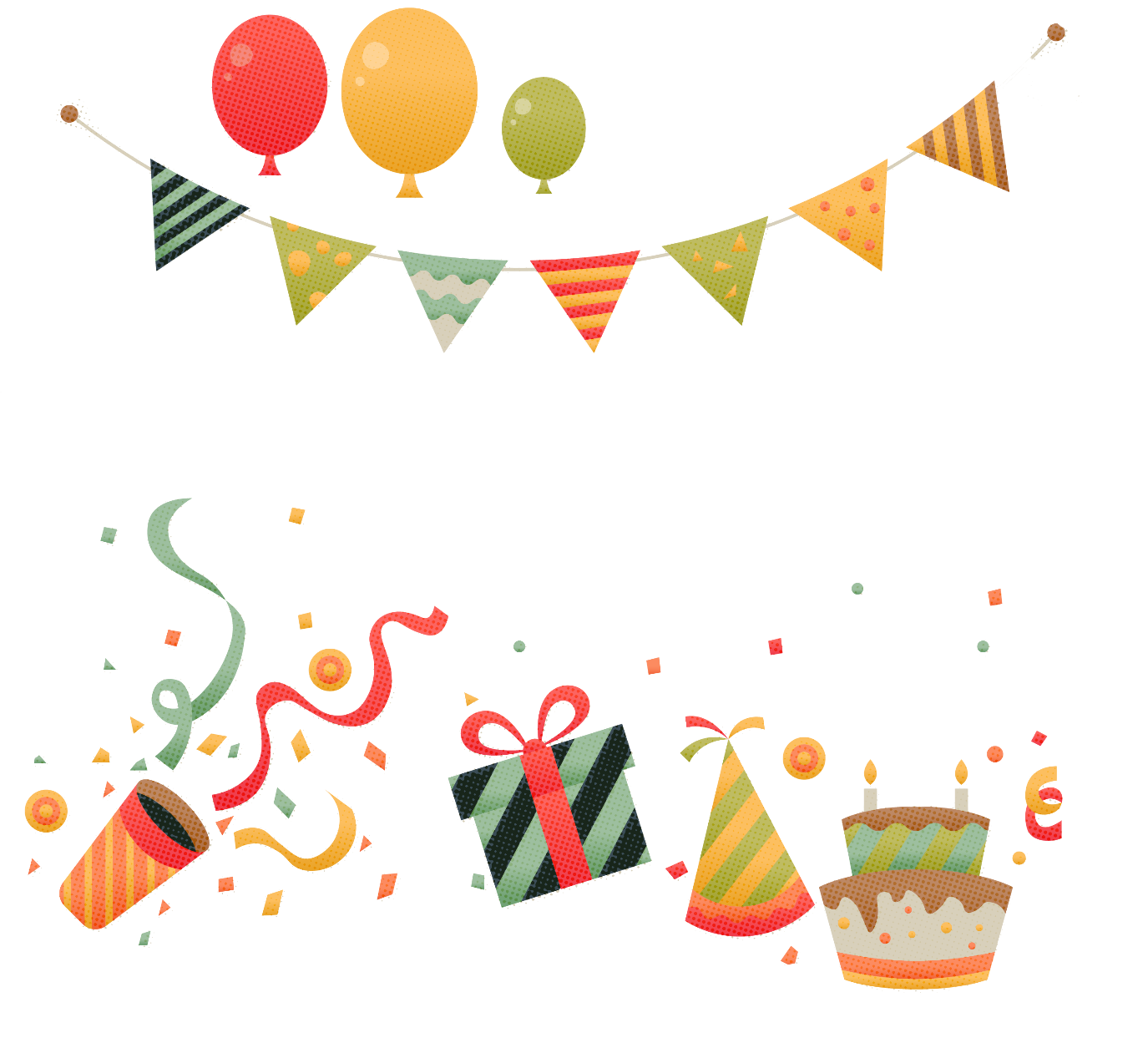 وحدة الأصحاب
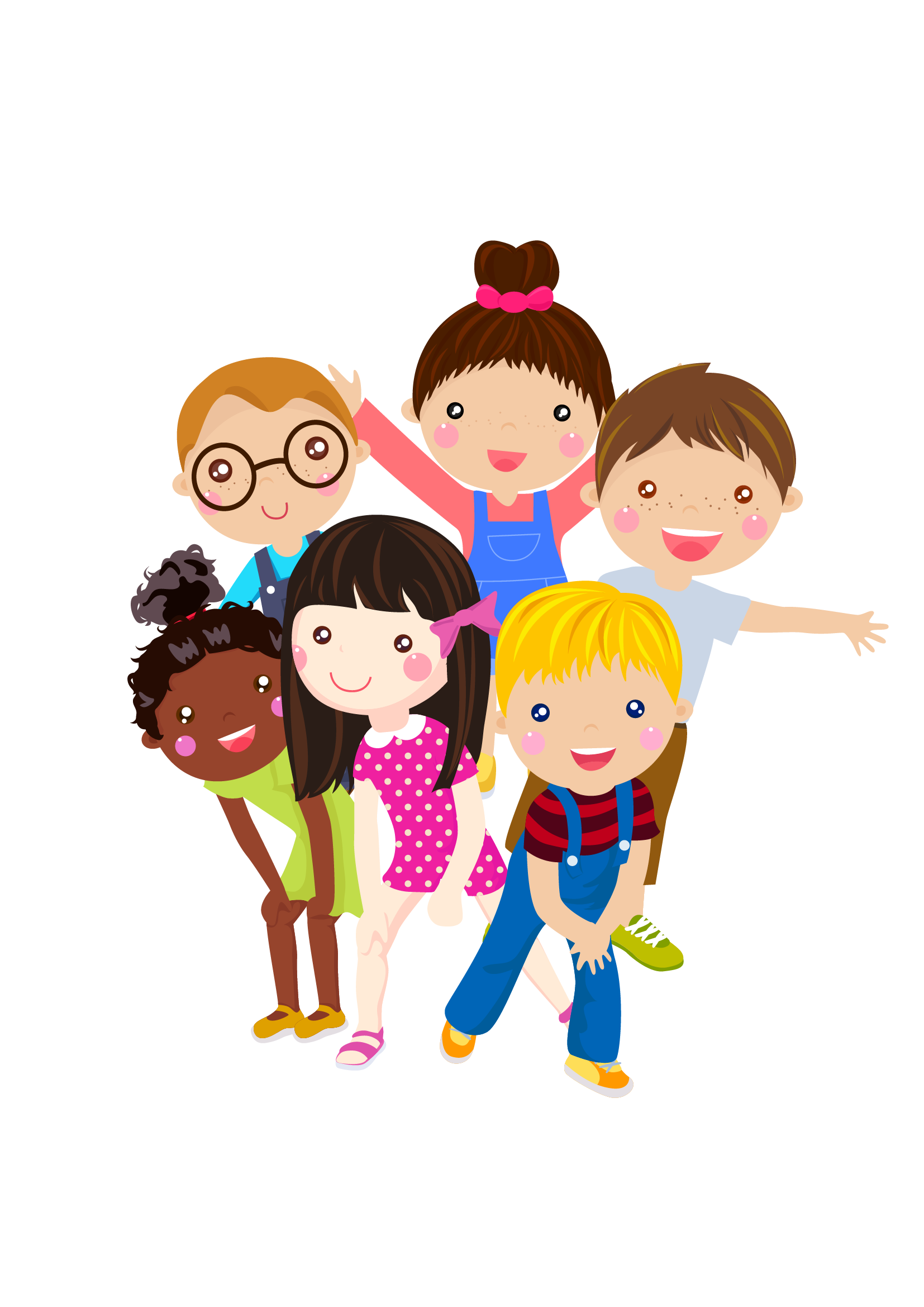 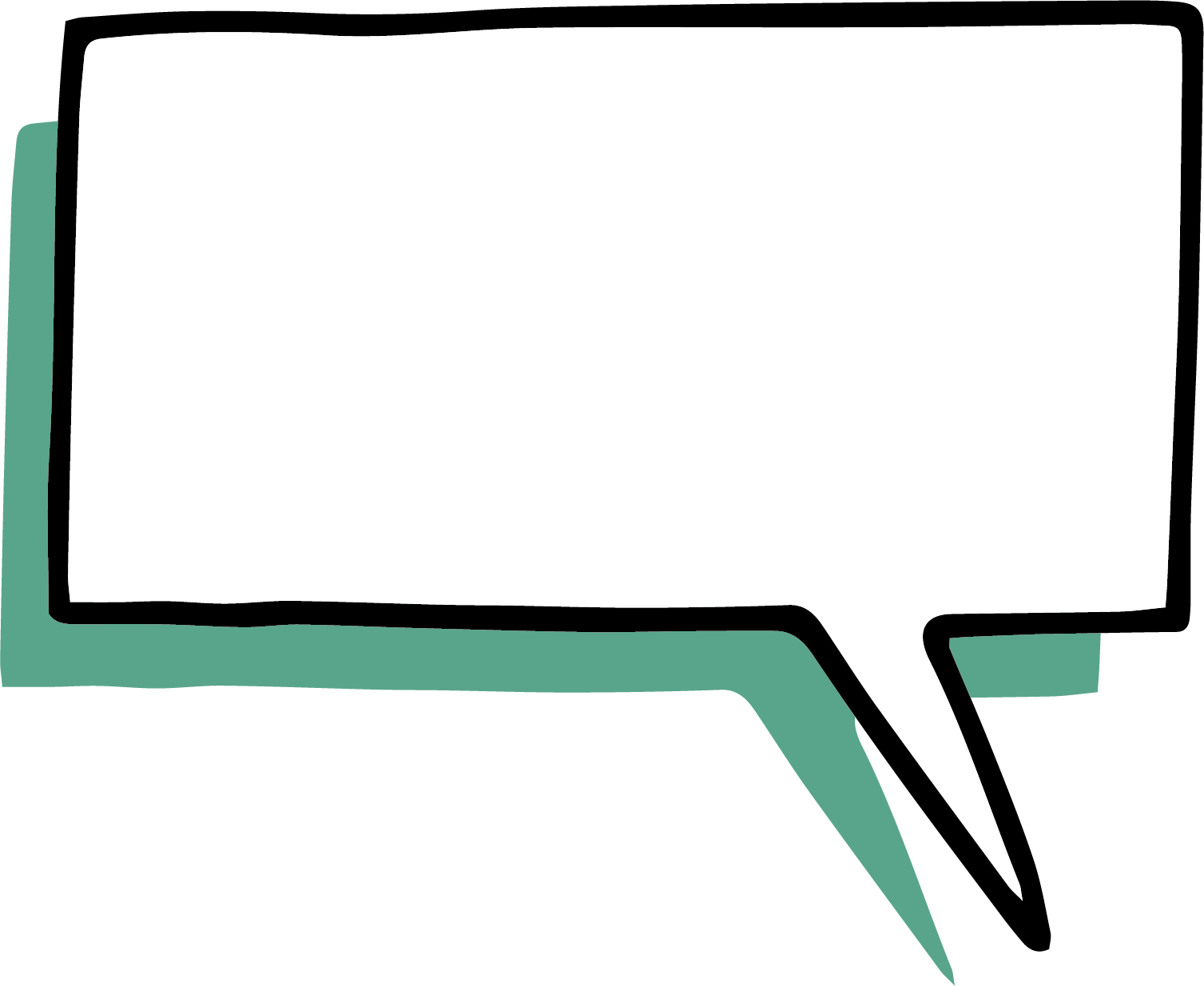 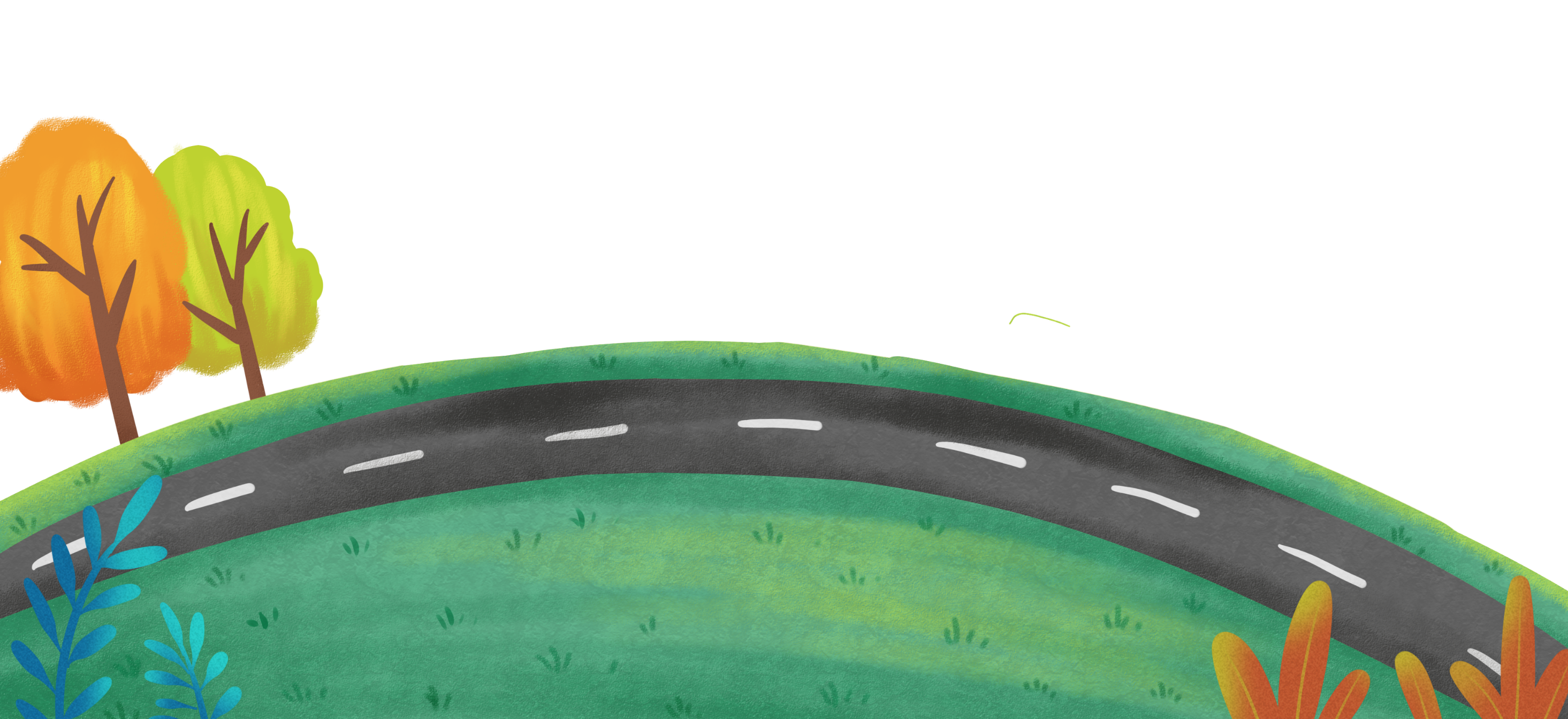 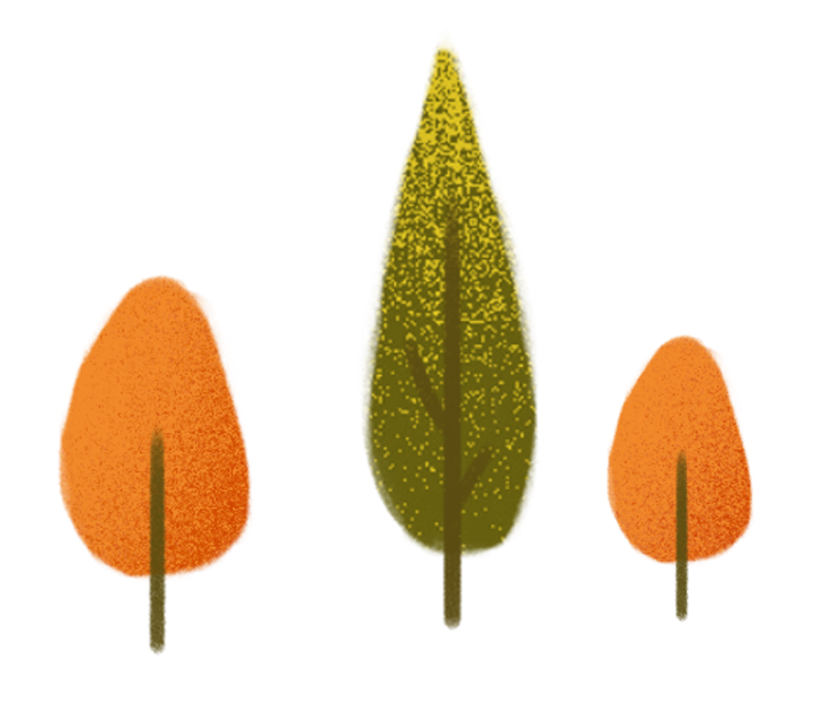 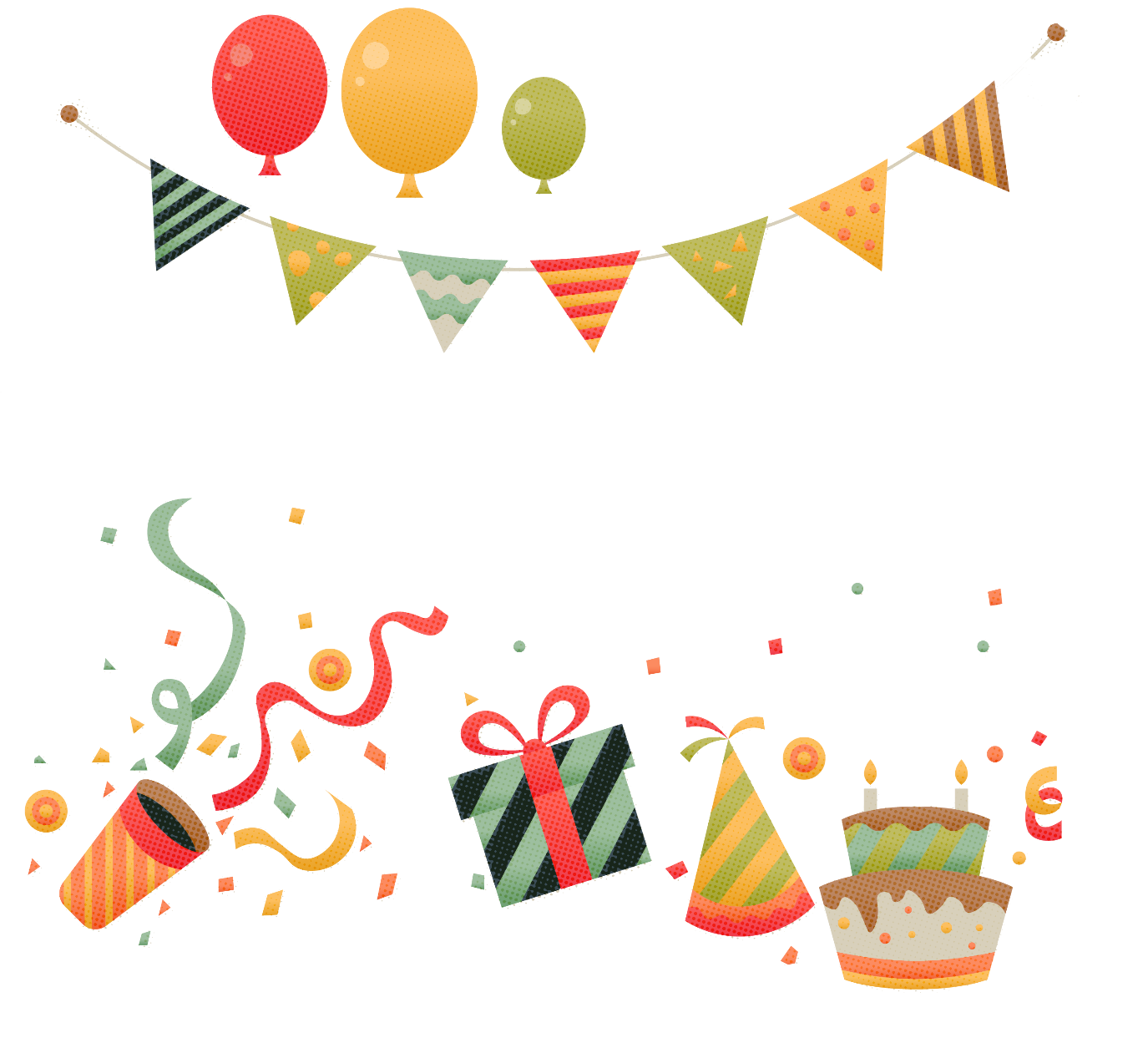 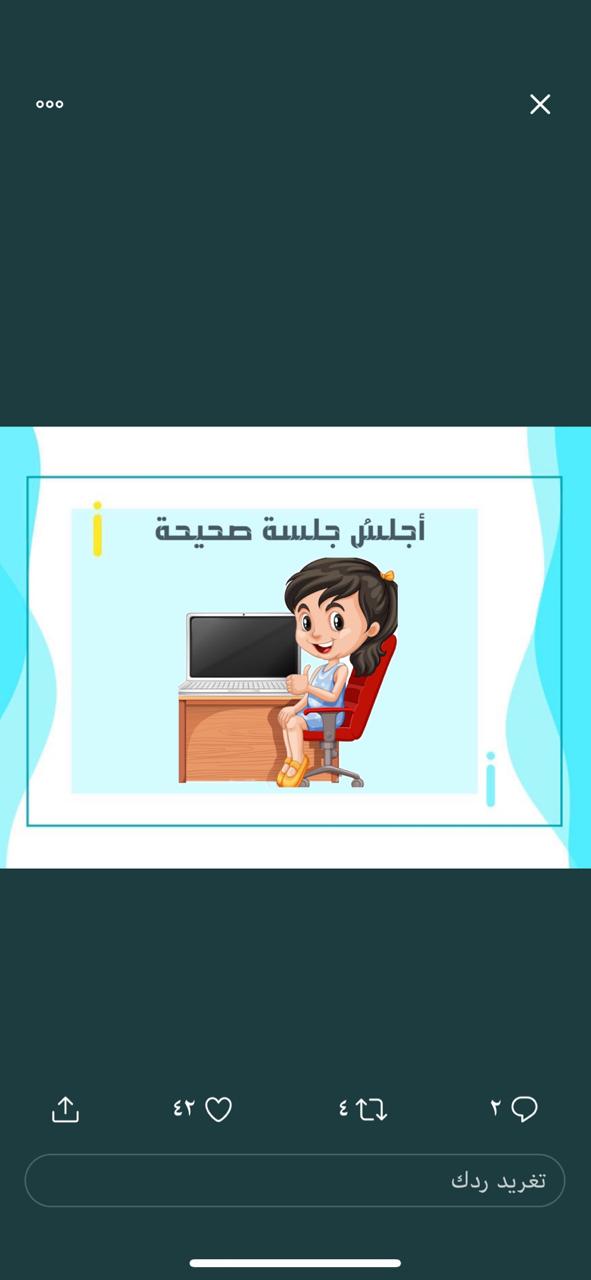 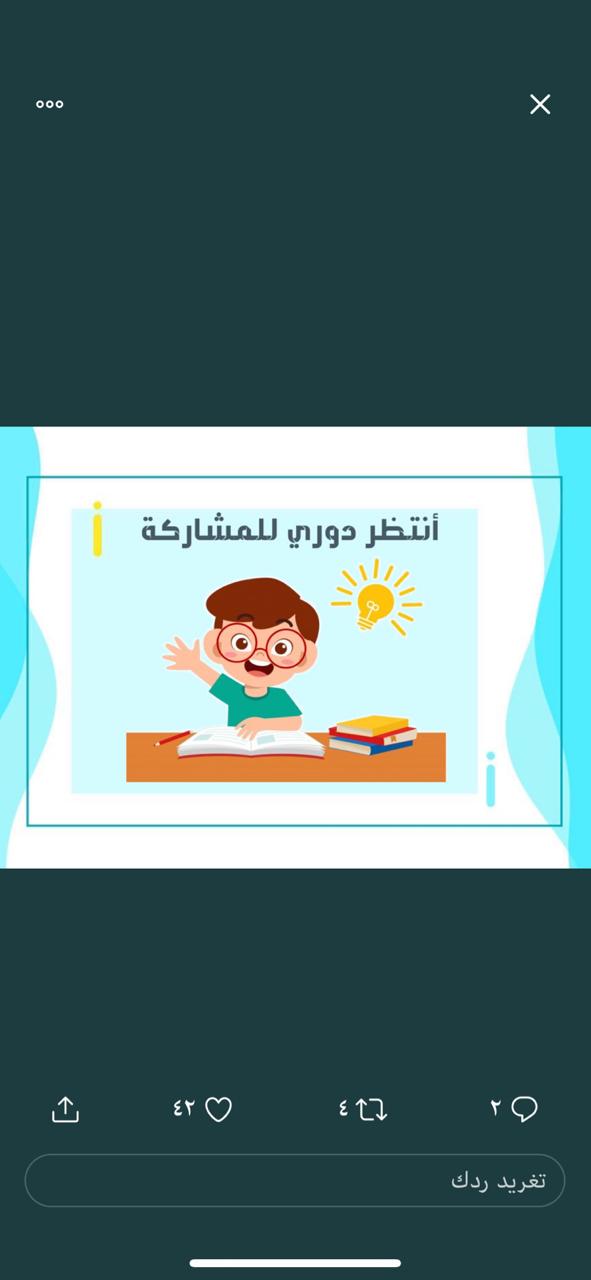 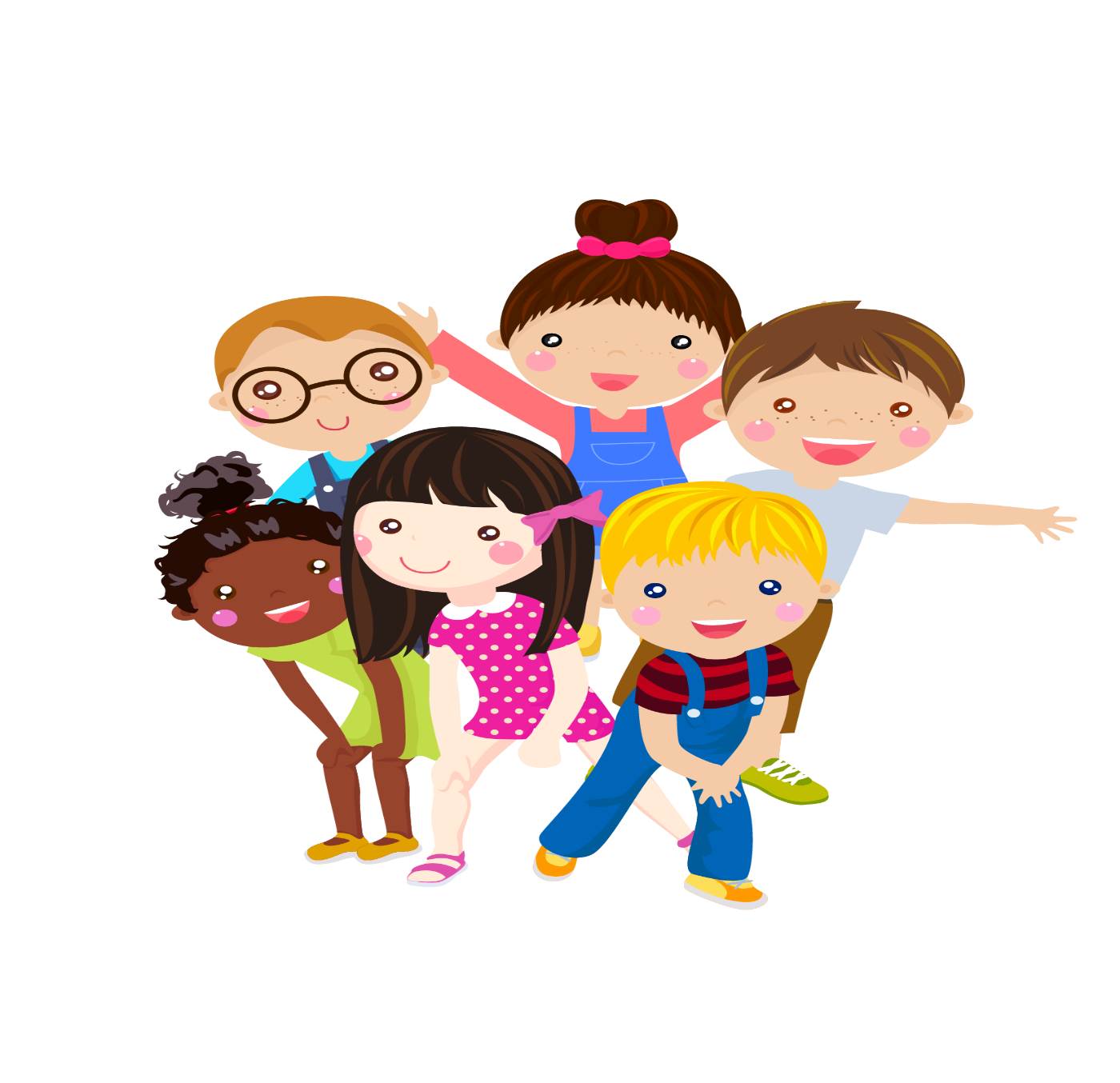 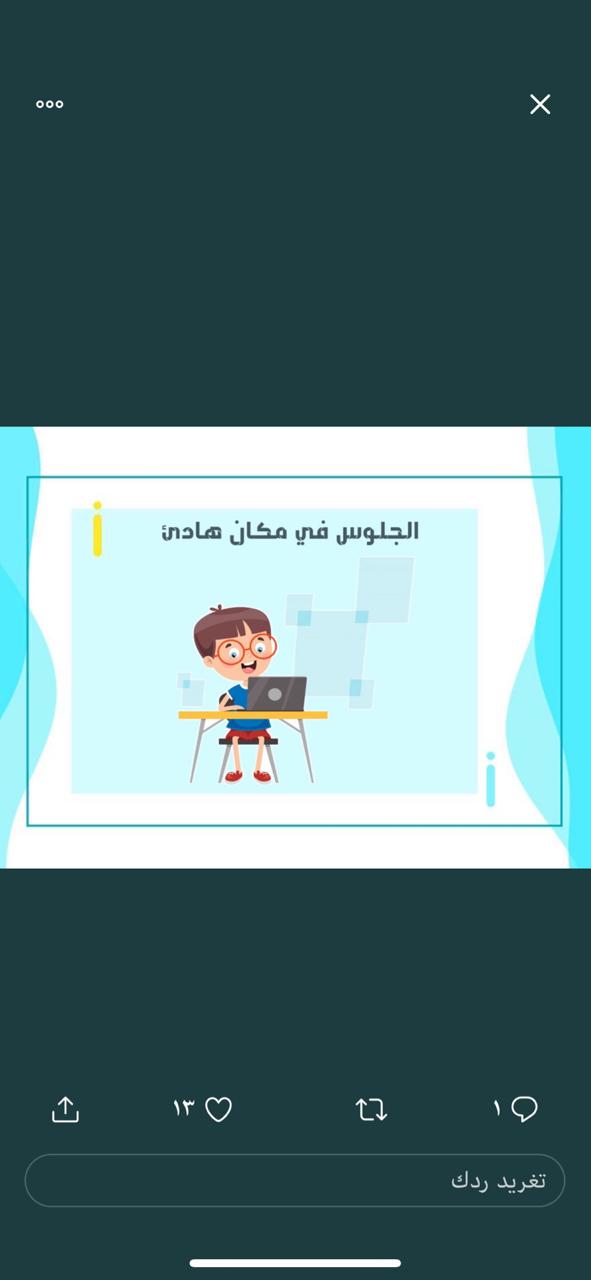 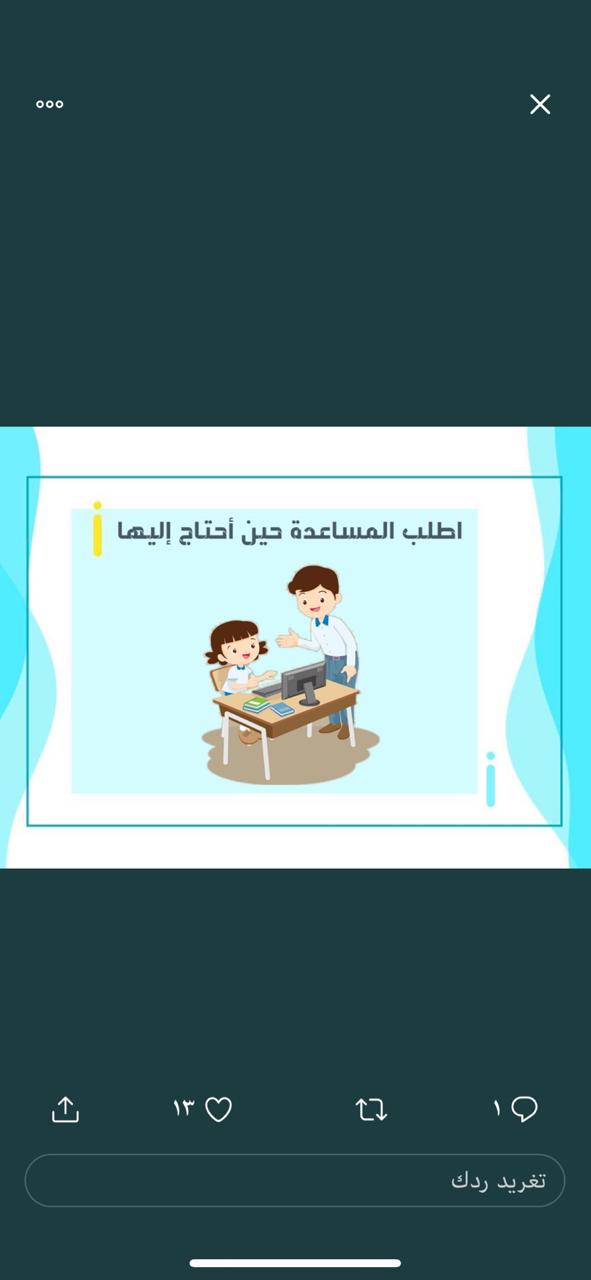 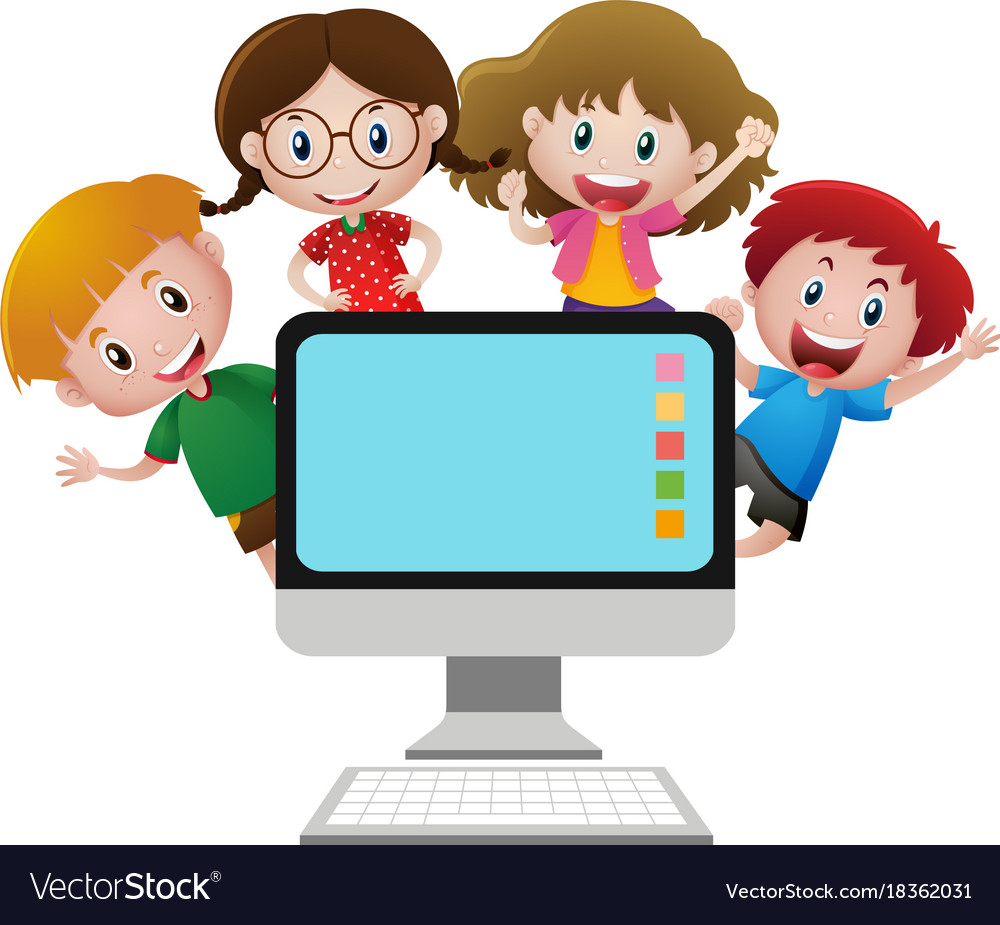 قوانين التعليم 
عن بعد
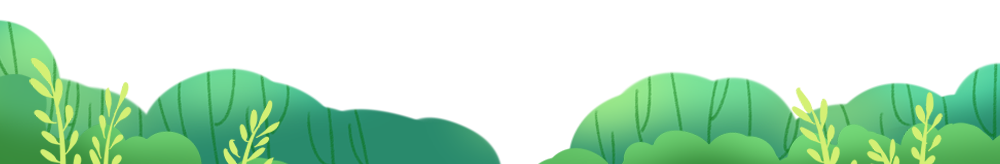 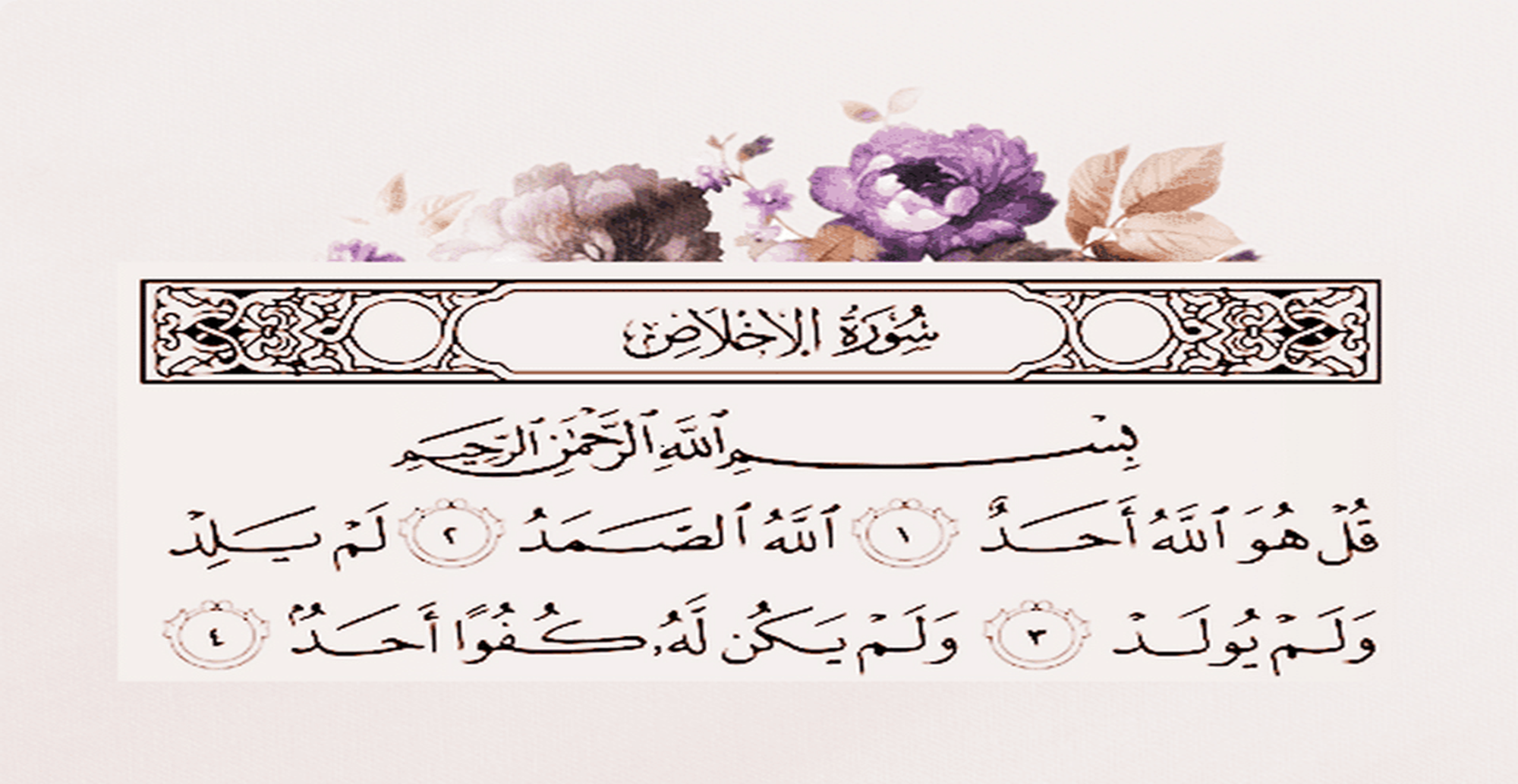 القرآن الكريم
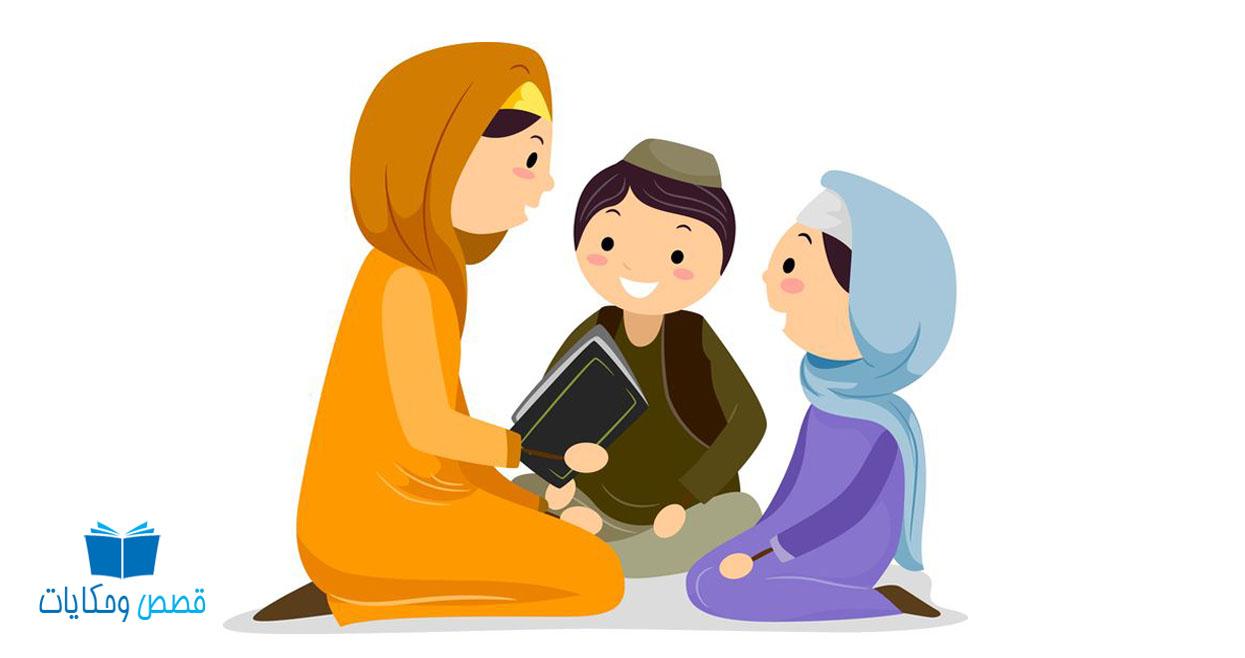 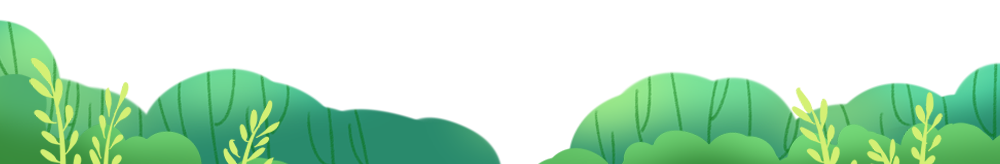 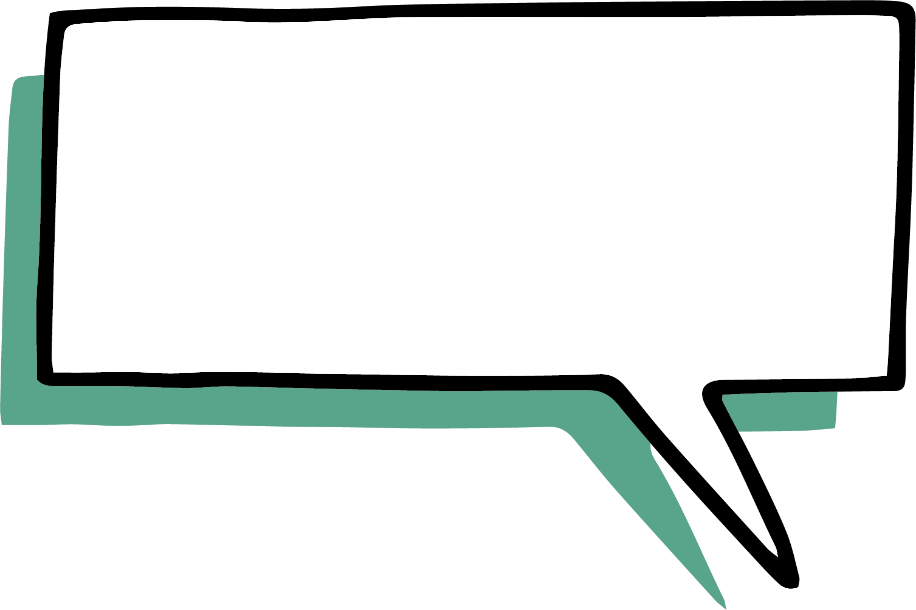 أمسينا وأمسى الملك لله ولا إله إلا الله
محمد رسول الله صلى الله عليه وسلم
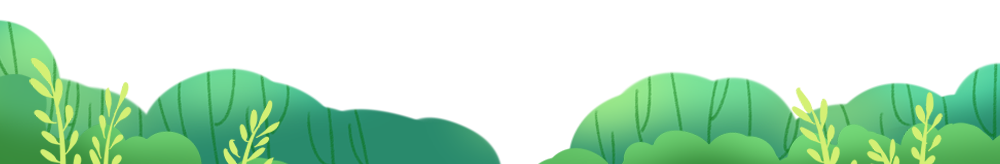 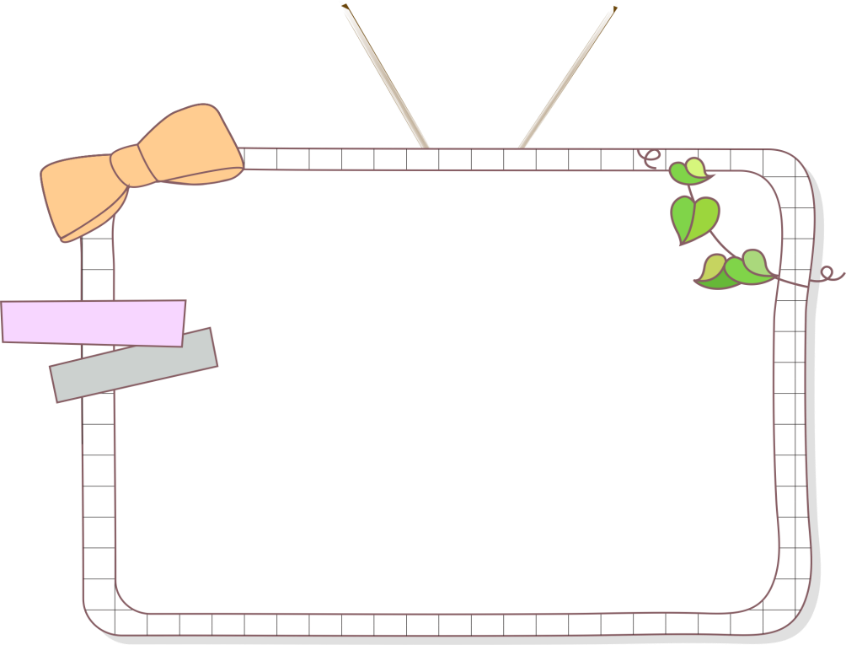 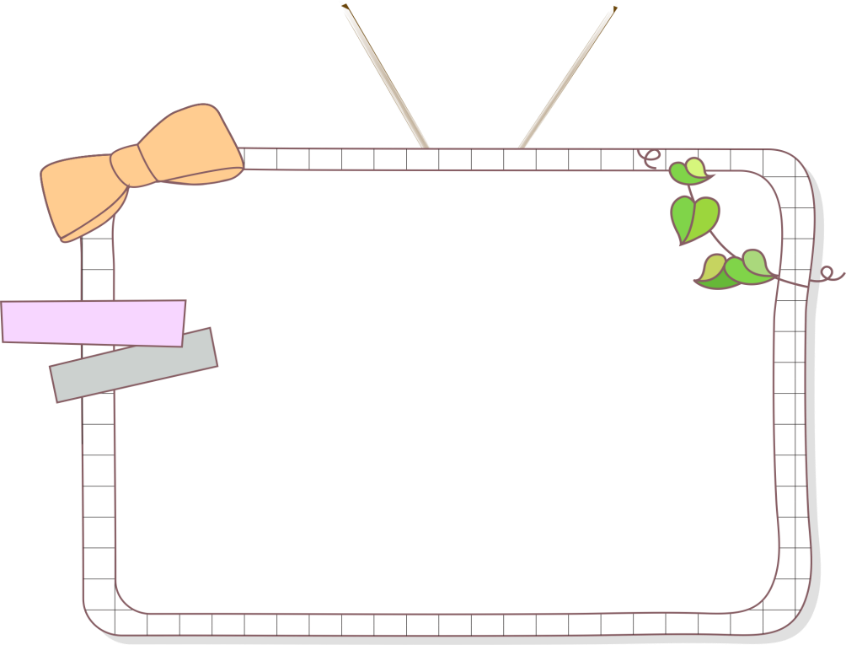 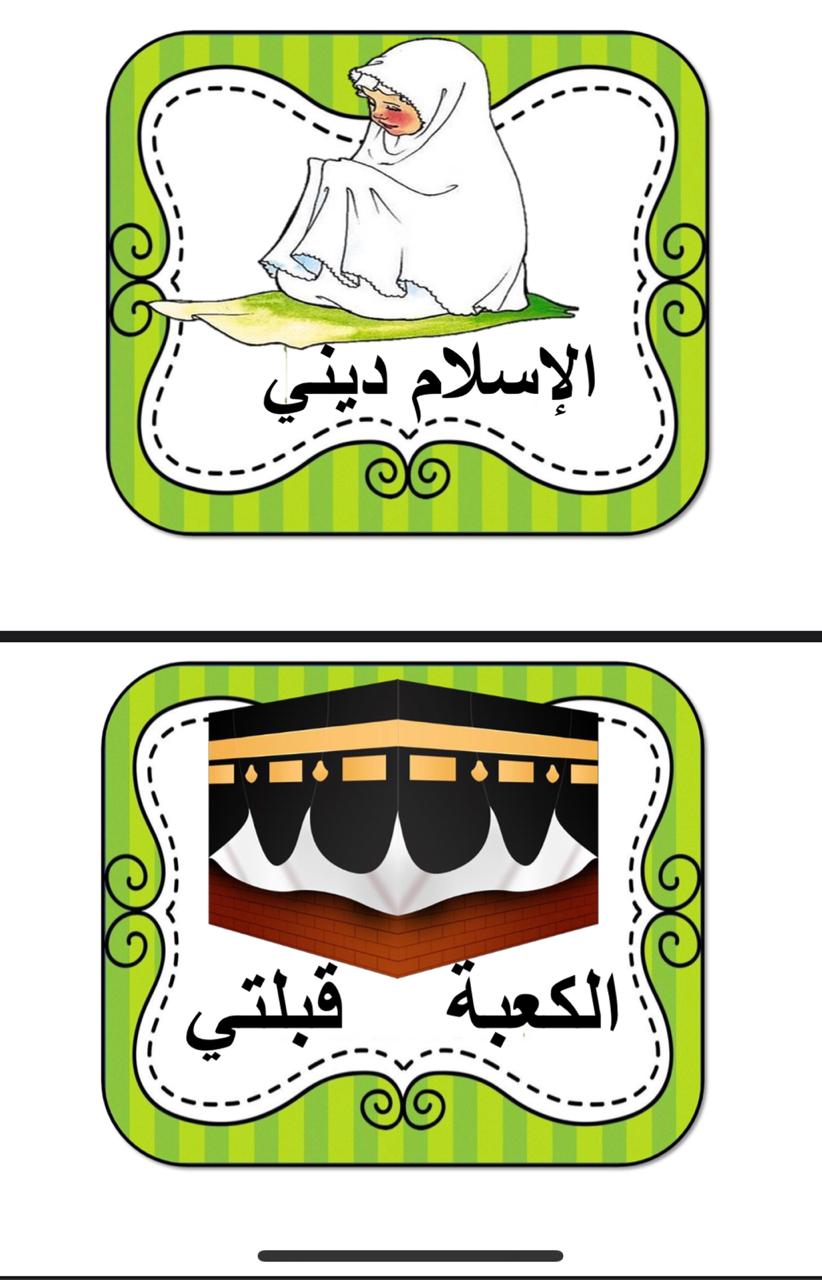 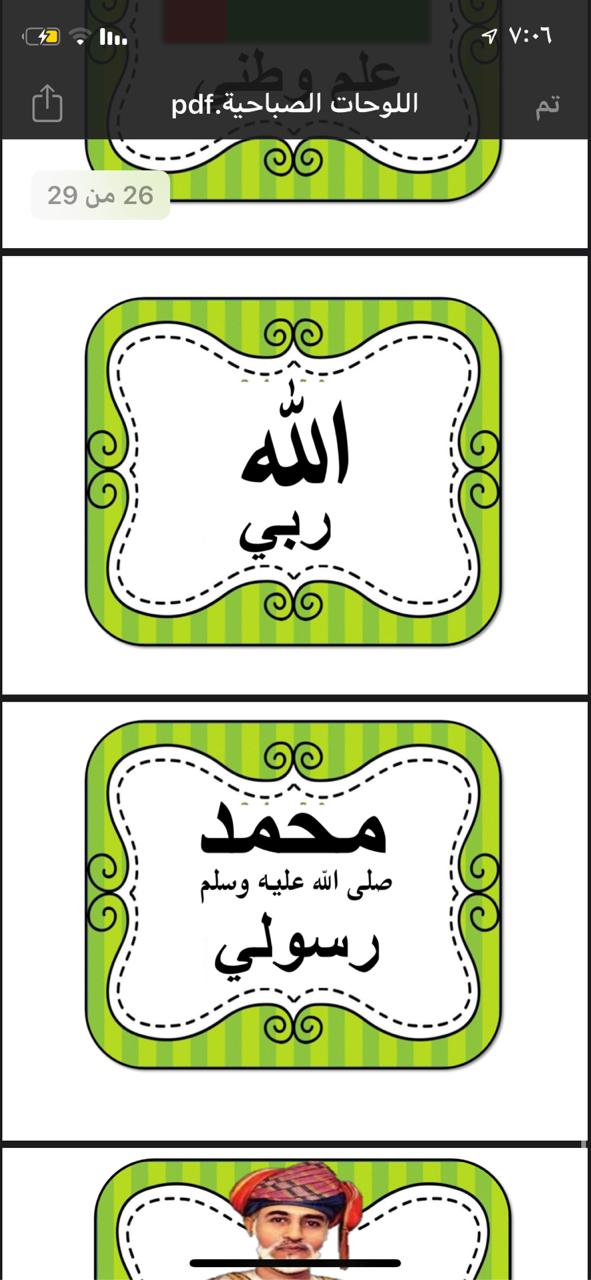 الأسئلة الدينية
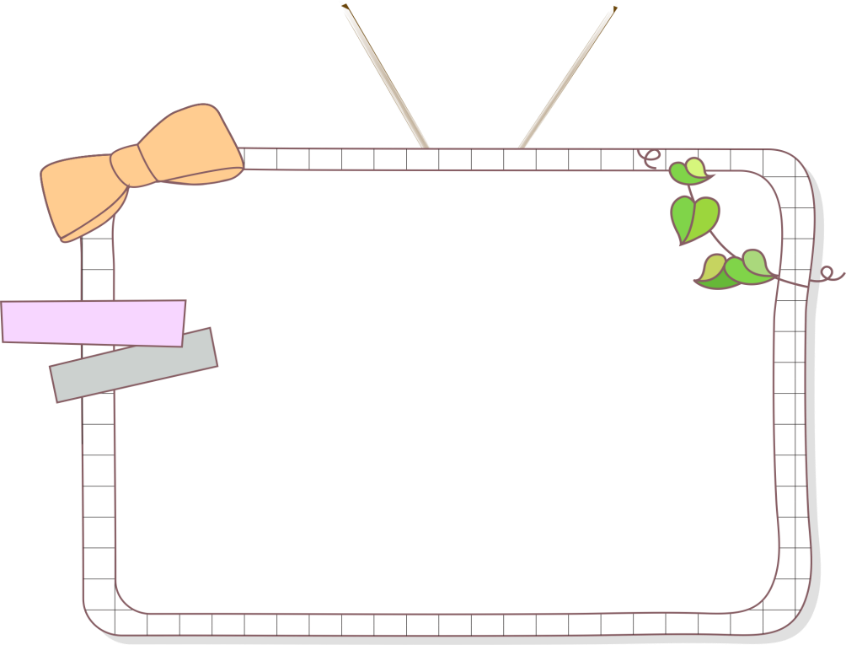 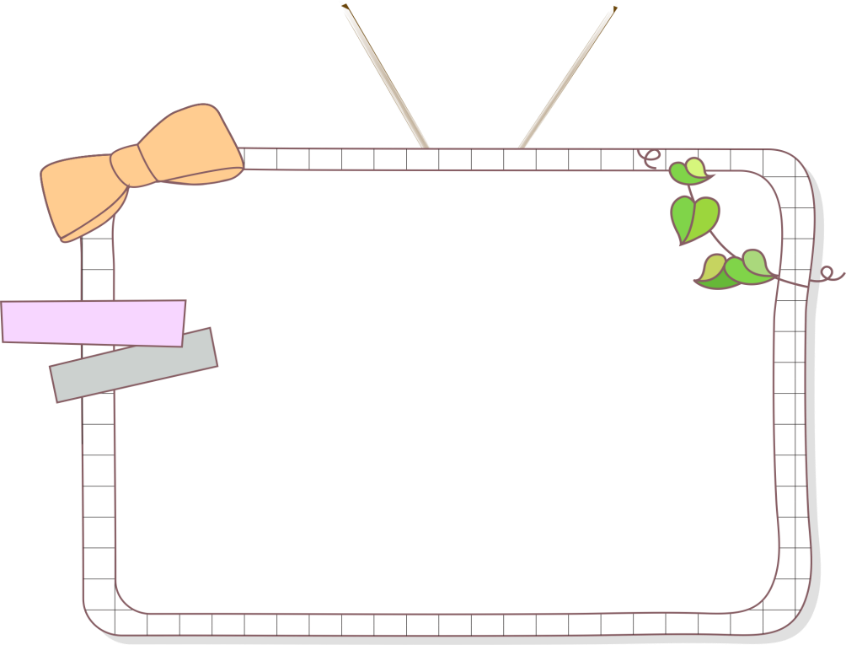 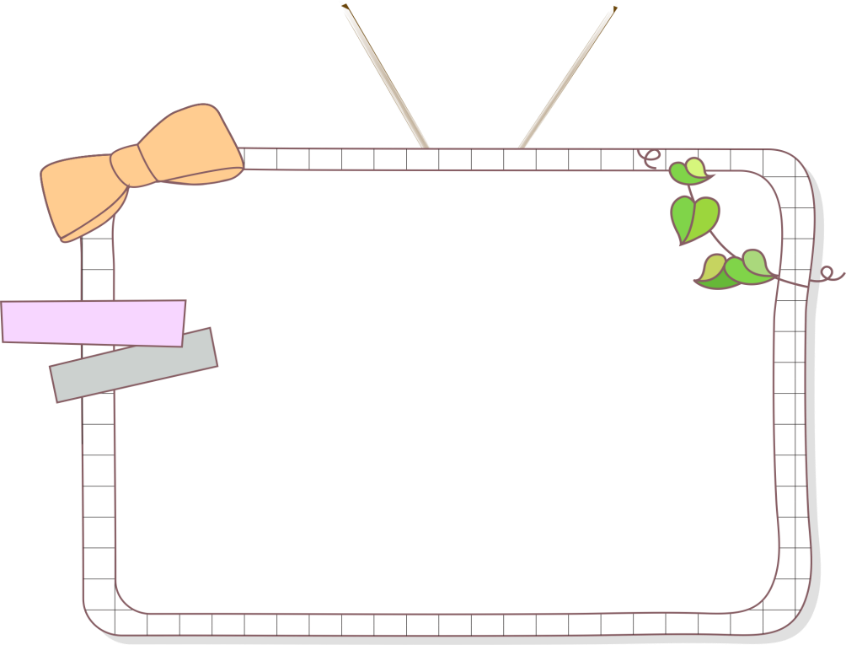 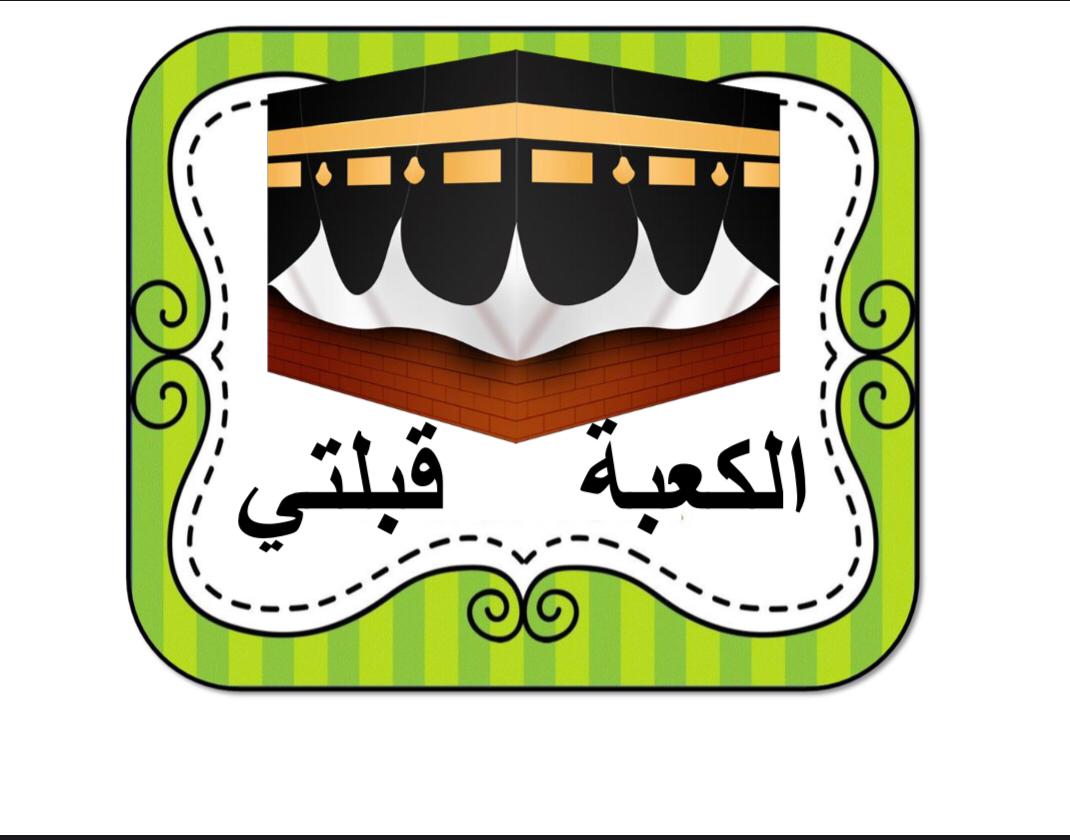 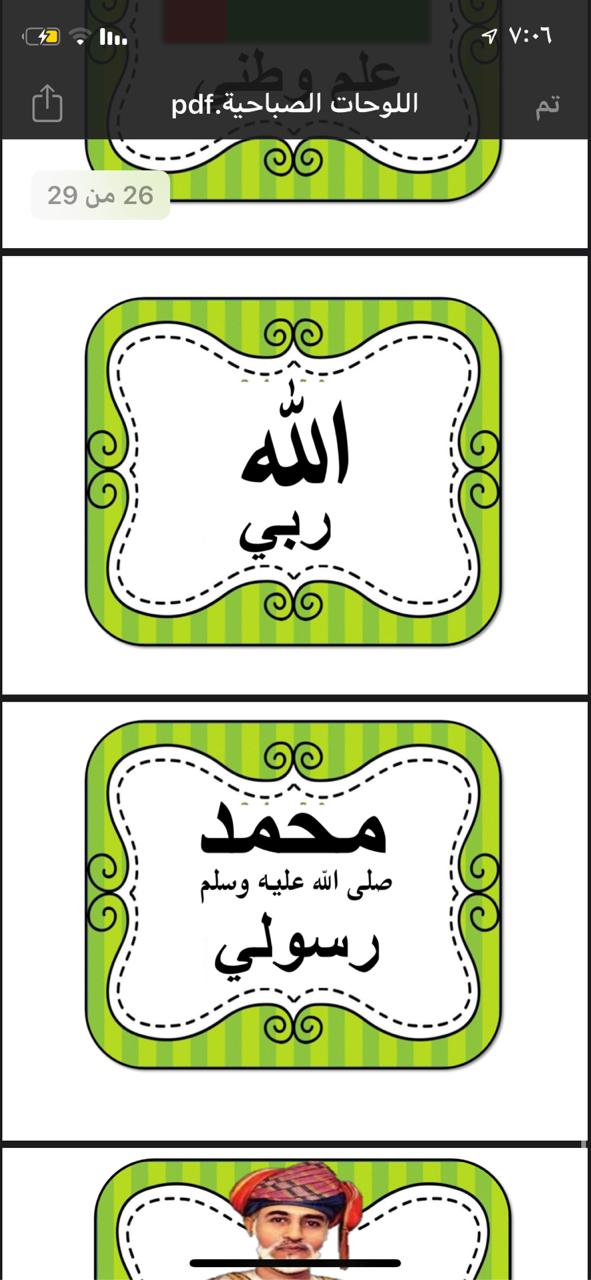 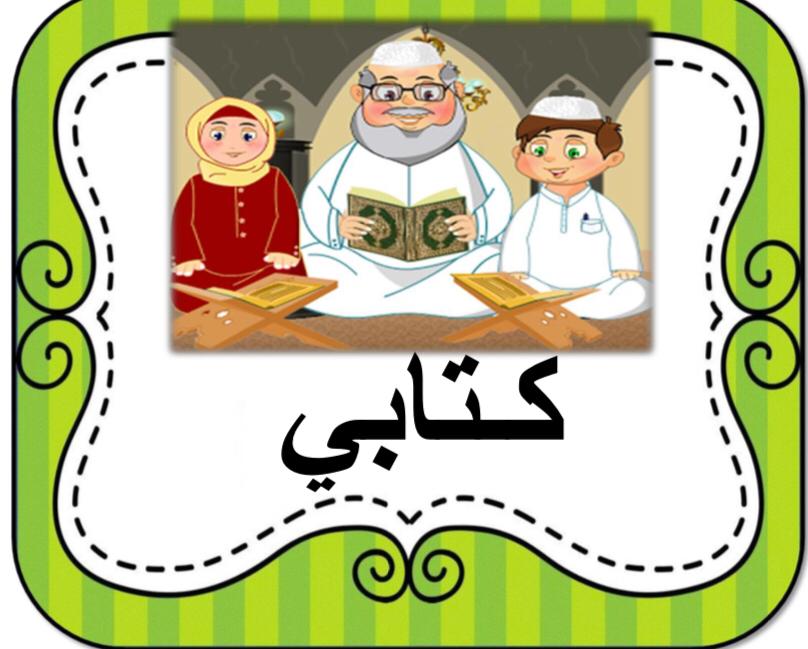 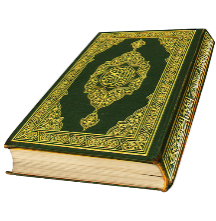 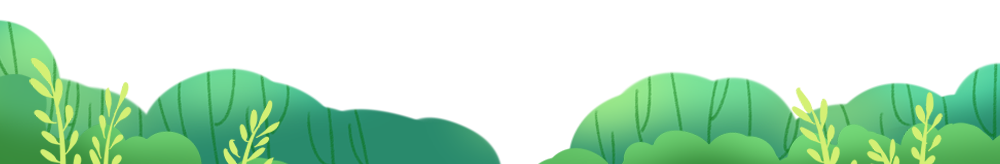 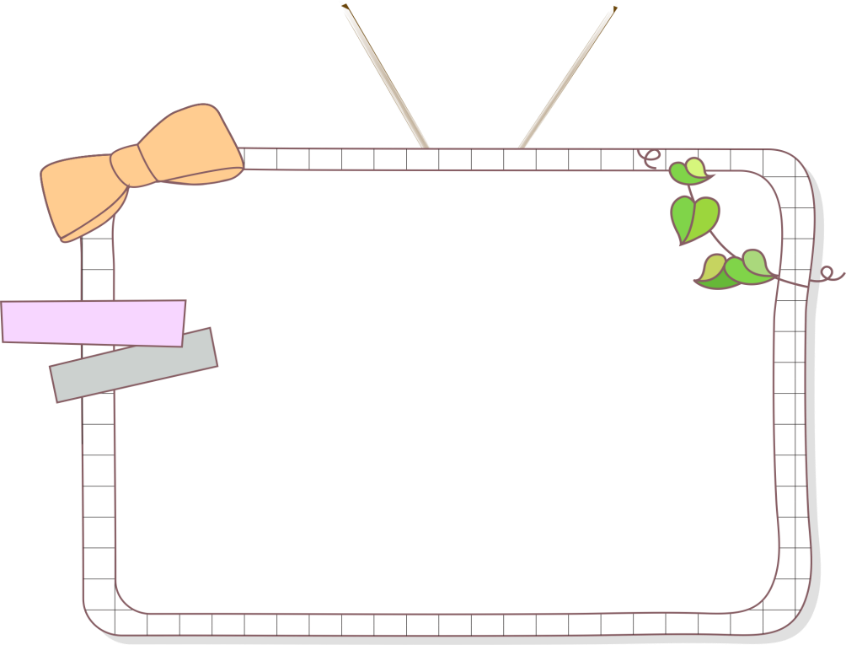 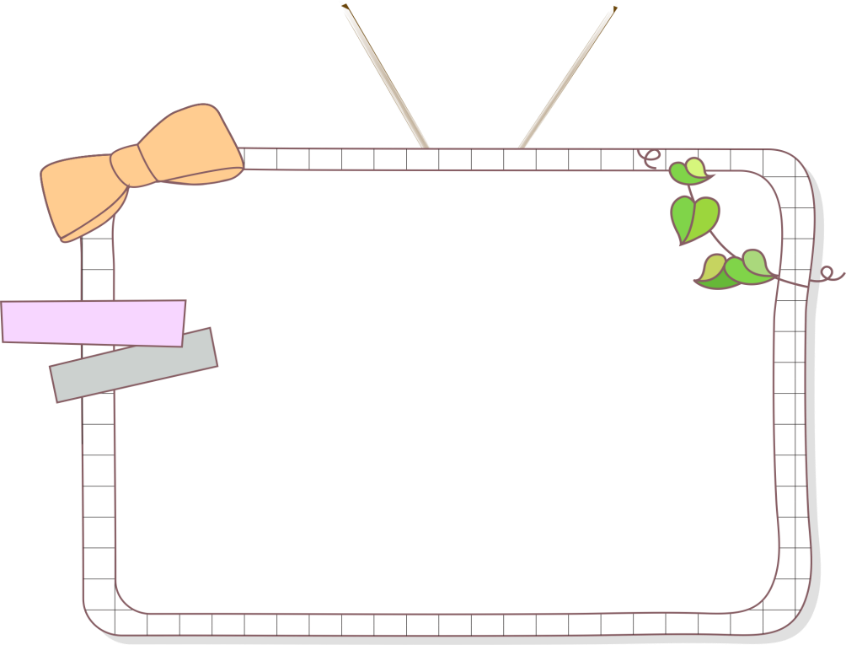 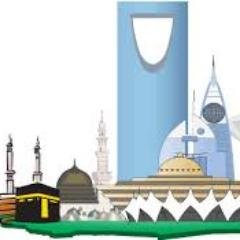 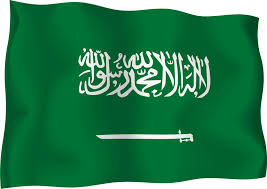 الأسئلة الوطنية
مالون العلم ؟
وطني المملكة العربية السعودية
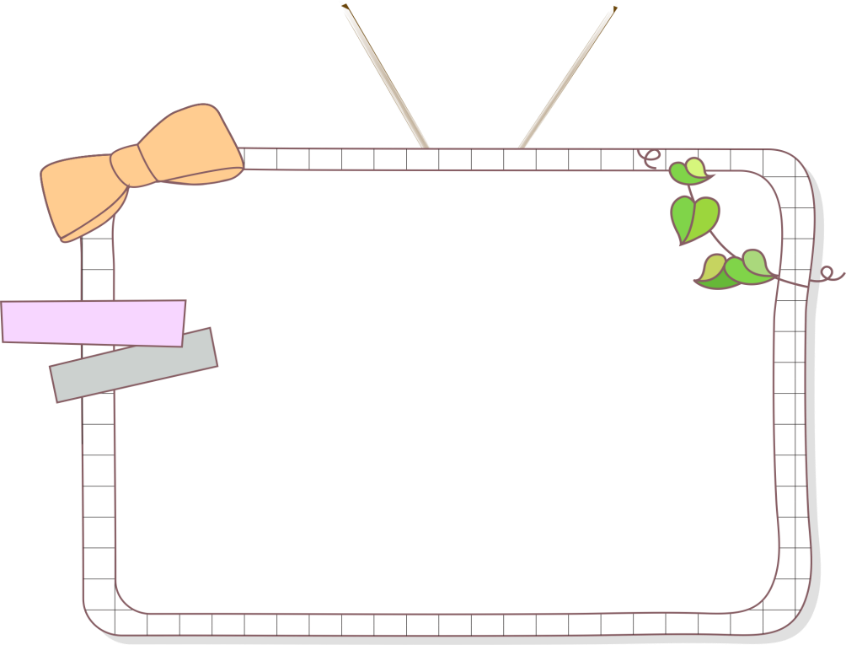 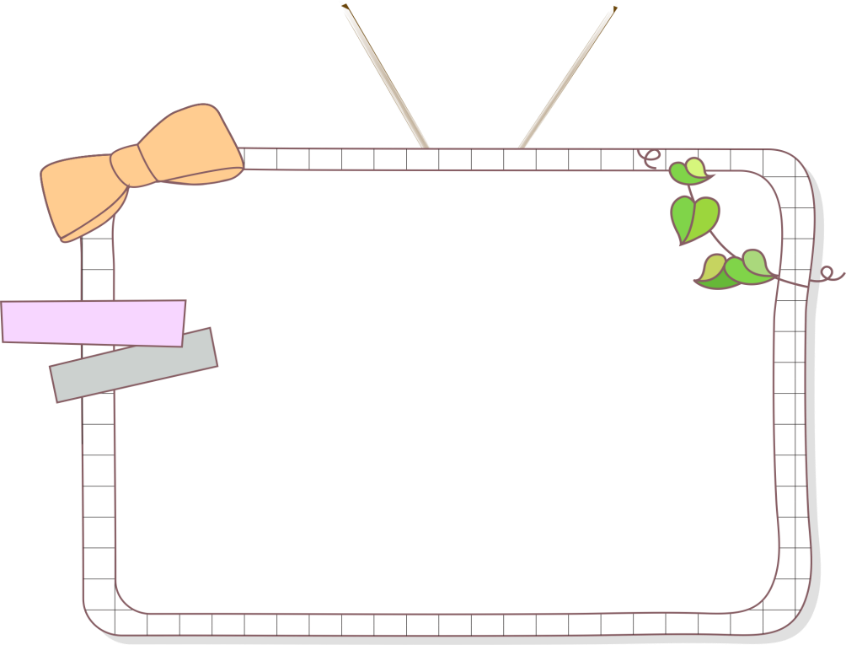 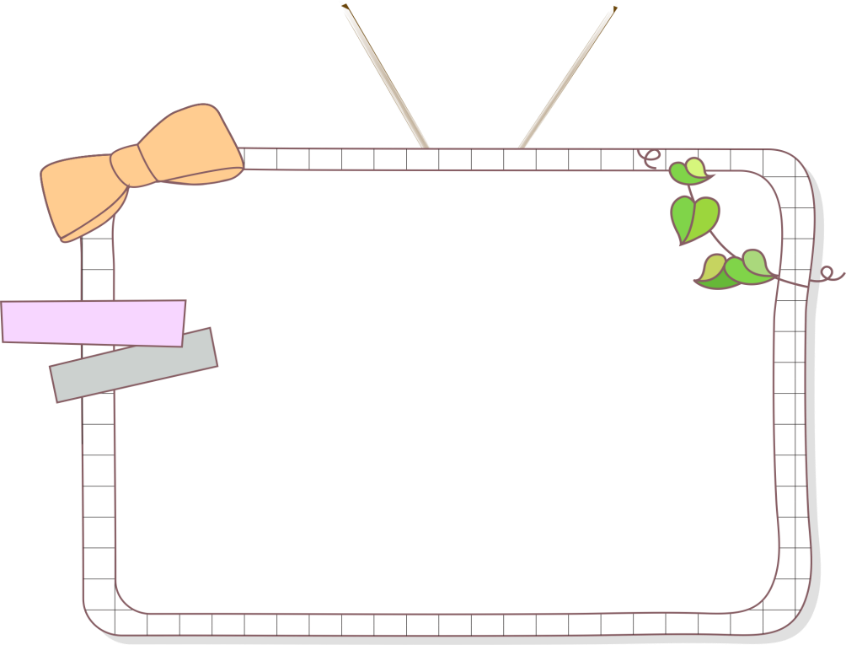 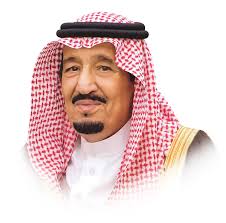 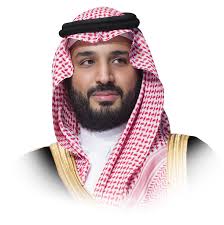 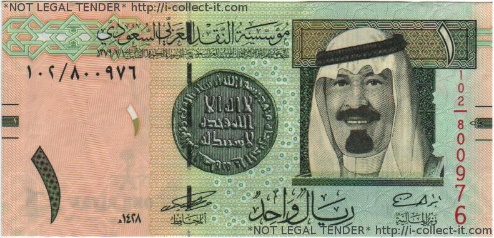 عملتنا  الريال السعودي
الملك سلمان بن عبدالعزيز
الأمير محمد بين سلمان
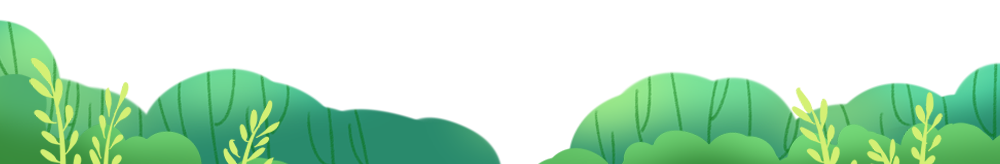 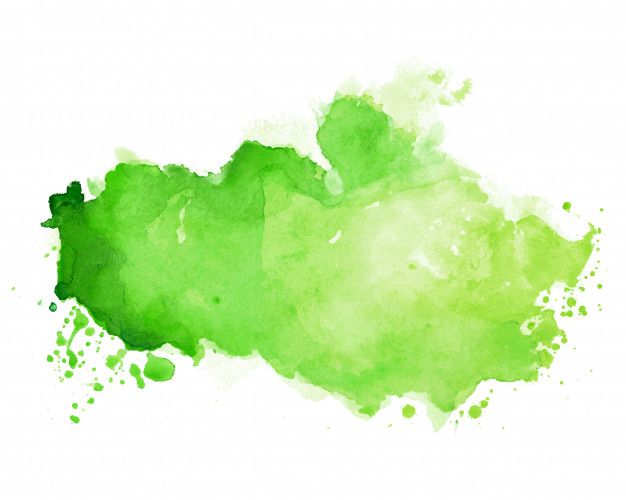 النشيد الوطني
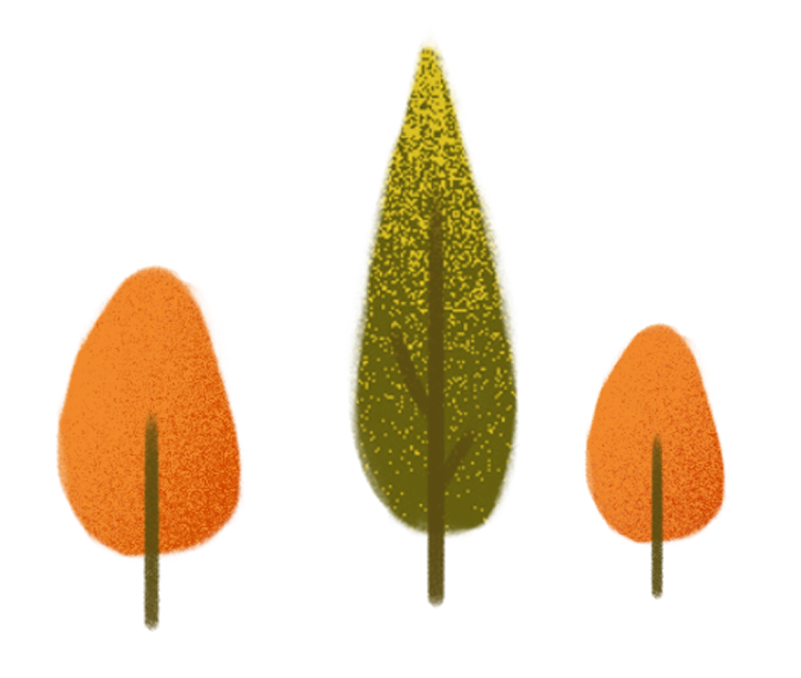 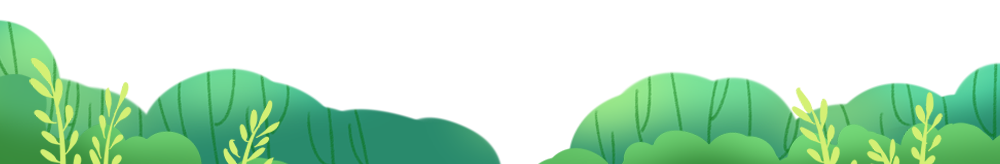 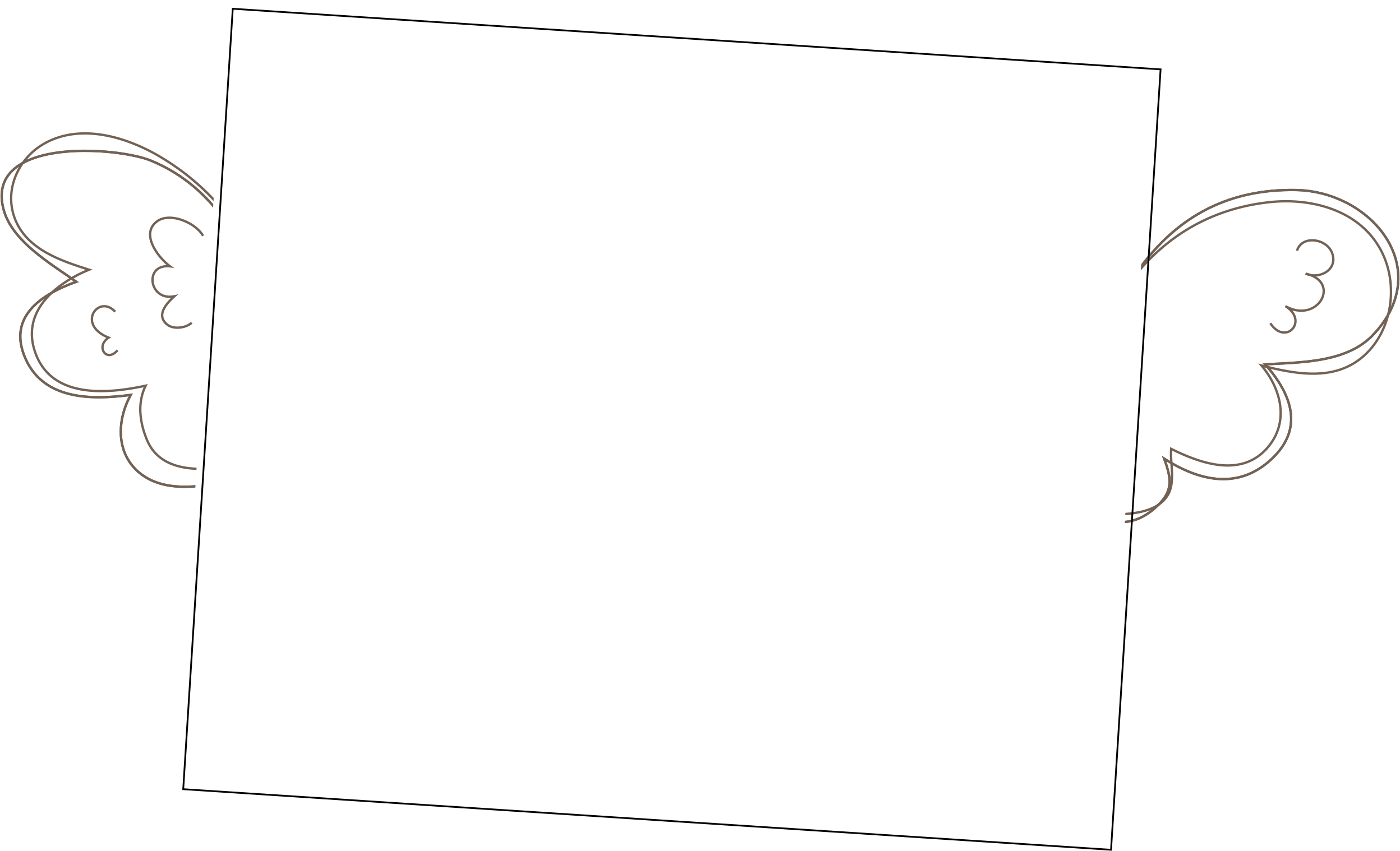 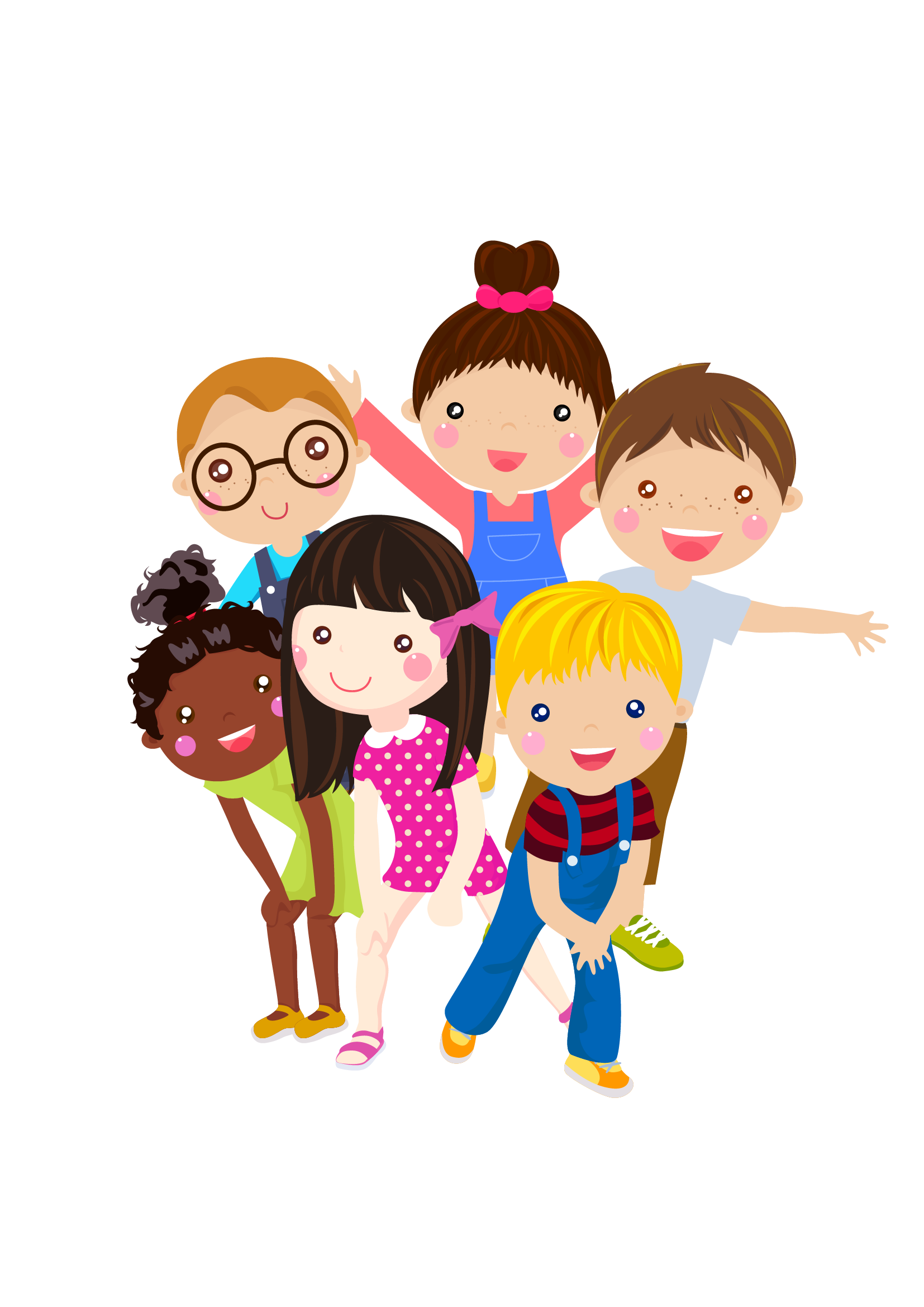 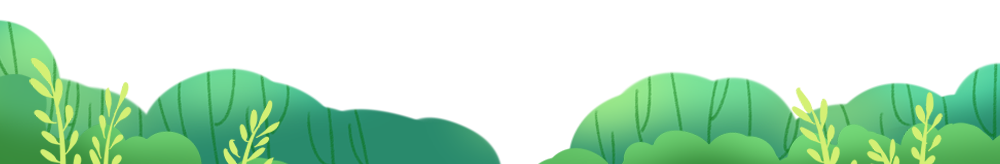 أيام الأسبوع
الإثنين
الأحد
الثلاثاء
الأربعاء
الخميس
الجمعة
السبت
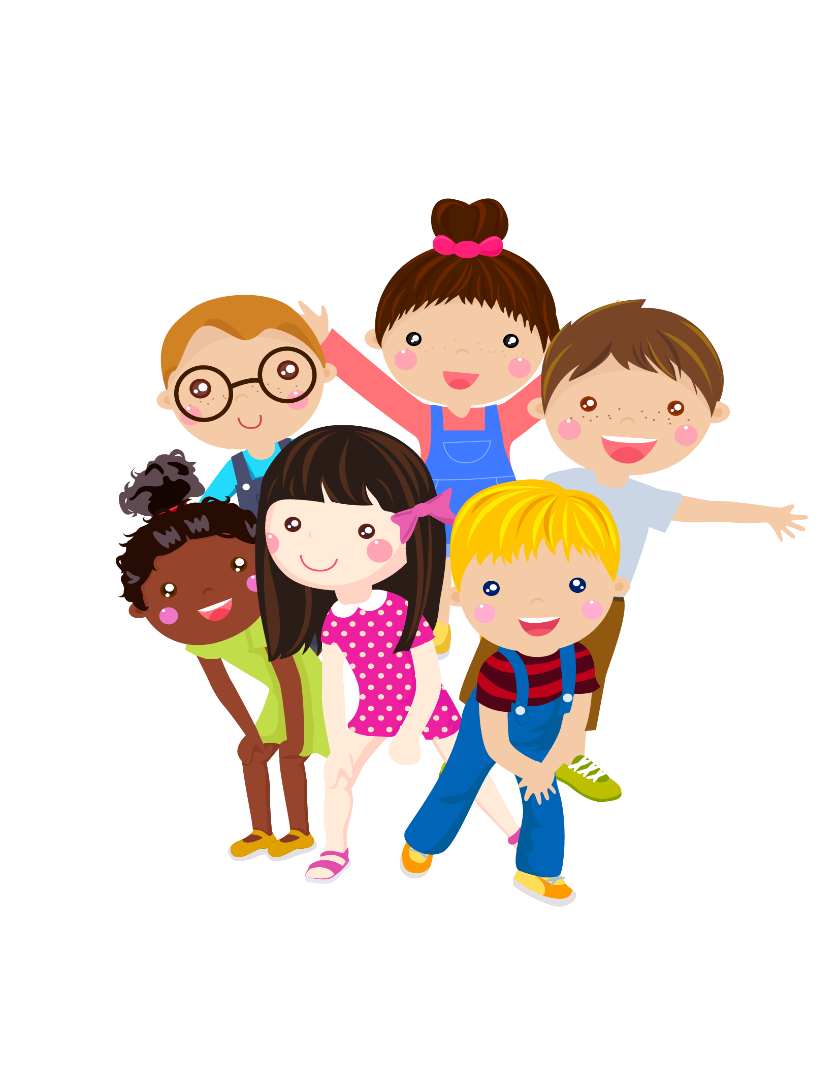 ما حال الطقس اليوم ؟
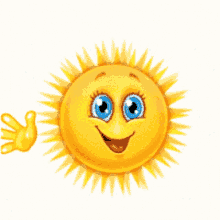 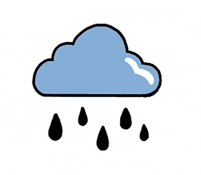 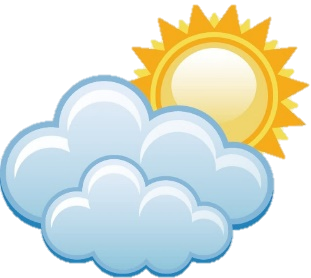 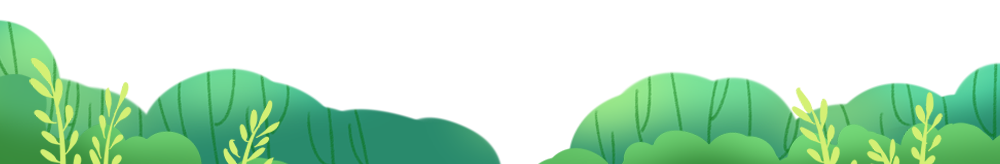 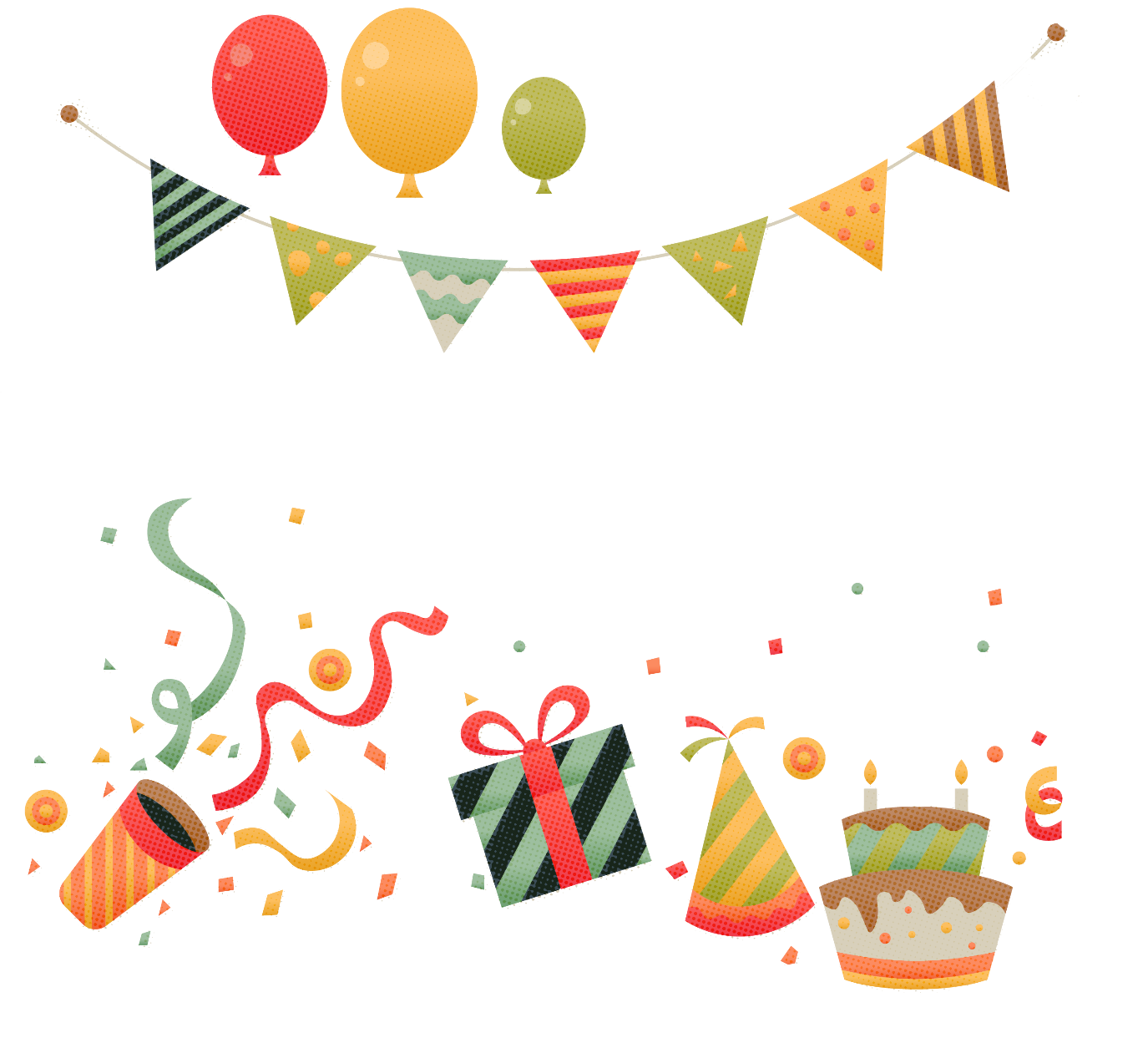 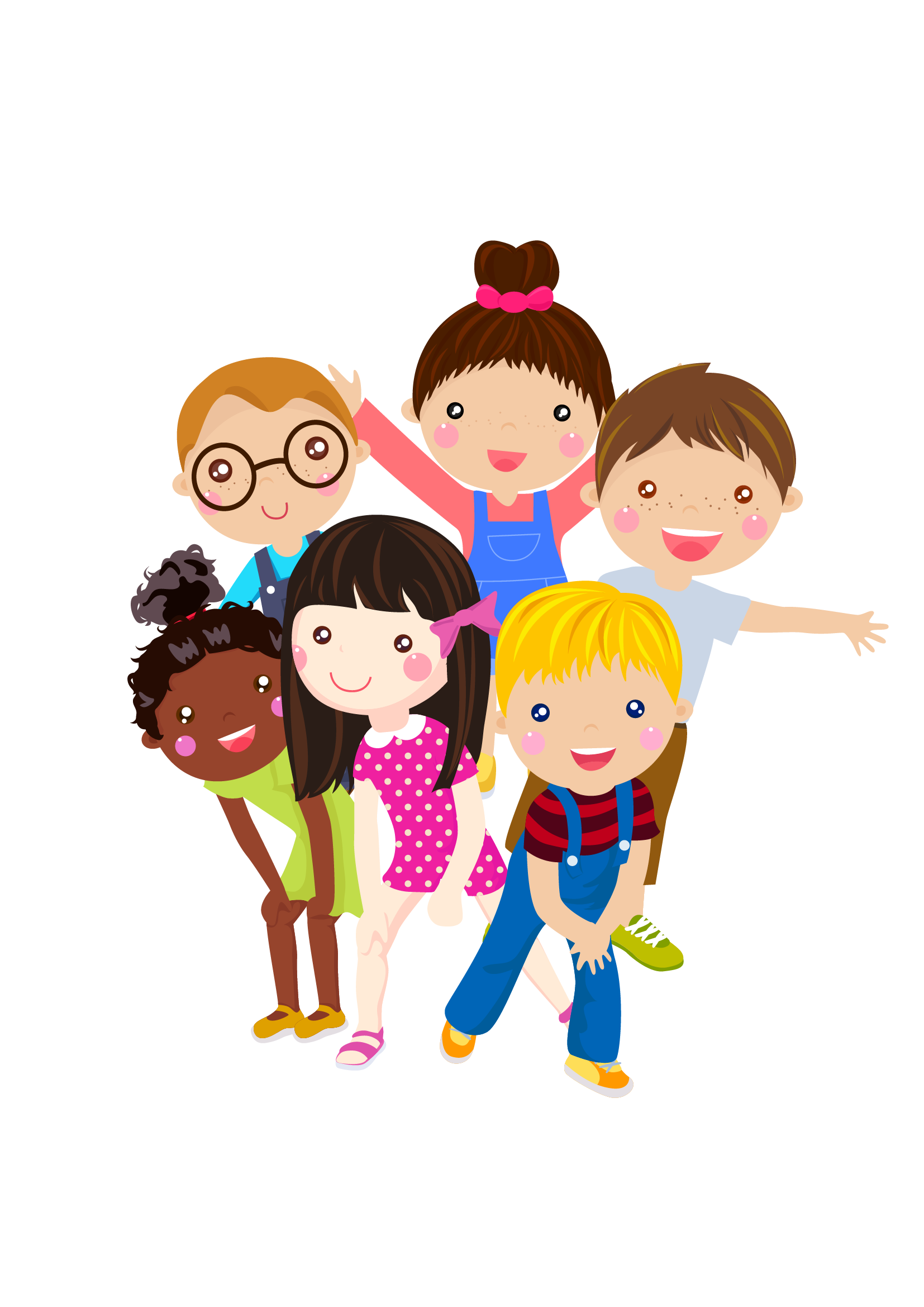 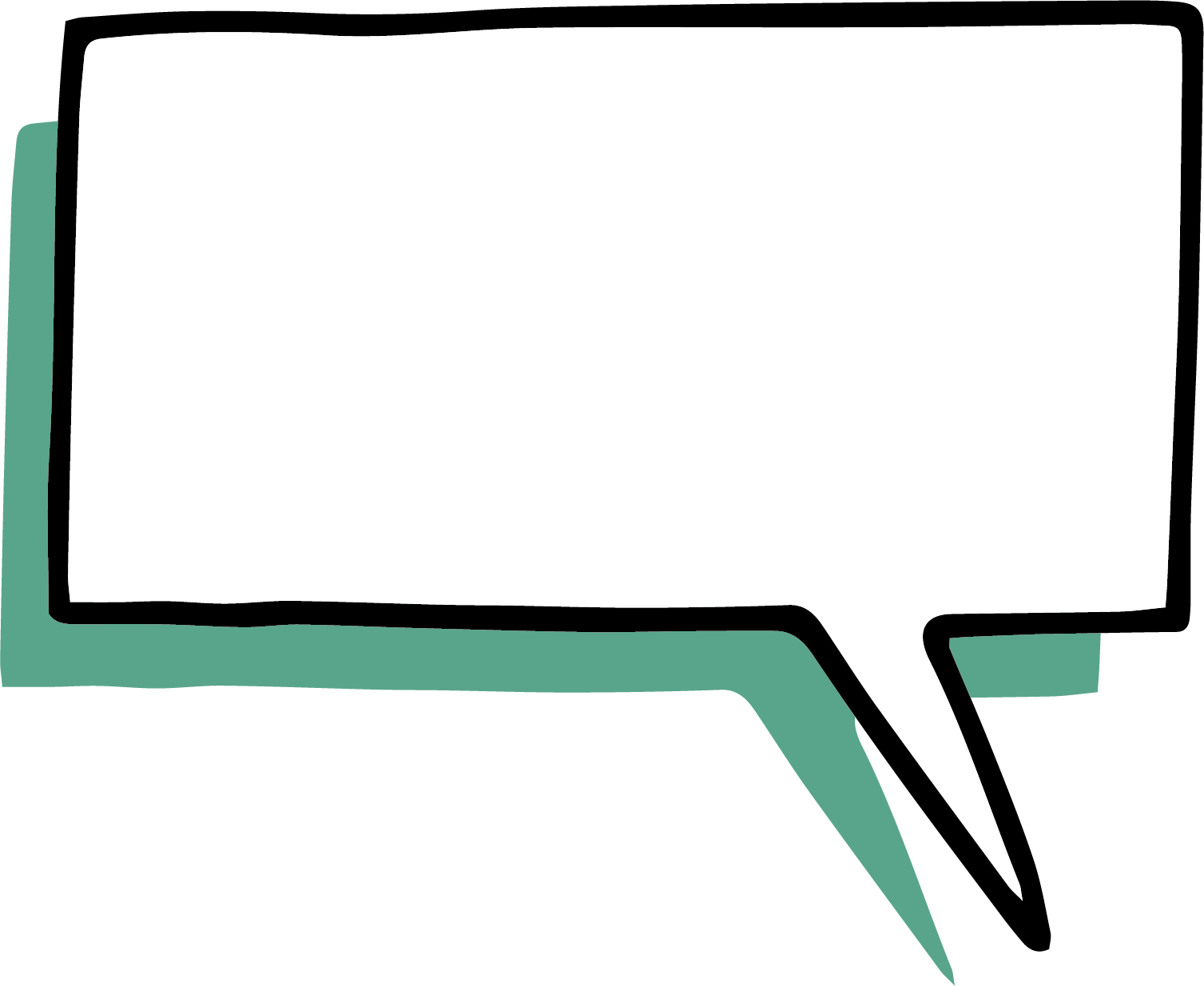 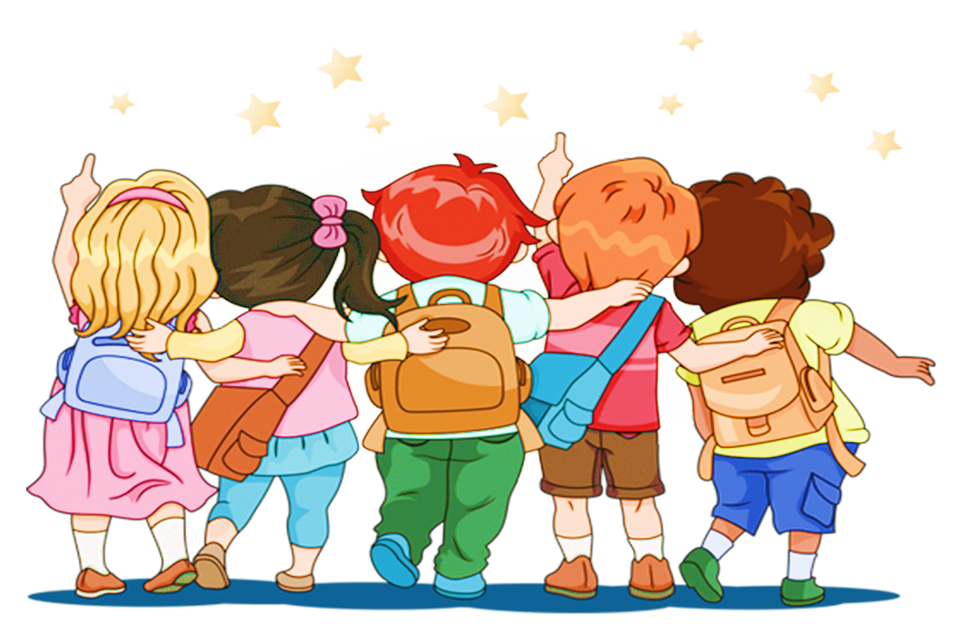 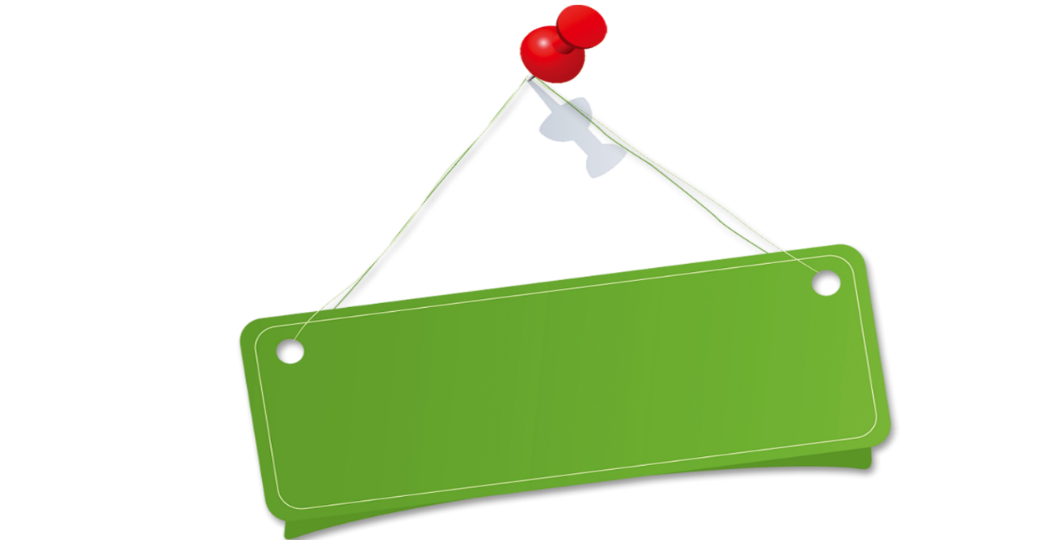 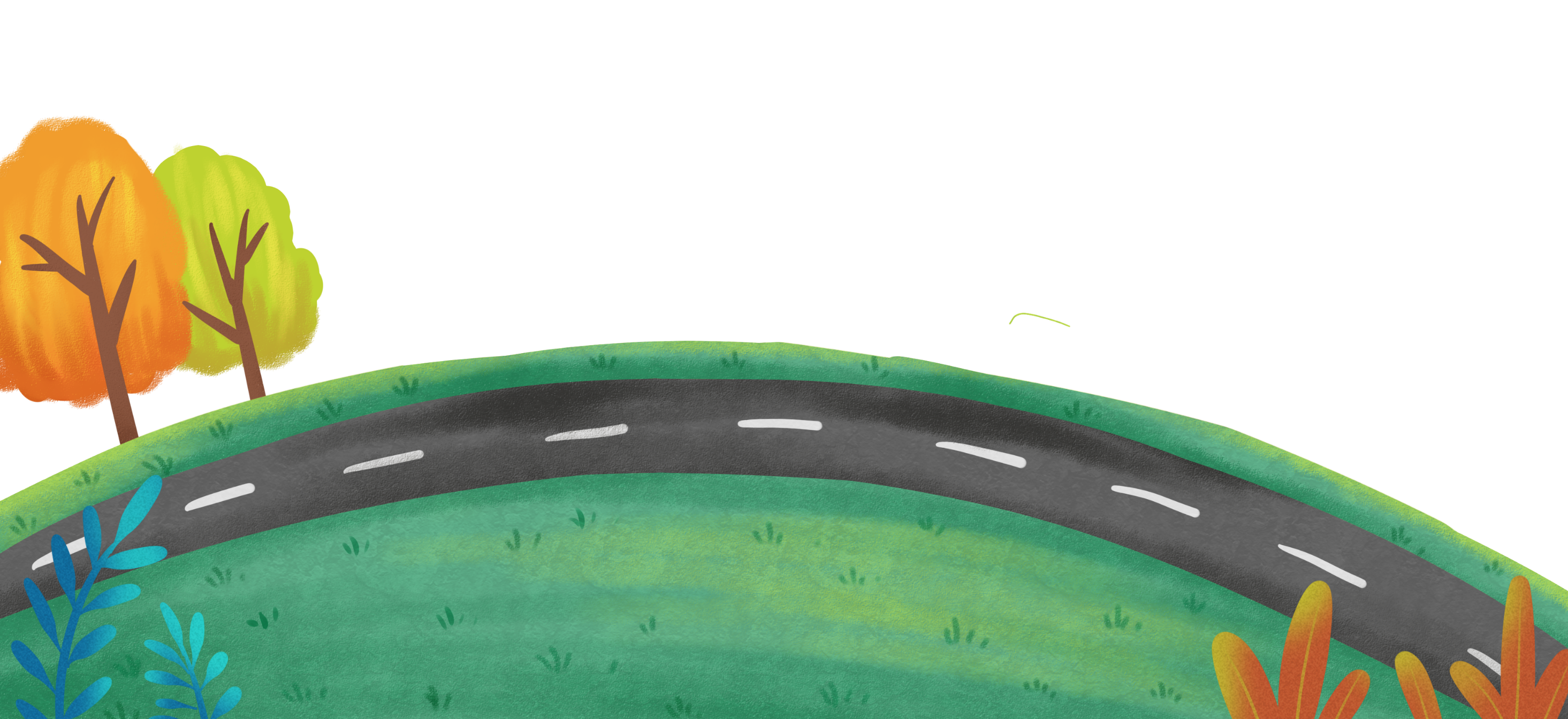 الحضور والغياب
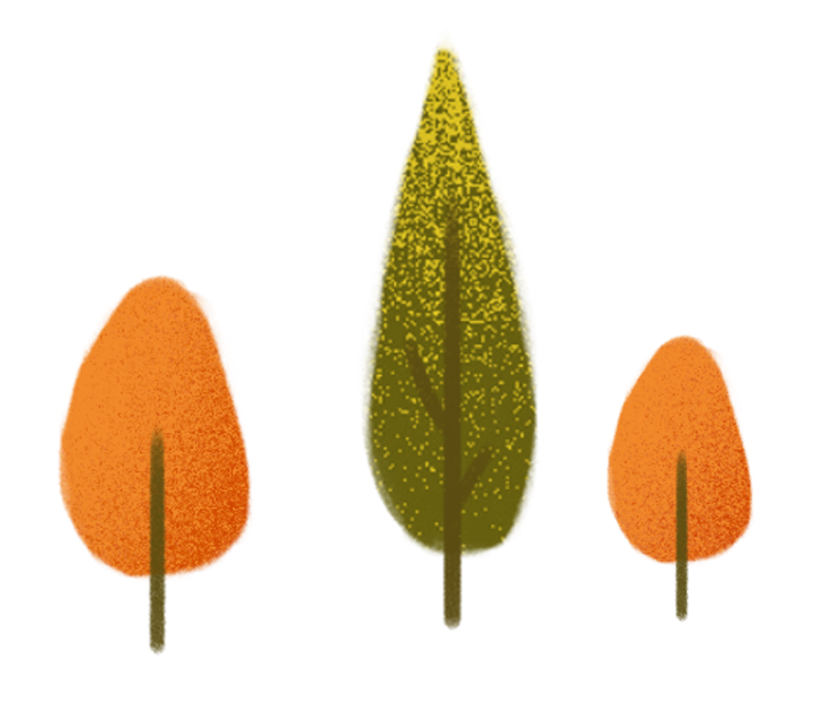 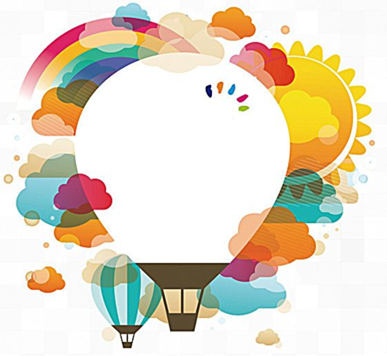 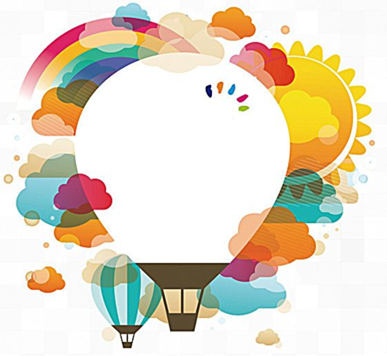 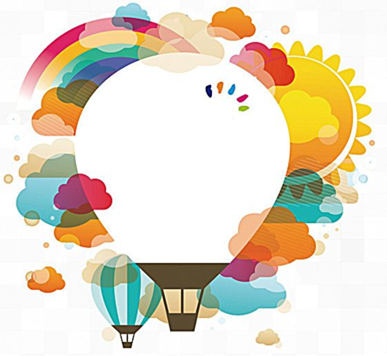 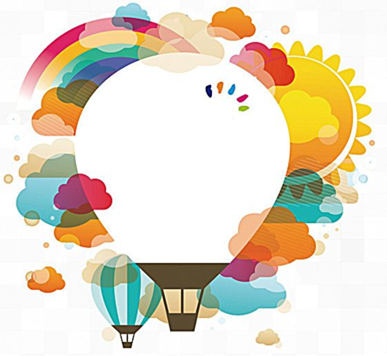 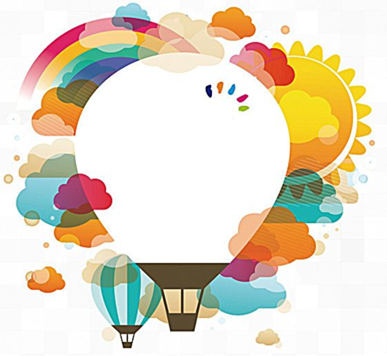 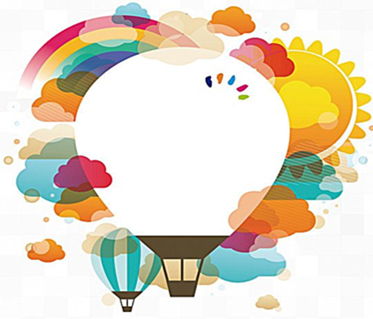 نايف
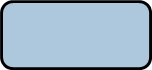 لمى
عبد الرحمن
خالد
بوران
جواد
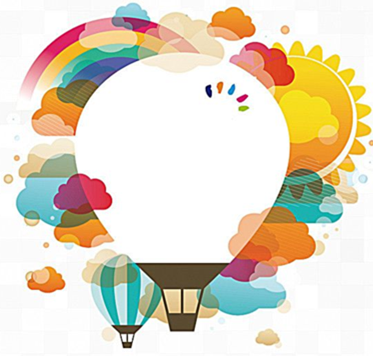 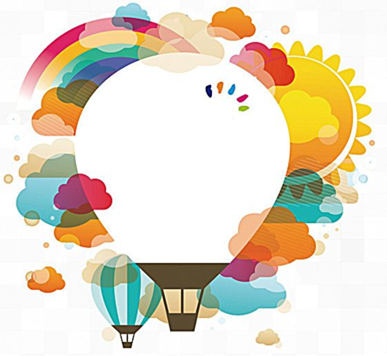 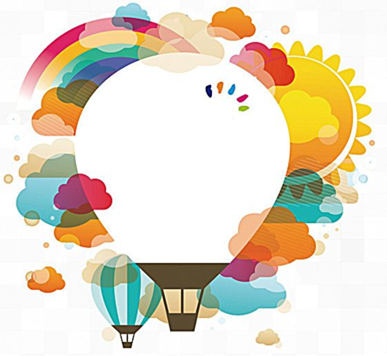 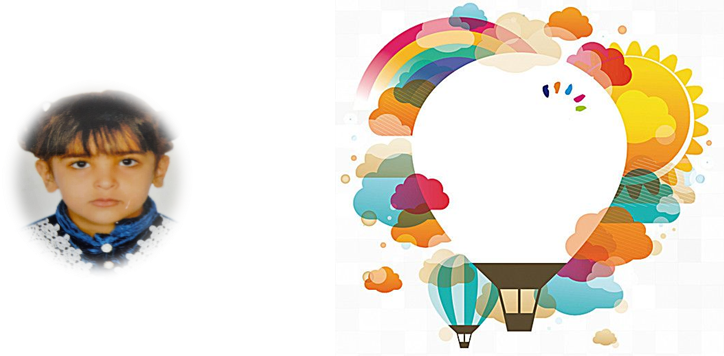 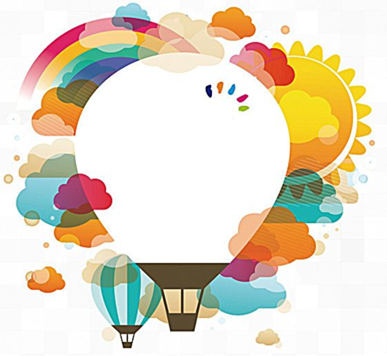 فرج
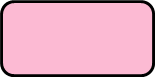 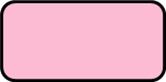 محمد
رتيل
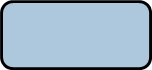 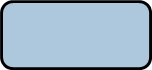 ريمان
فراس
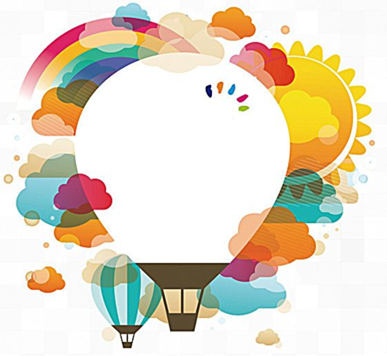 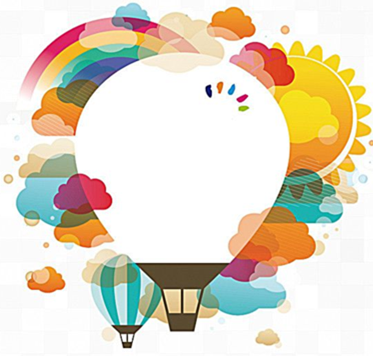 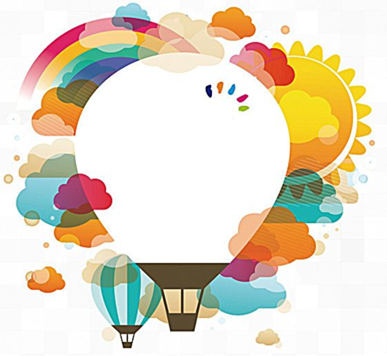 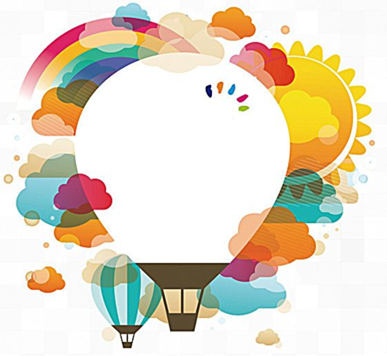 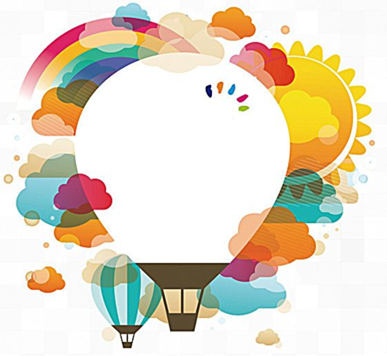 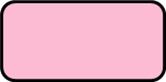 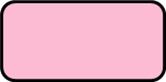 البندري
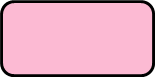 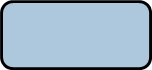 تالا
ثامر
محمد
روز
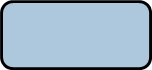 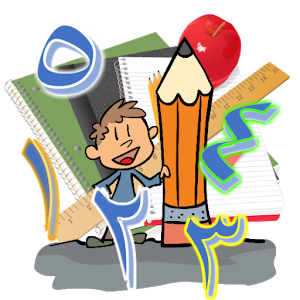 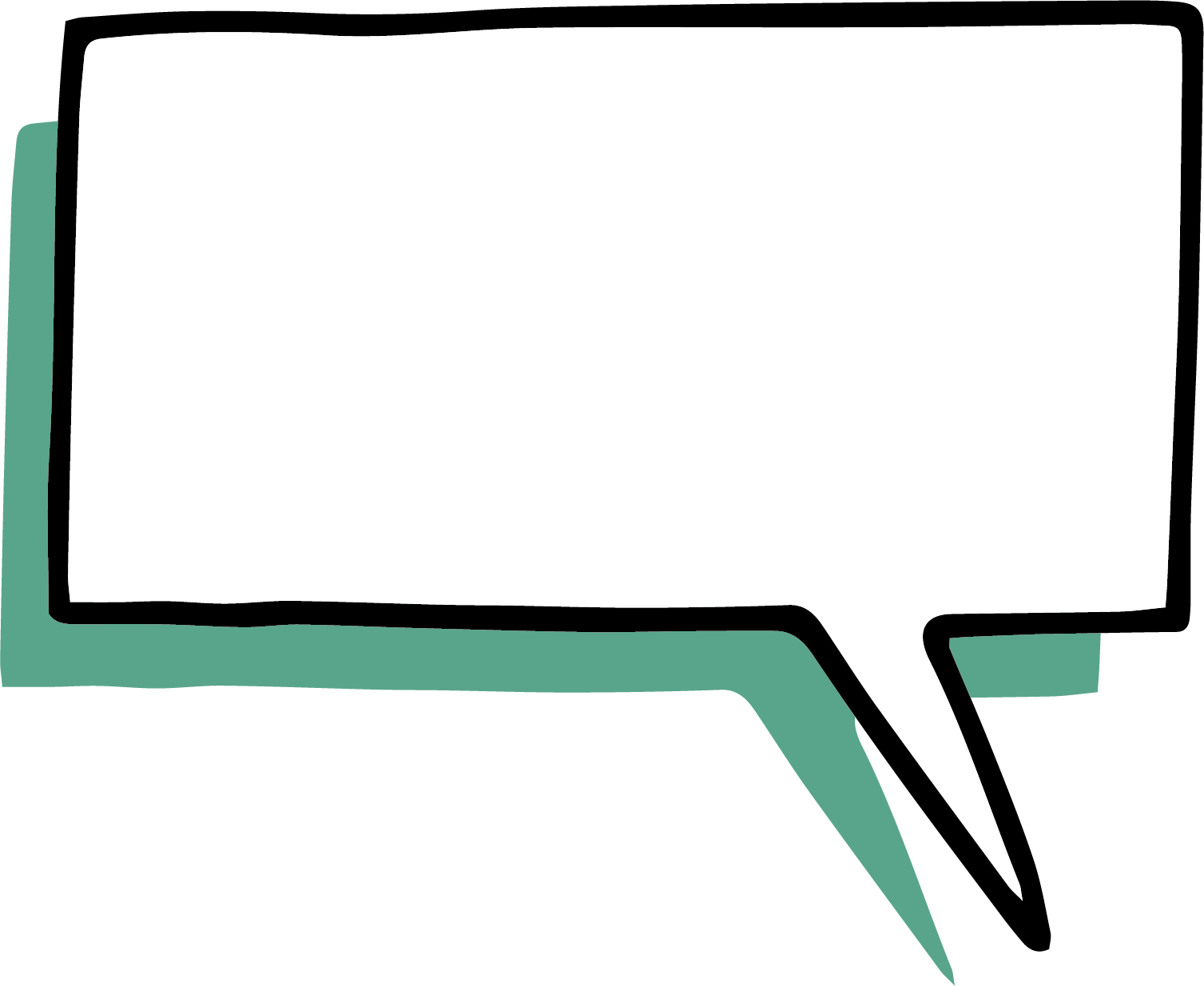 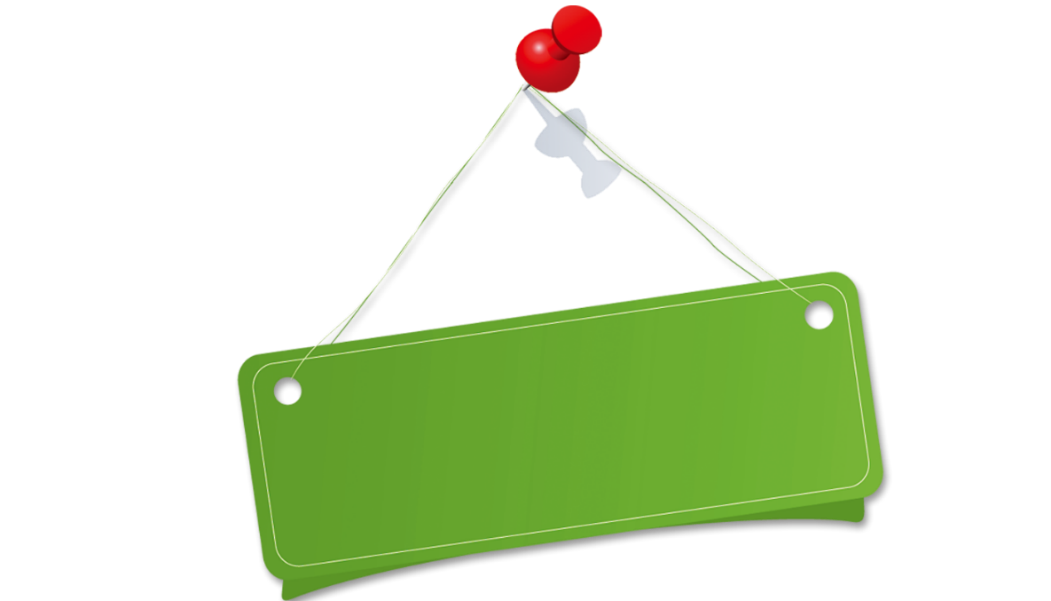 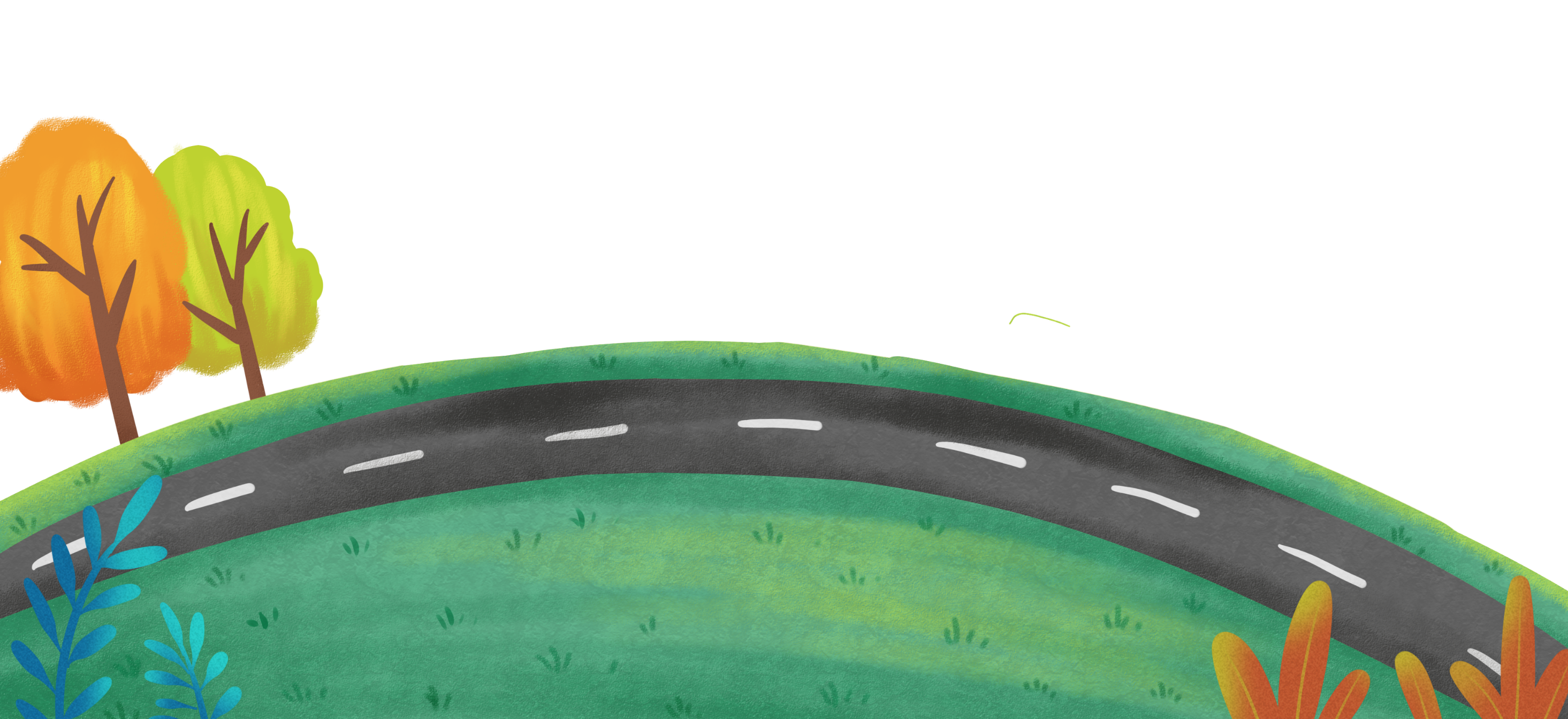 الحساب
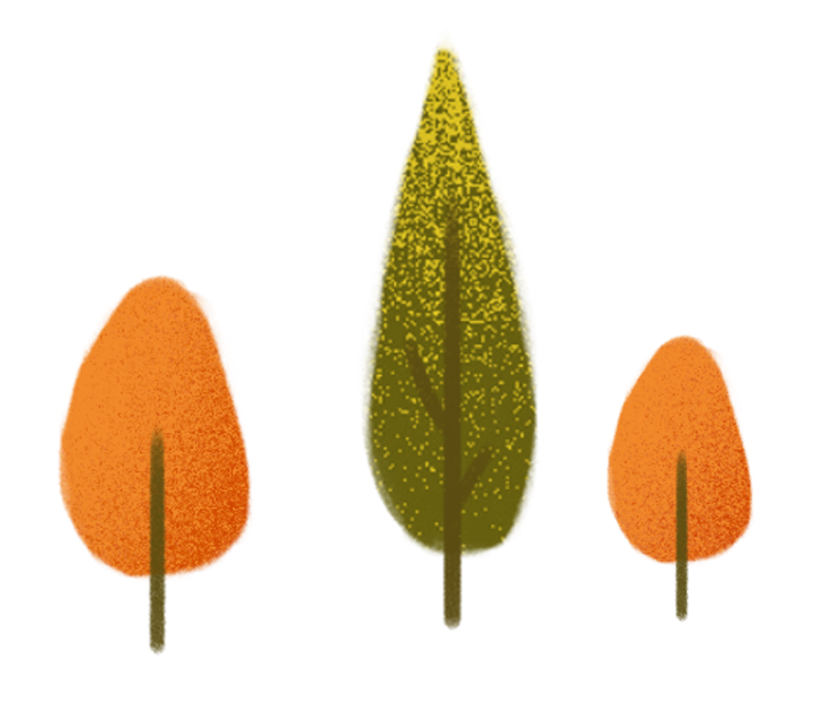 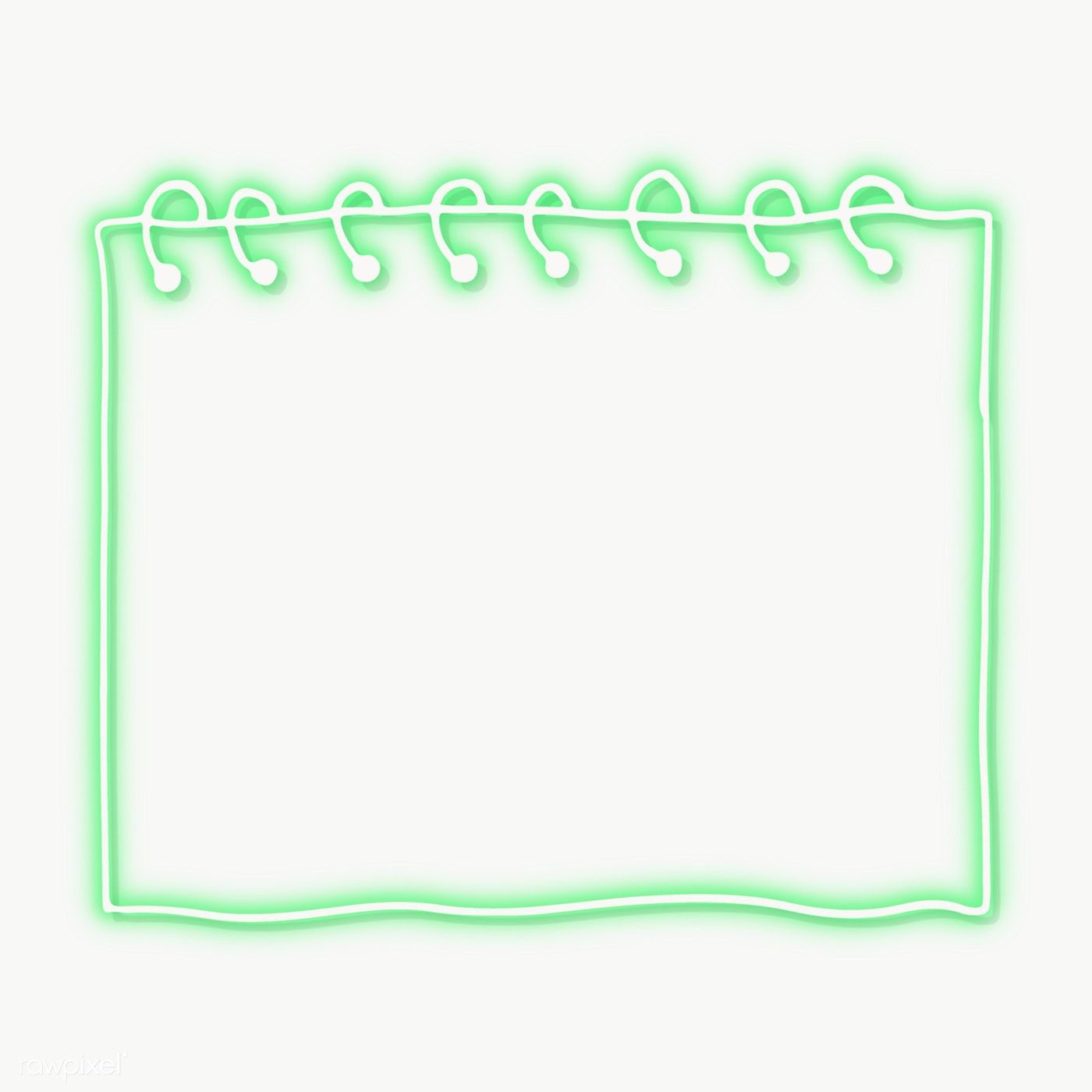 مفهوم 
الأشكال الهندسية
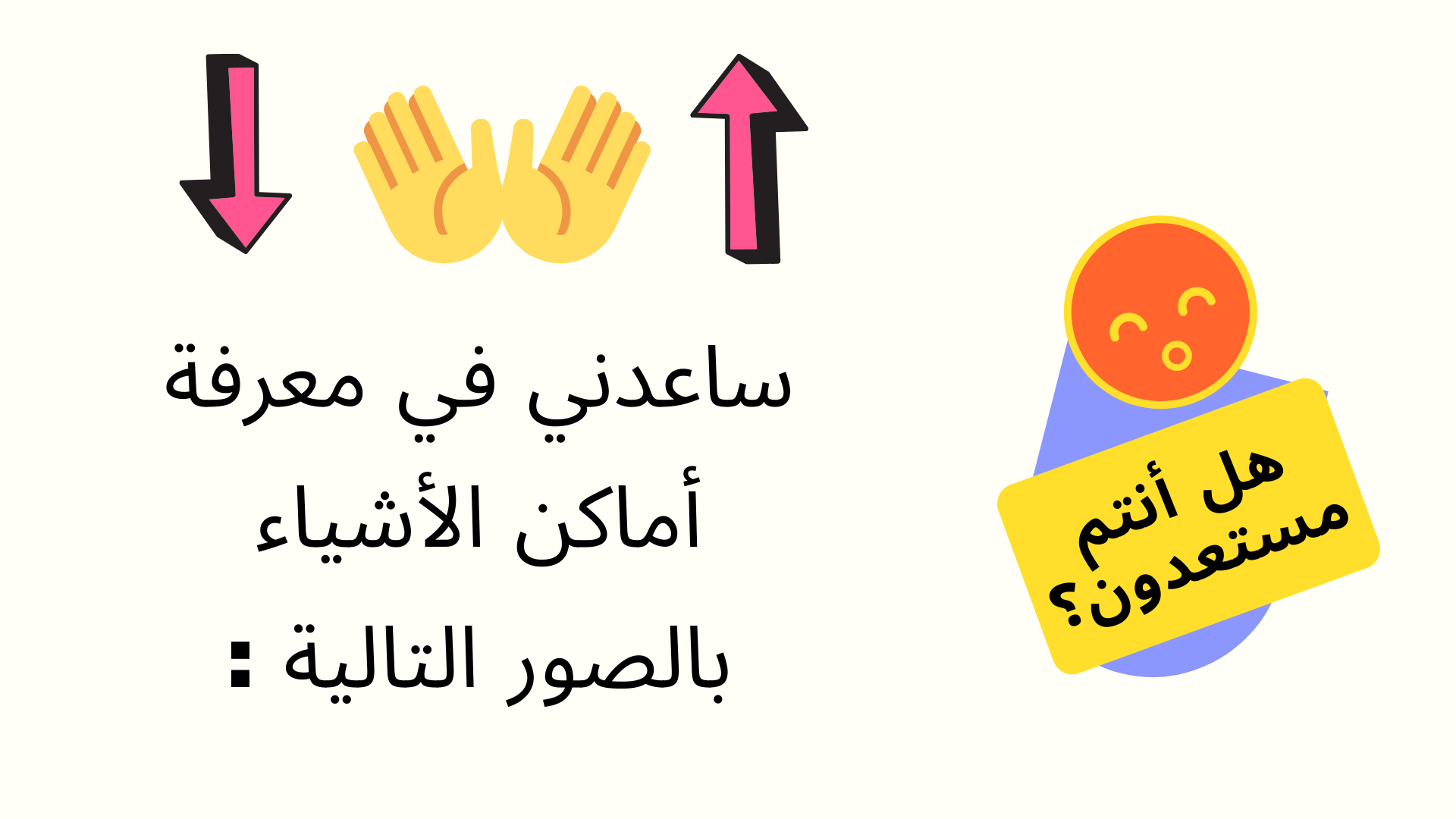 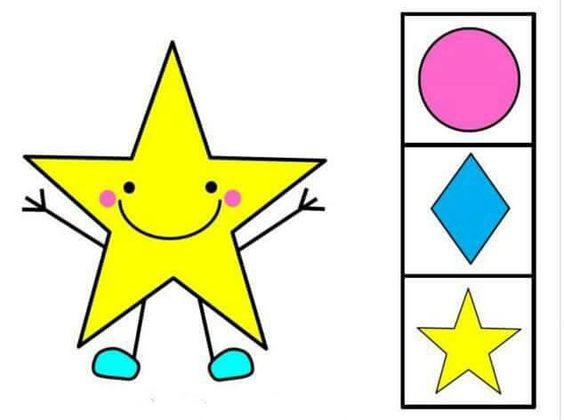 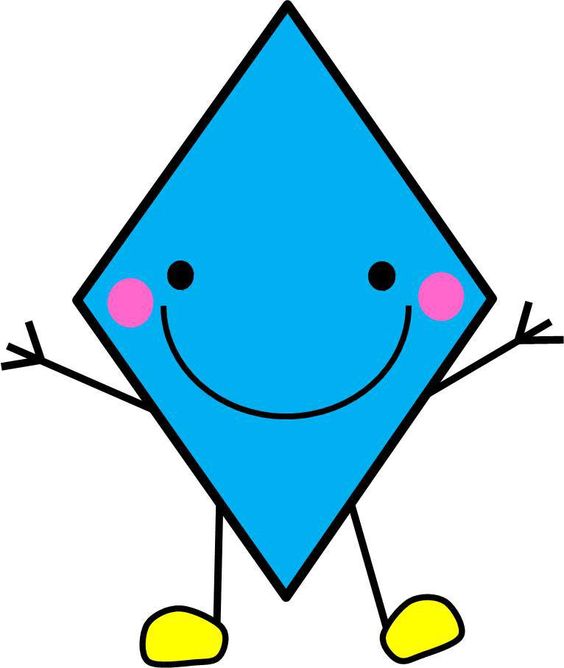 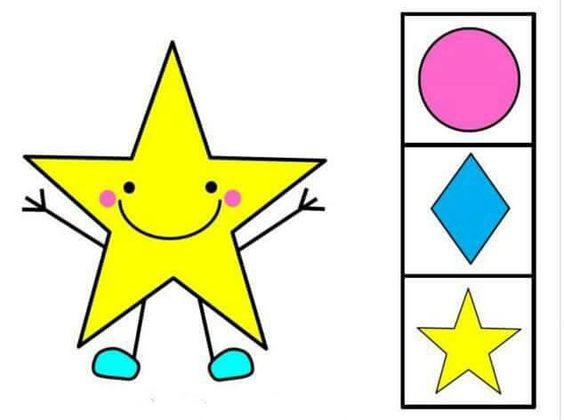 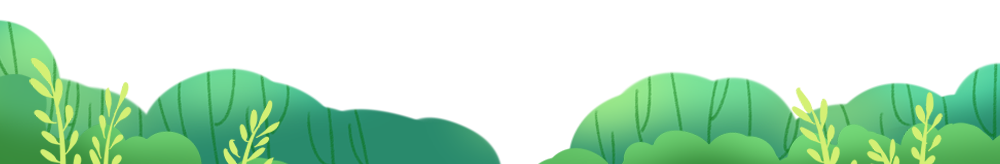 أنا النجمة ولدي 10 زوايا حادة
ضع دائرة على الشكل الهندسي النجمة
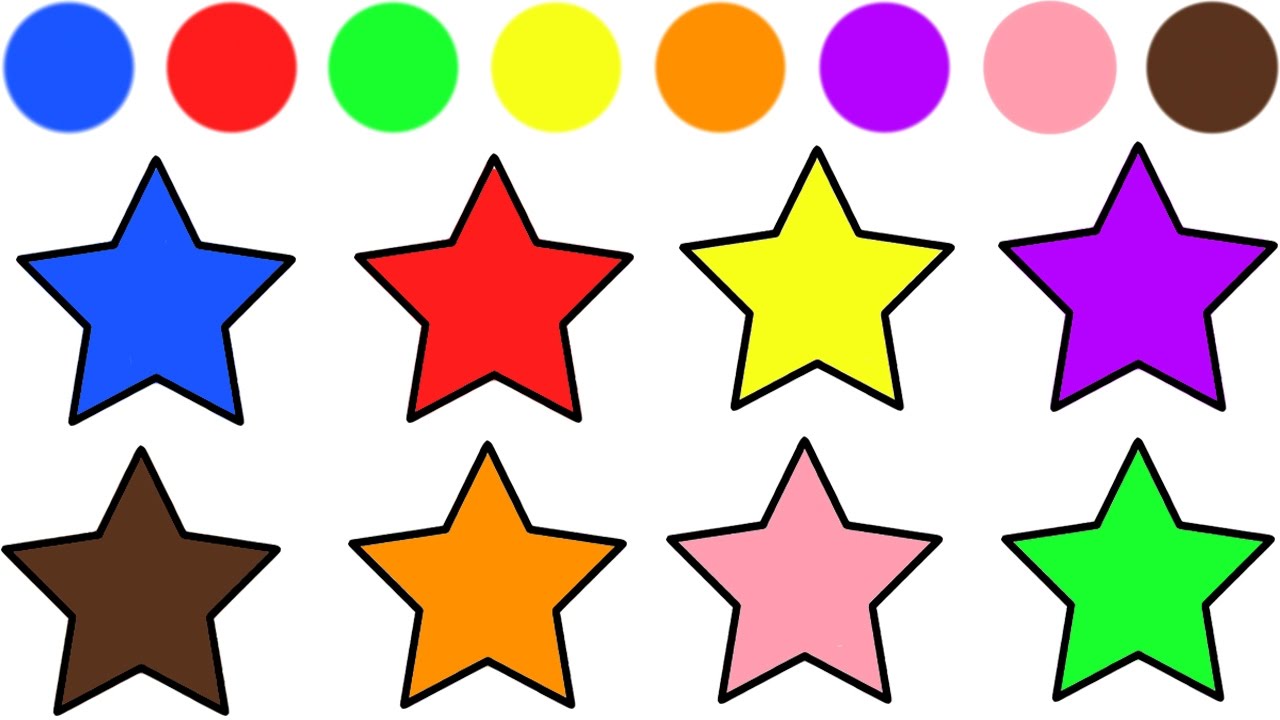 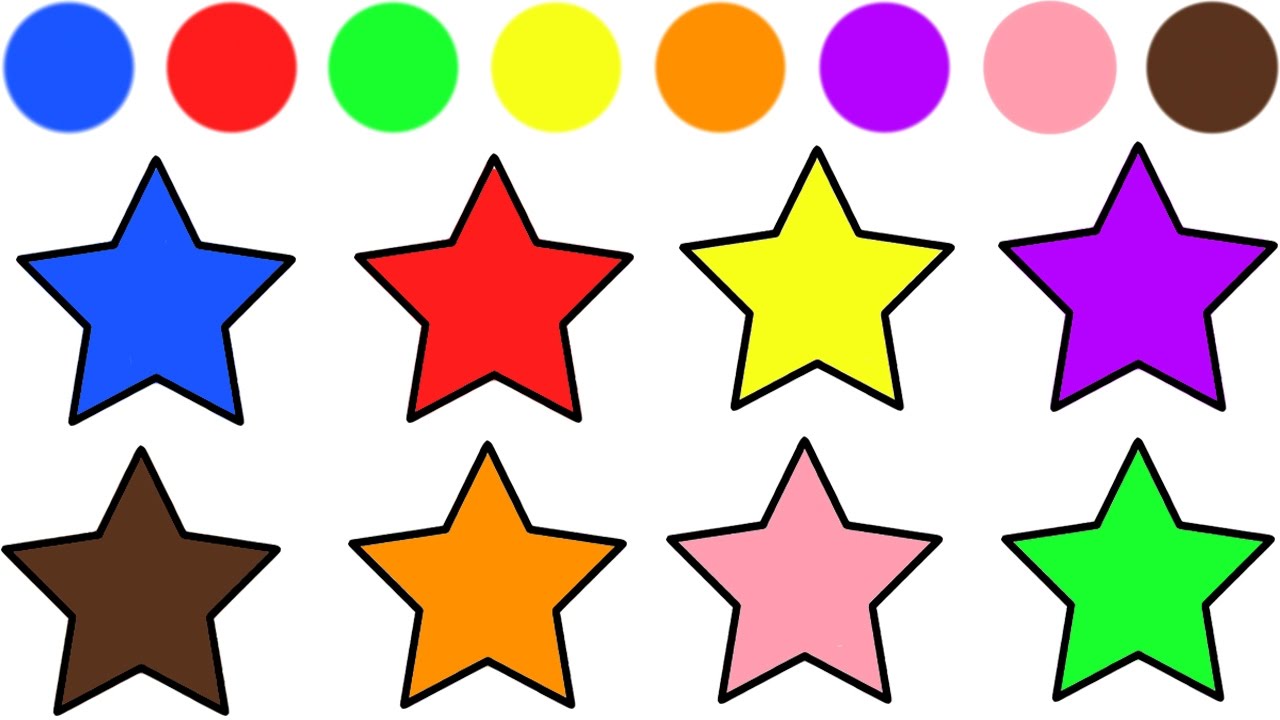 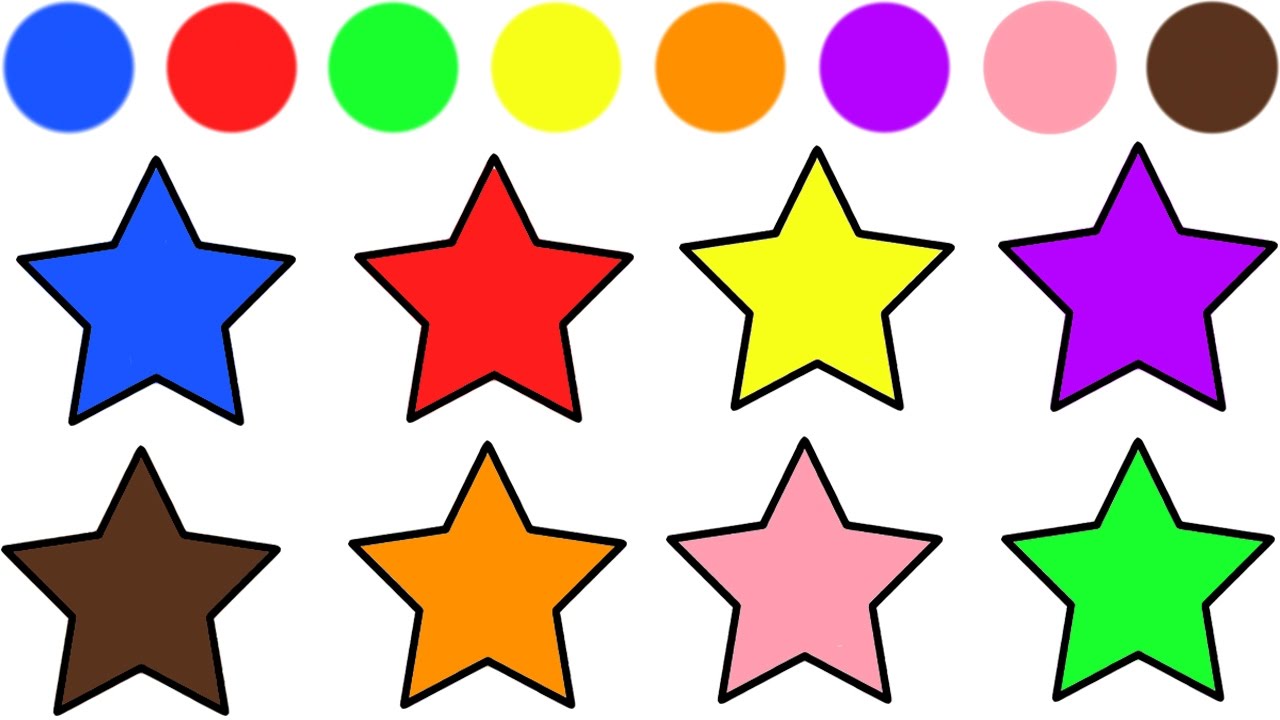 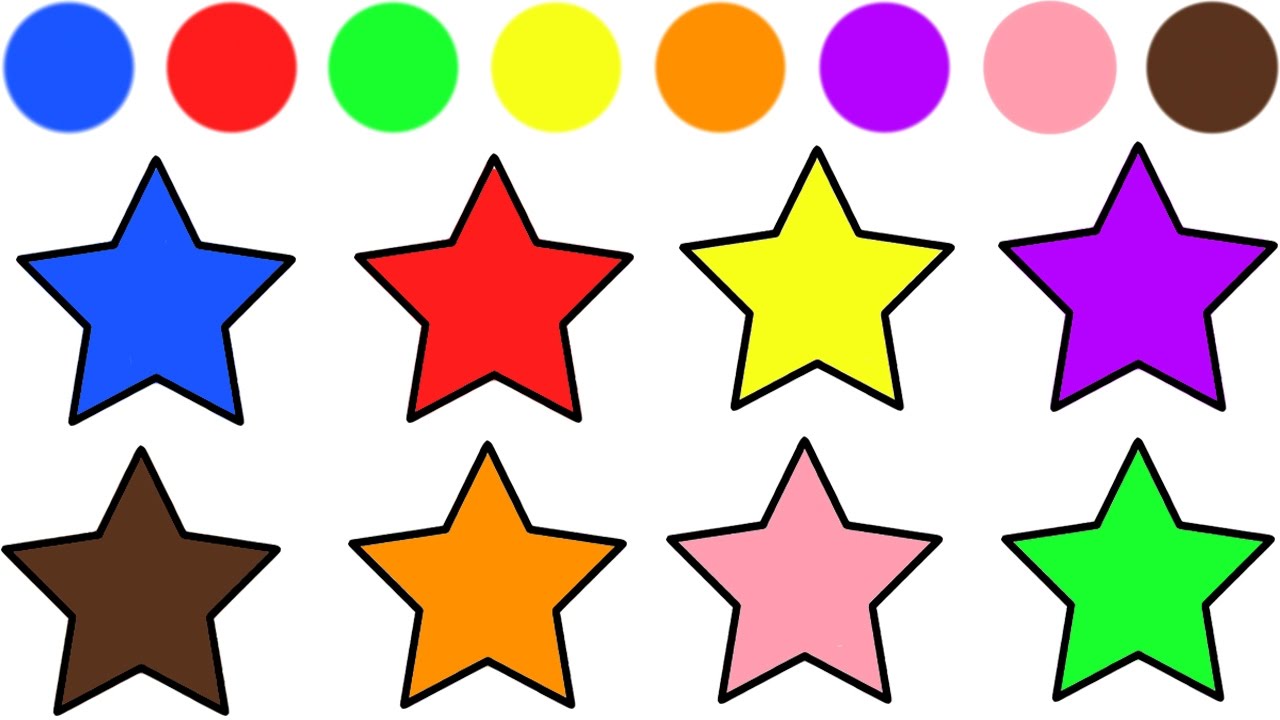 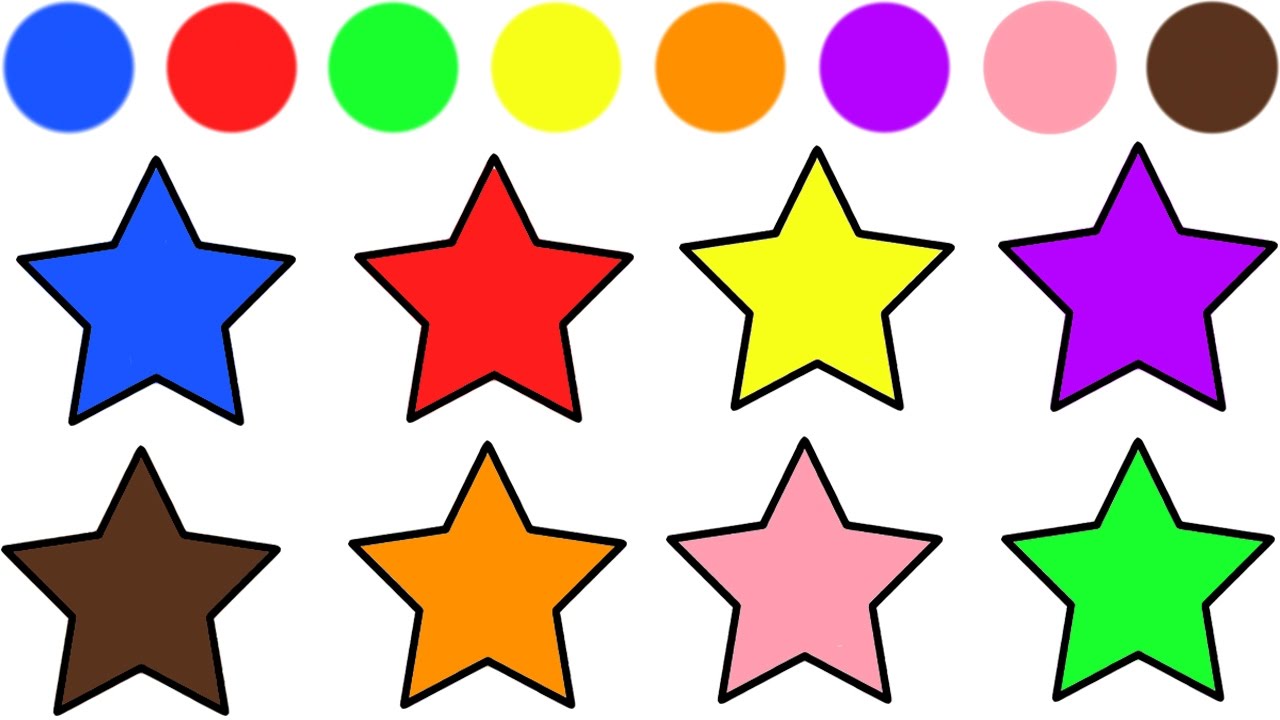 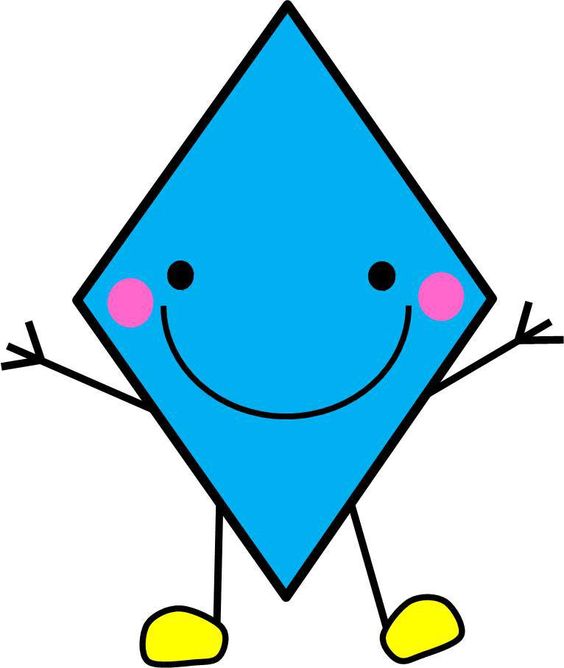 أنا المعين لدي 4 زوايا حادة
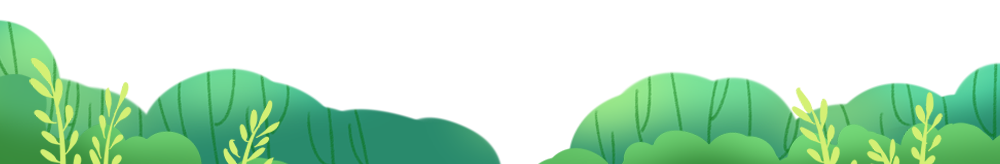 ضع دائرة على الشكل الهندسي المعين
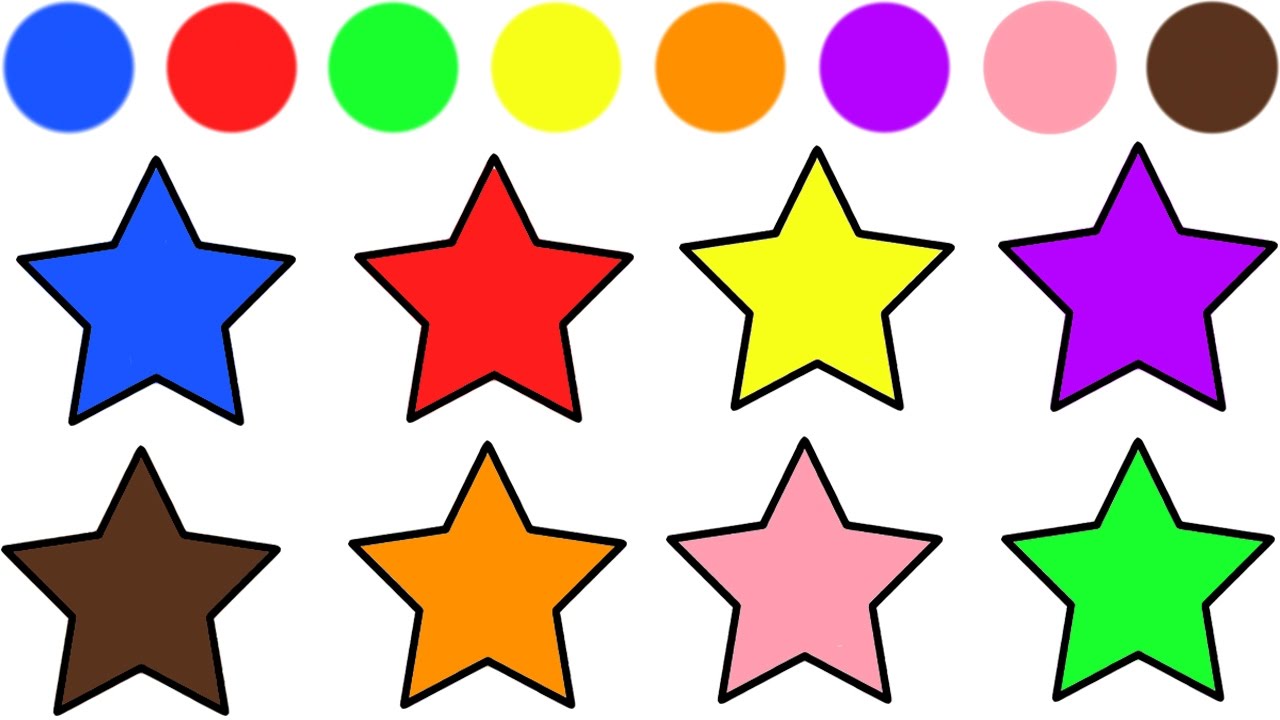 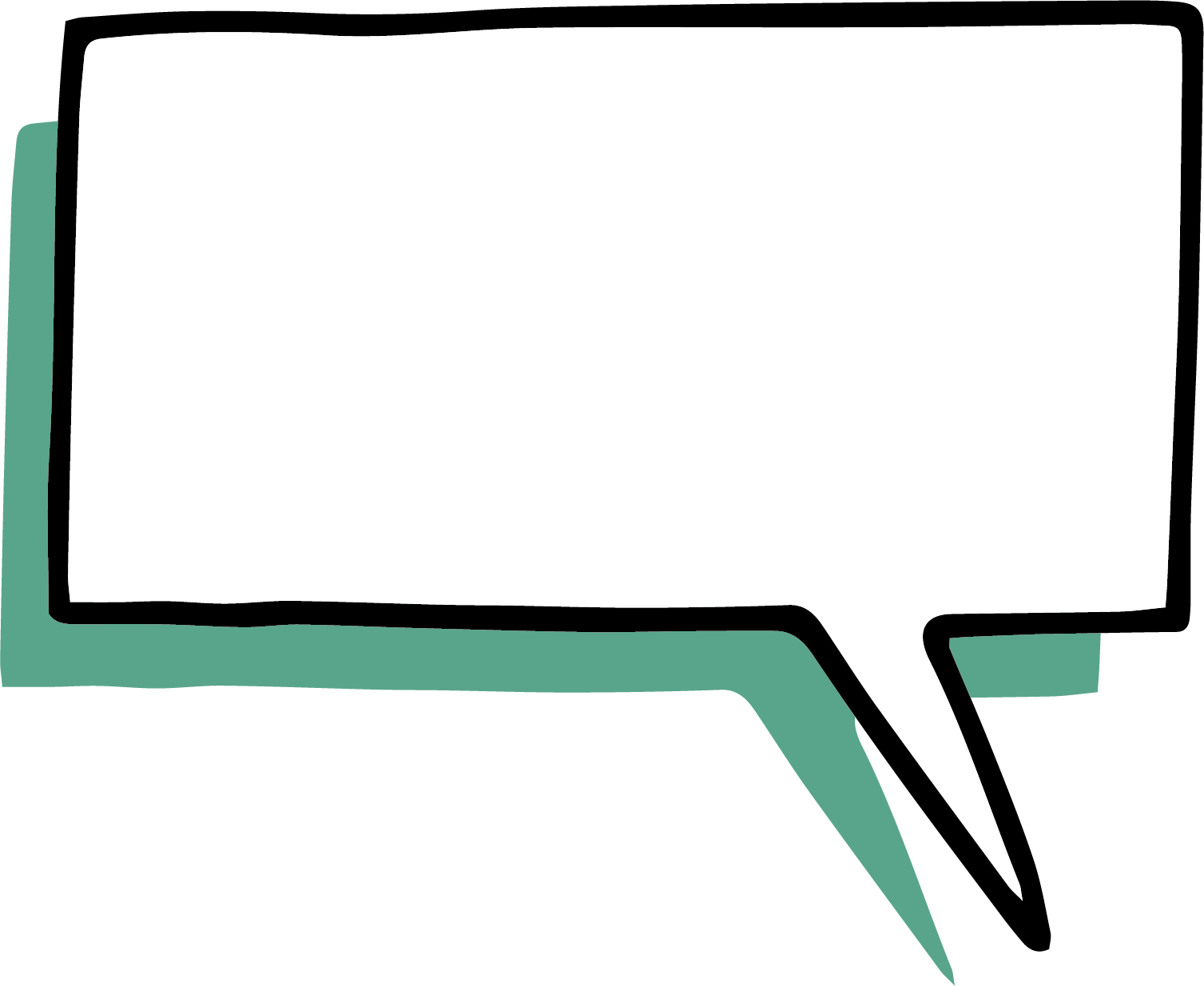 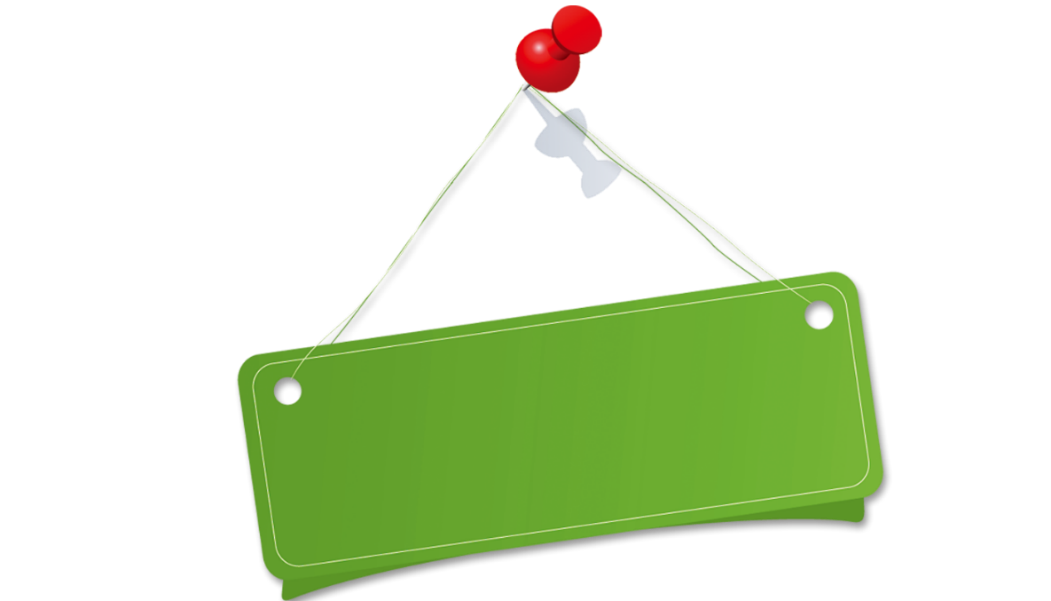 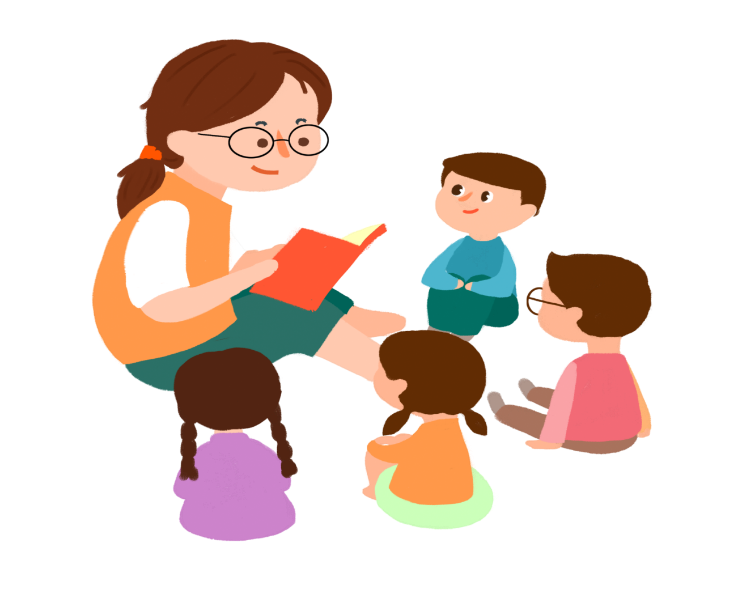 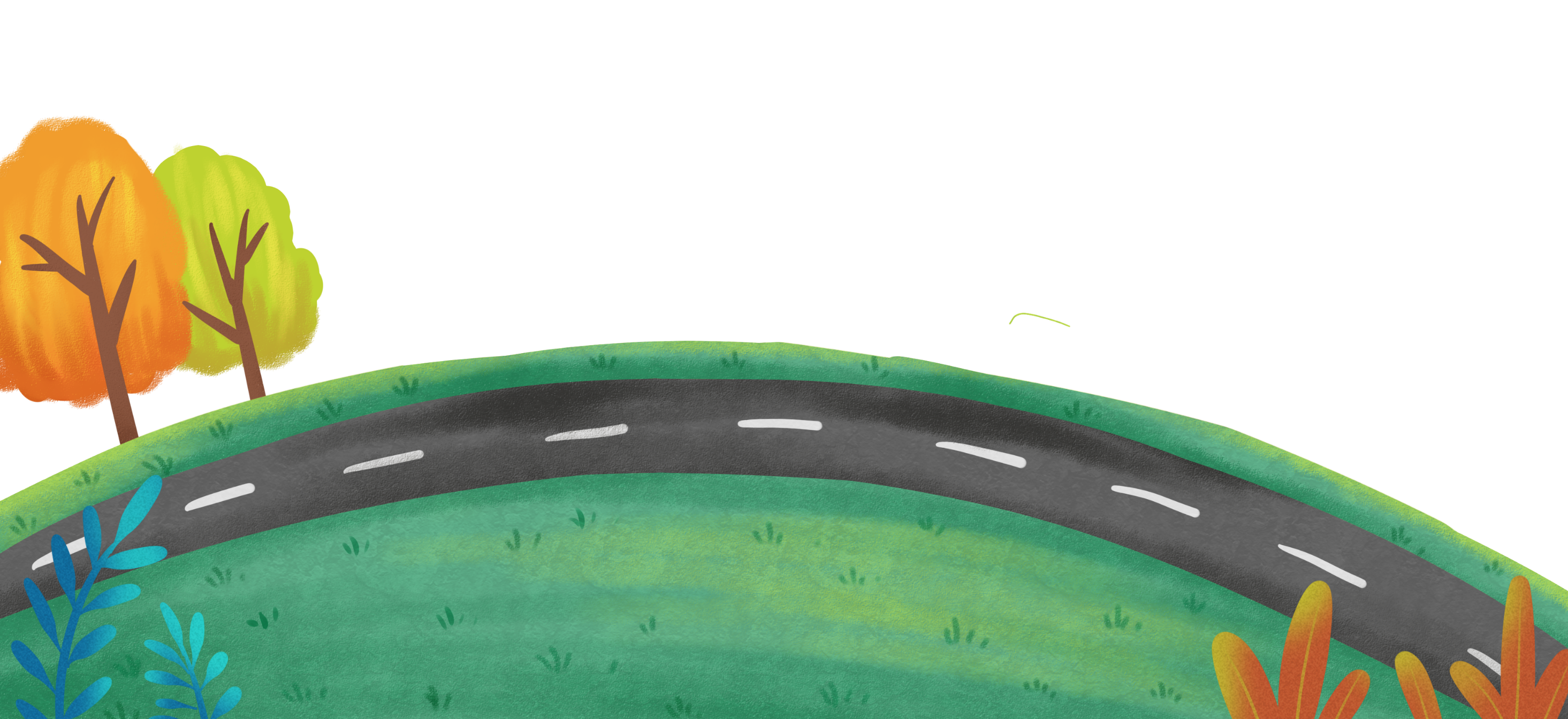 القراءة
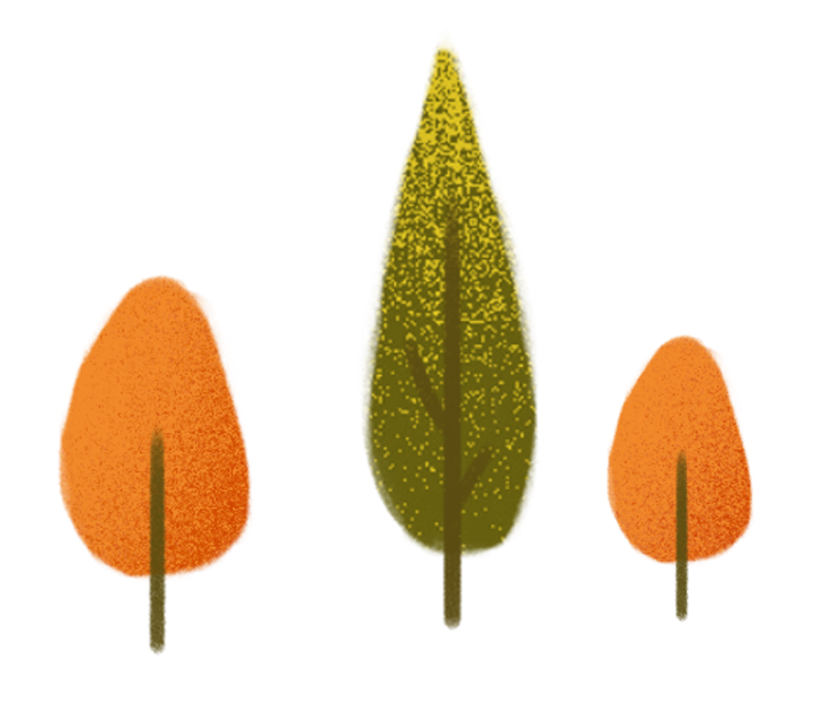 التعرف على الأصحاب بعرض صورهم
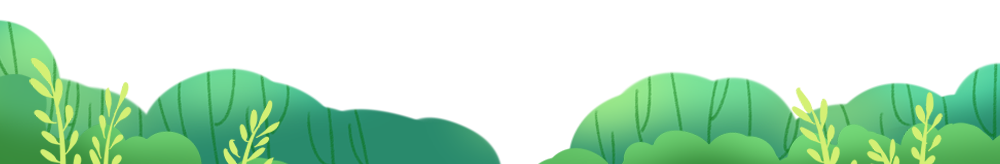 هل تريدون جسم قوي؟؟
اذا هيا لنقوم ببعض الرياضة
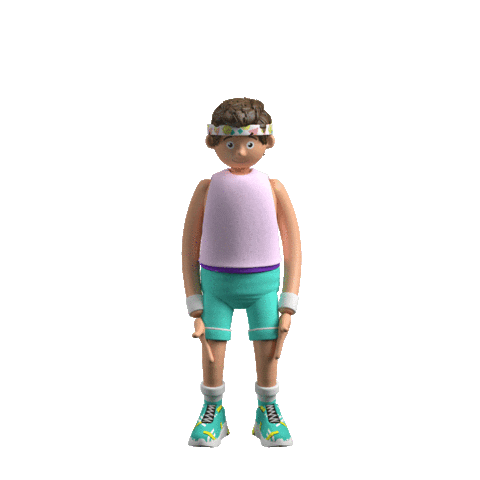 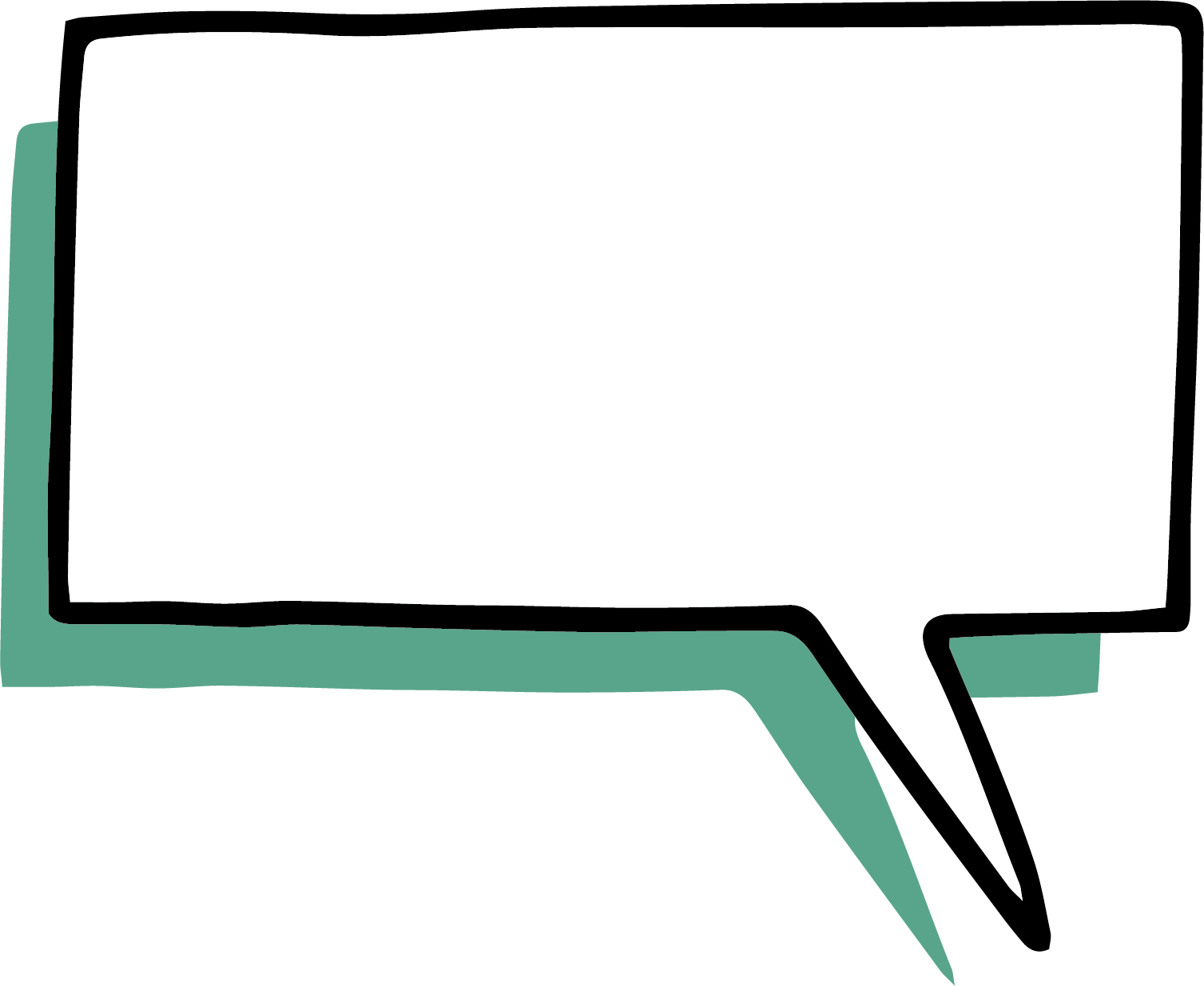 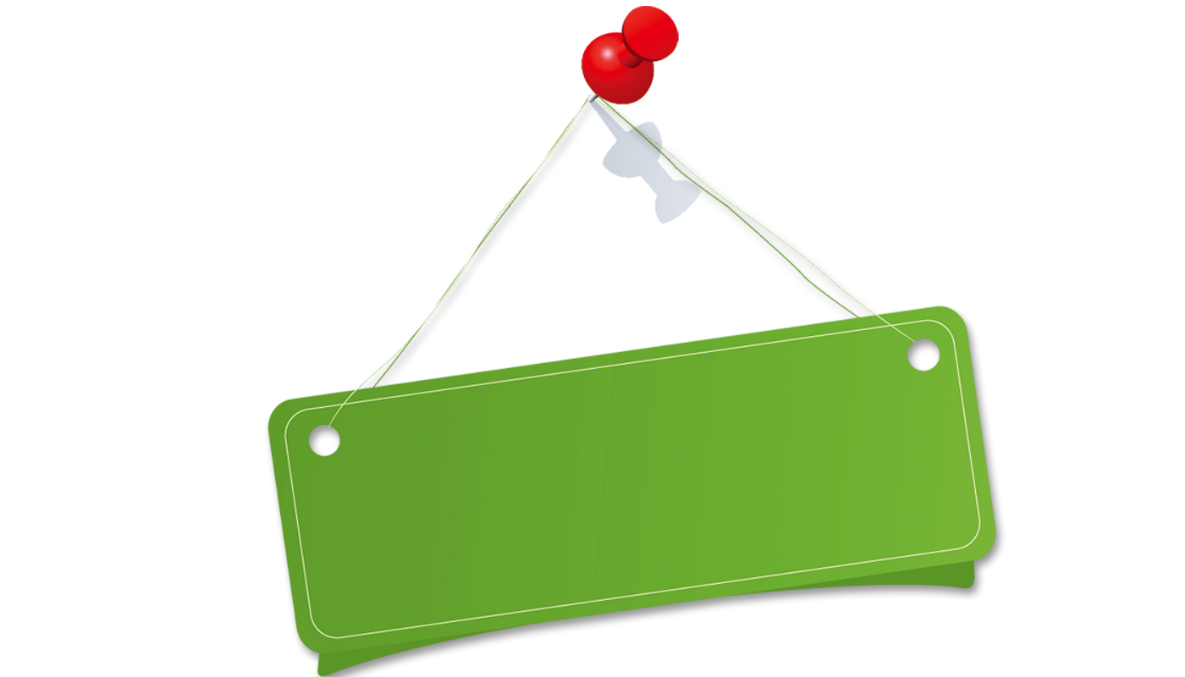 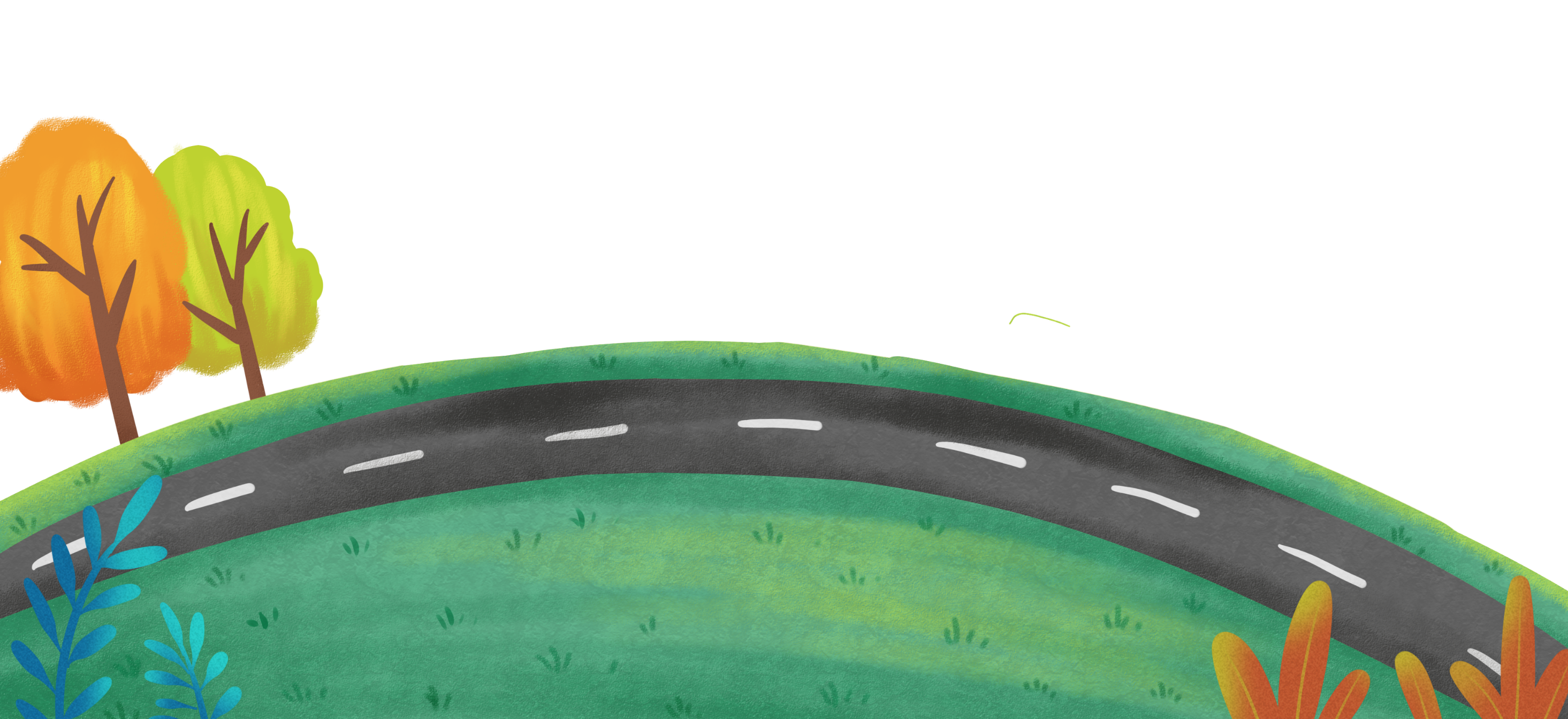 الرياضة
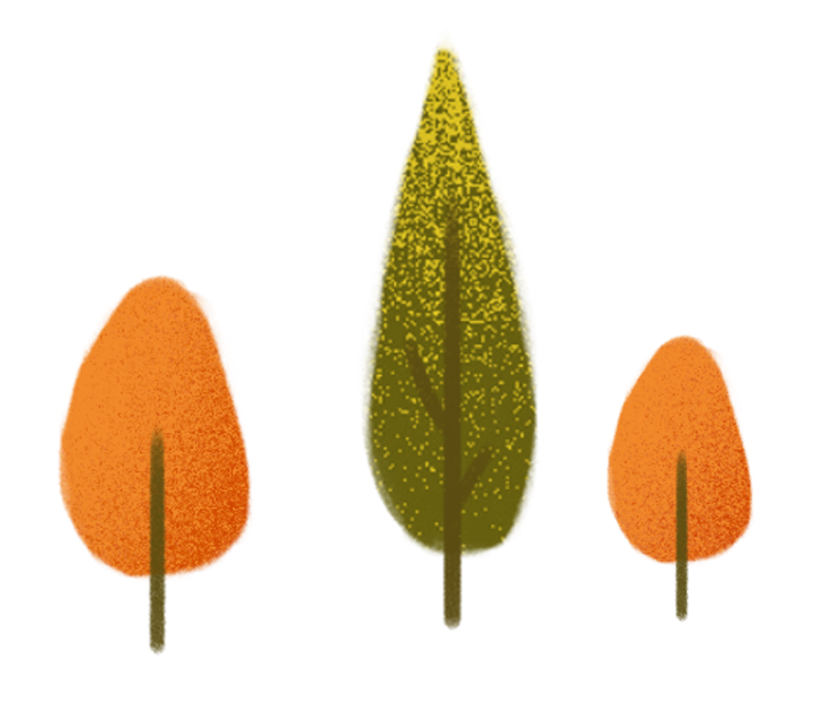 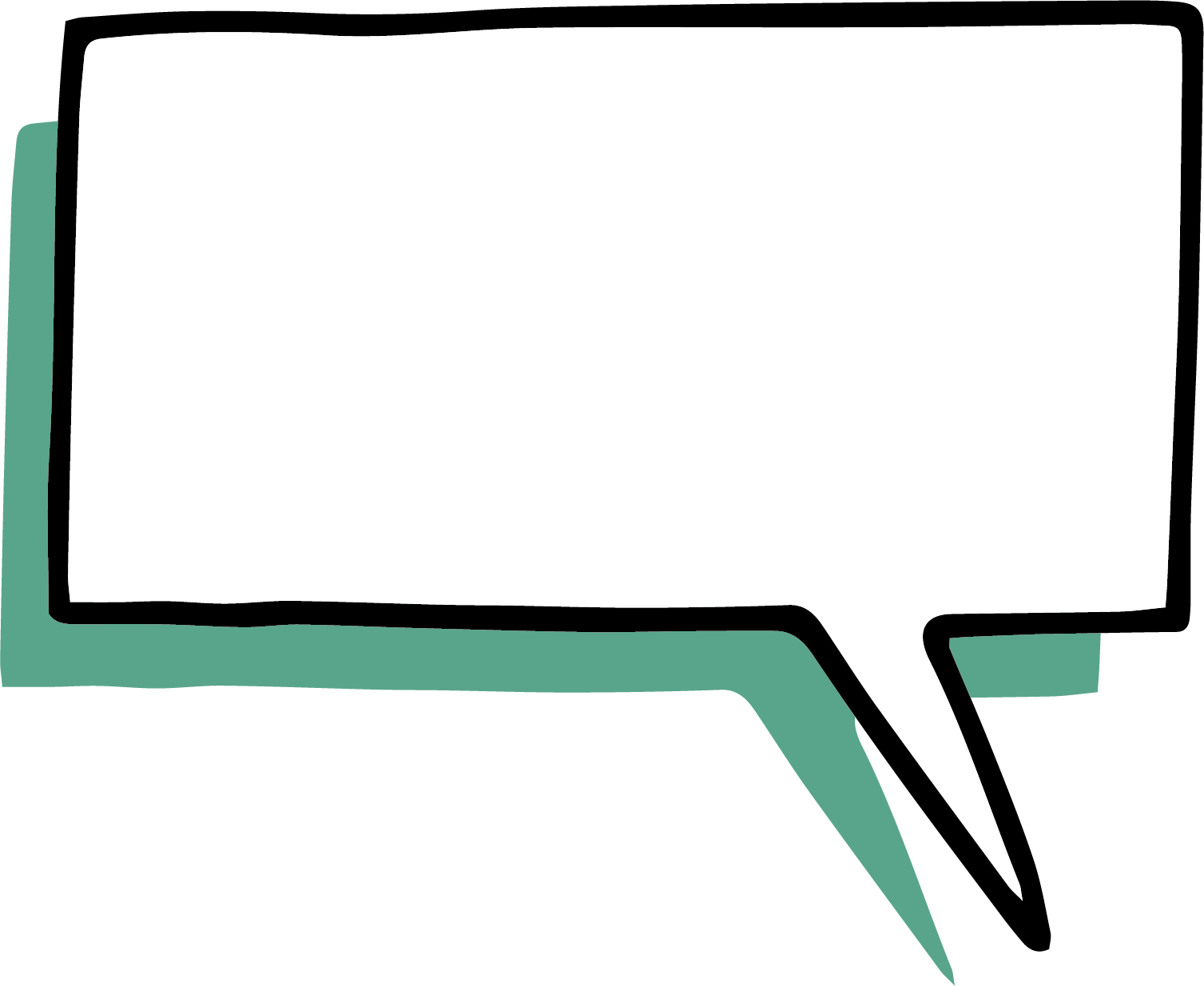 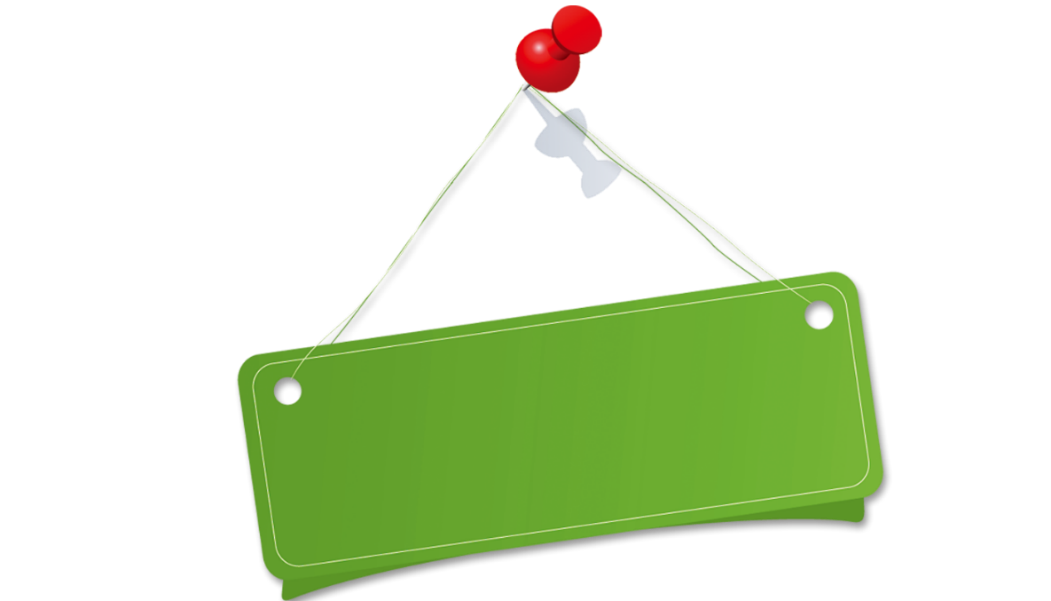 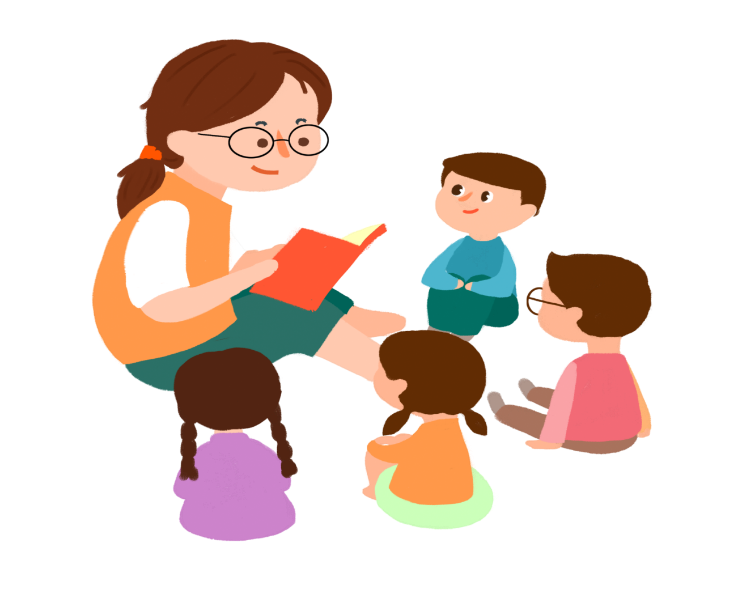 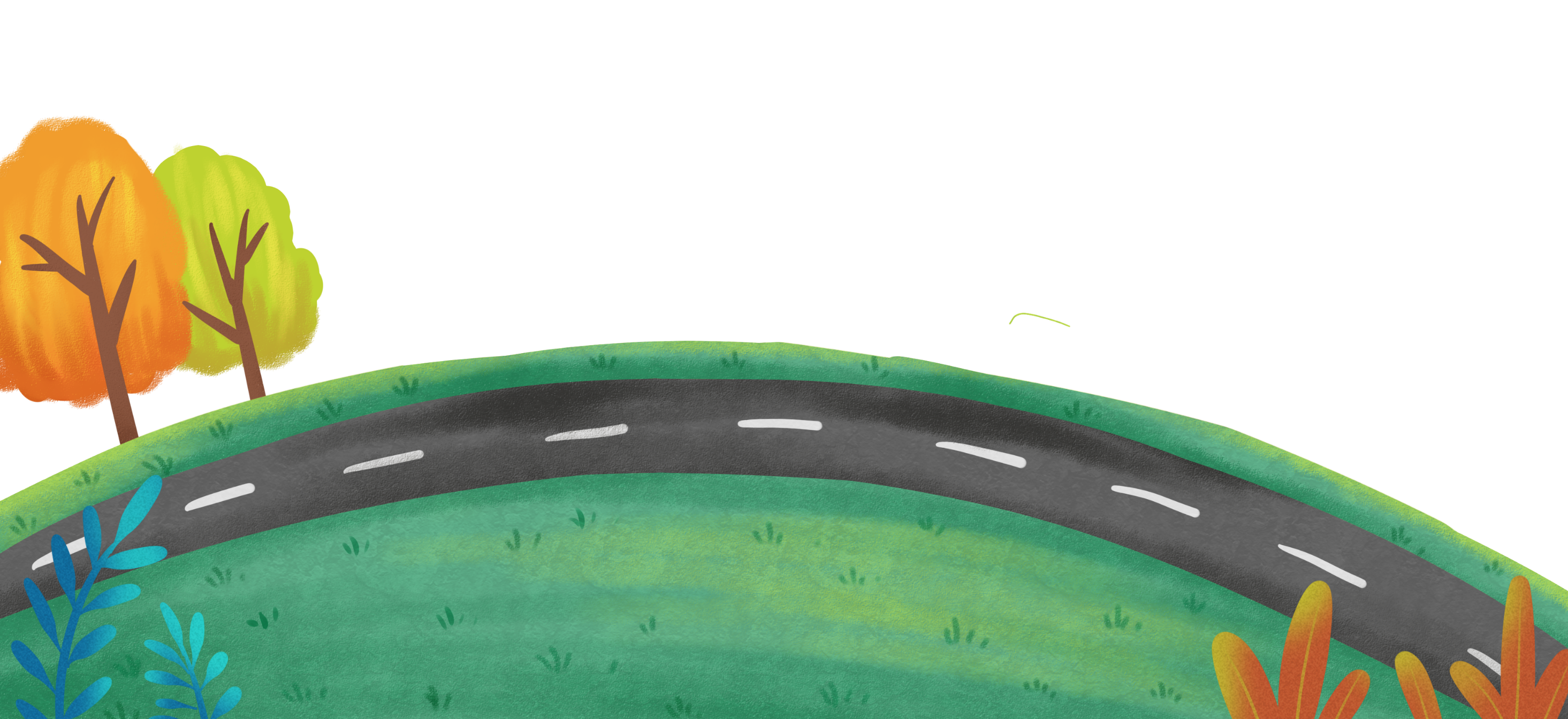 الكتابة
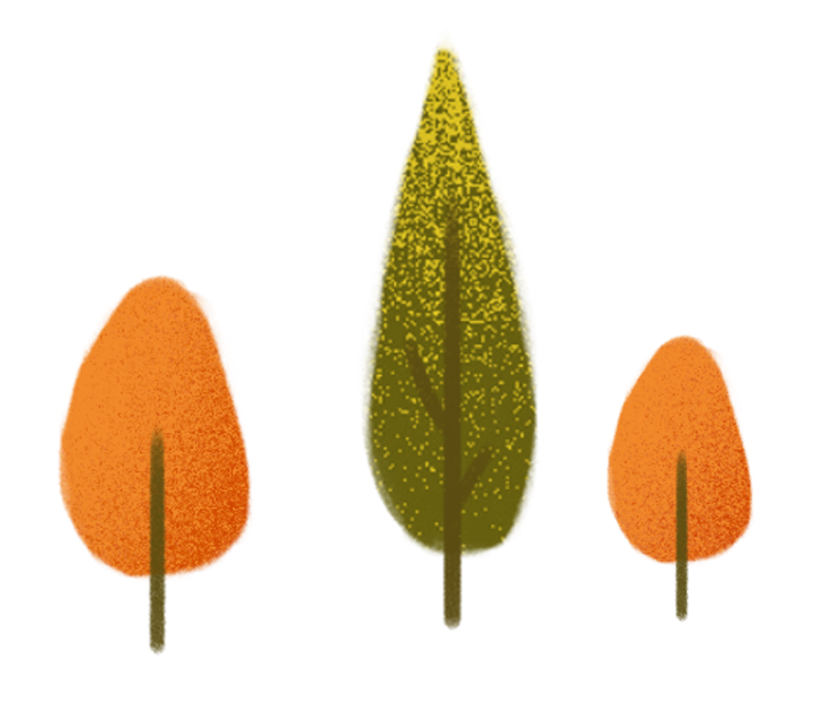 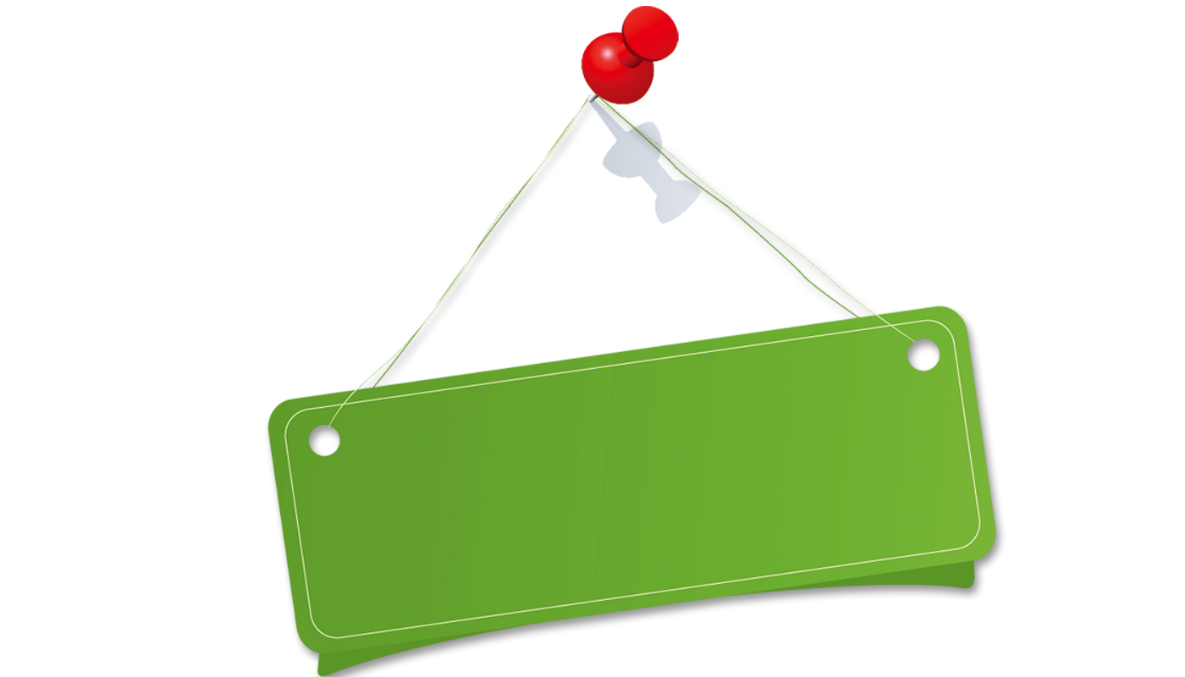 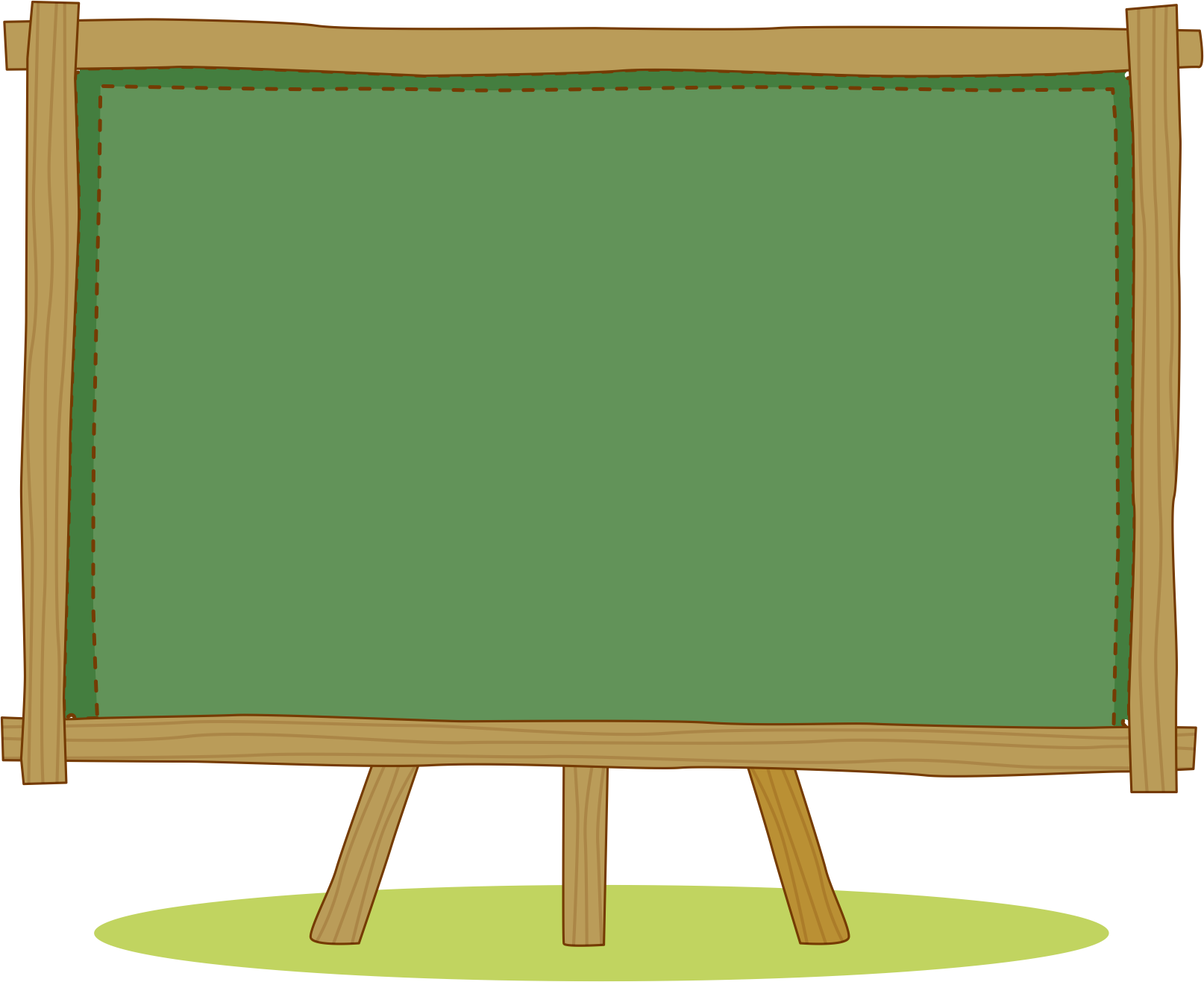 تشكيل بالصلصال
توصيل 
الأشكال الهندسية في الملزمة
أ
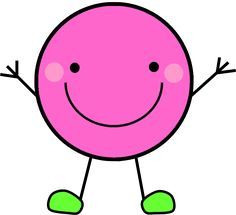 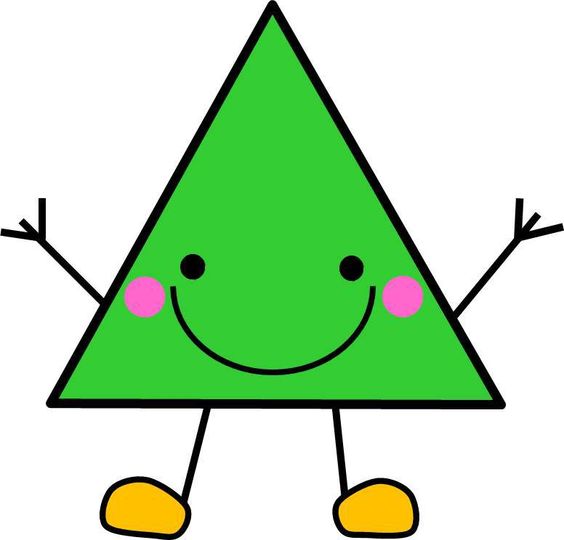 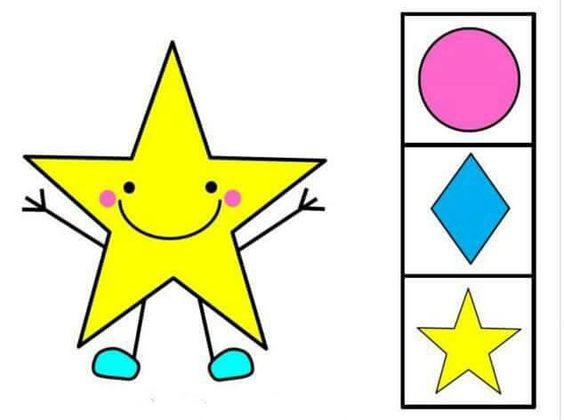 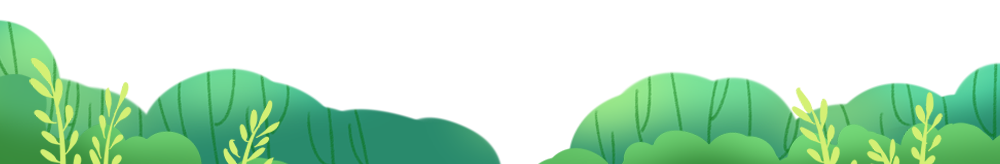 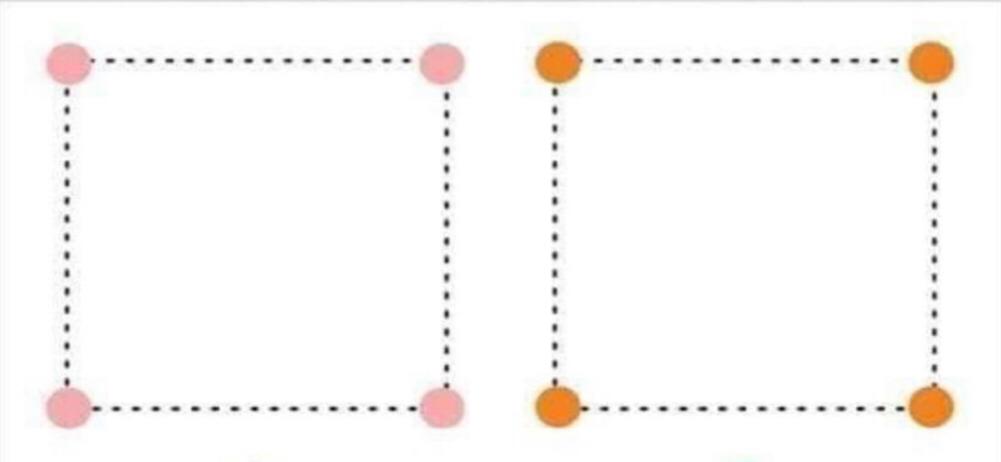 أ
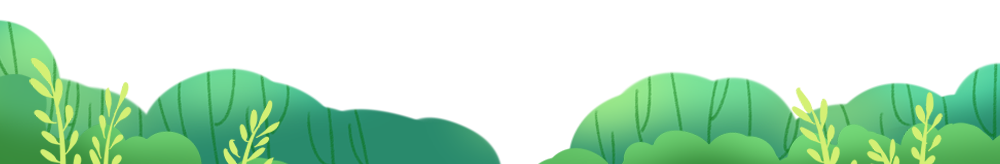 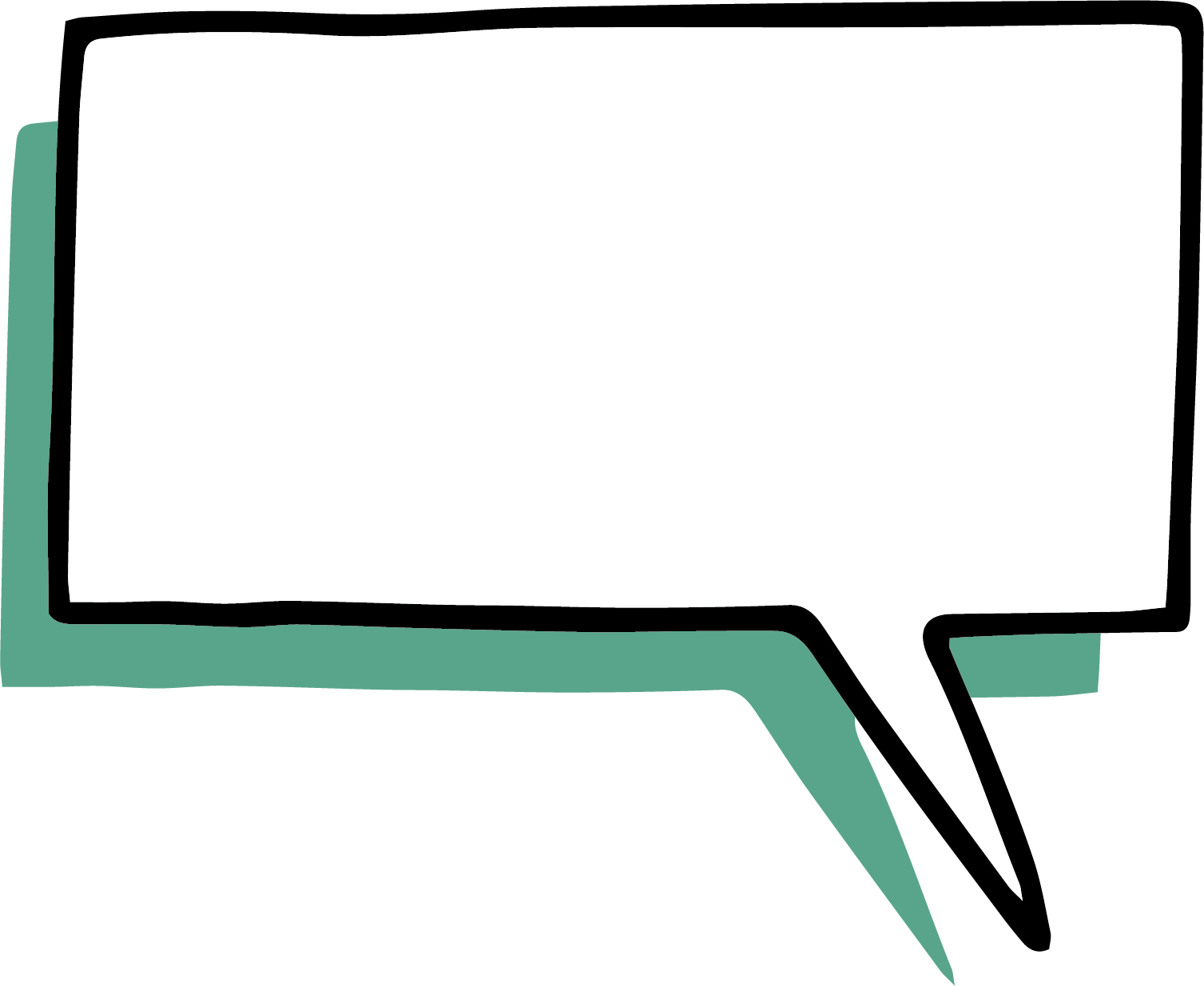 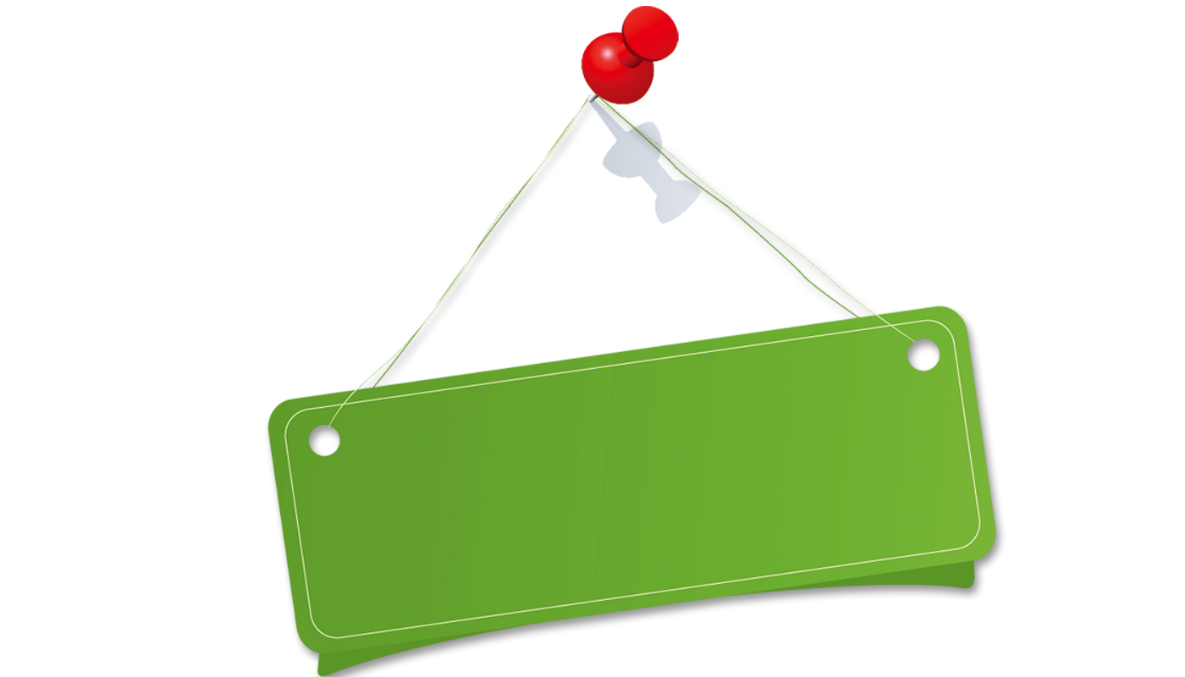 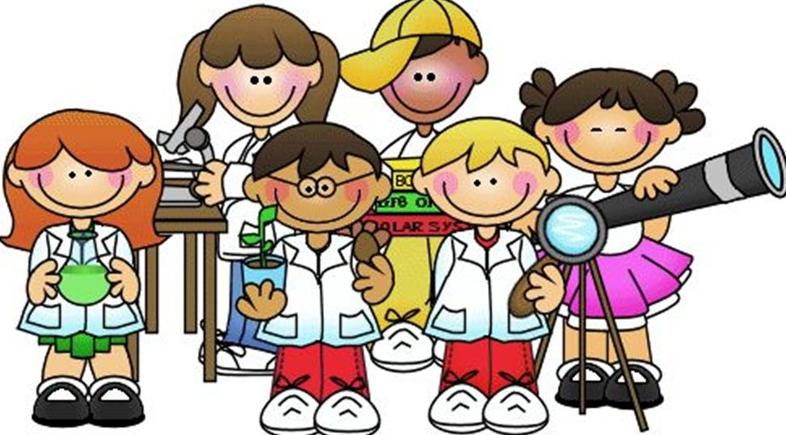 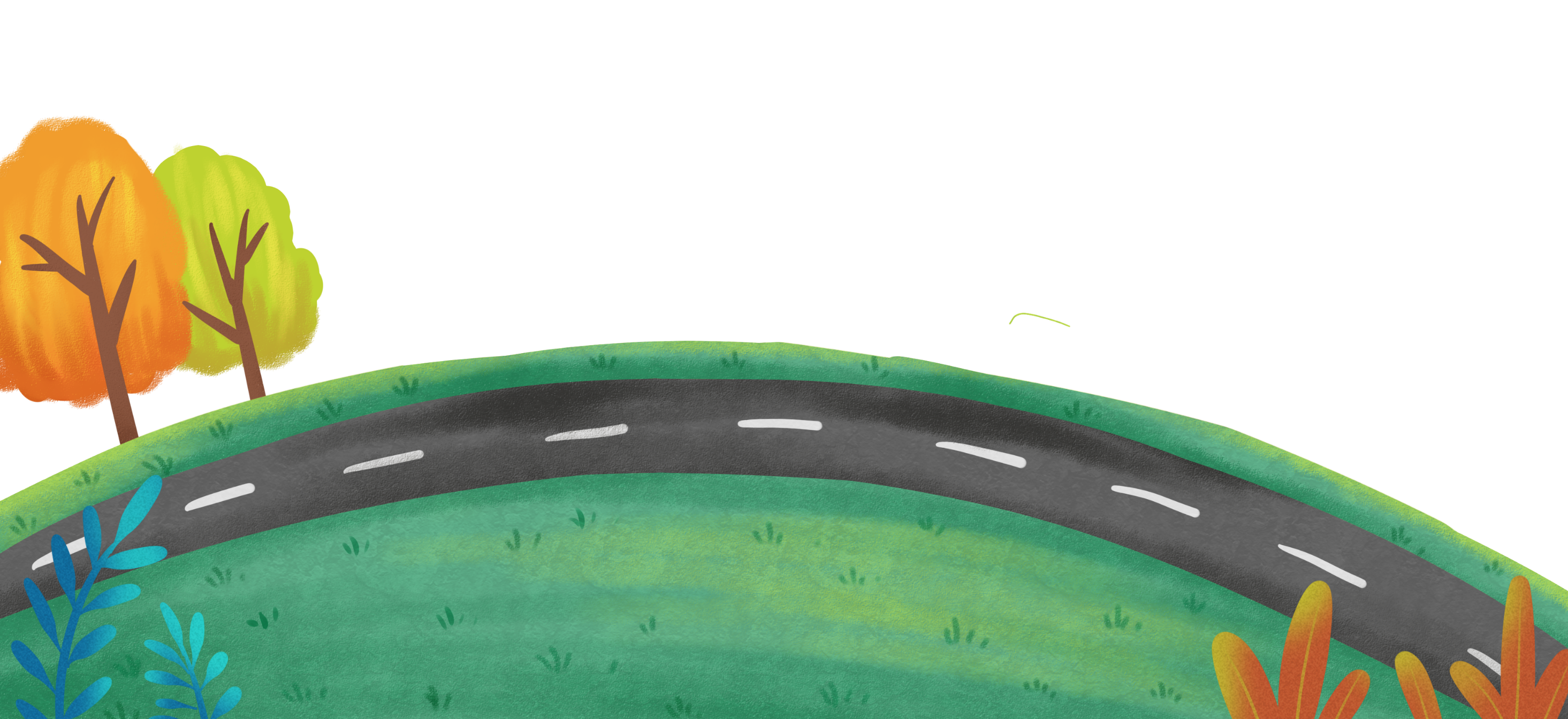 العلوم
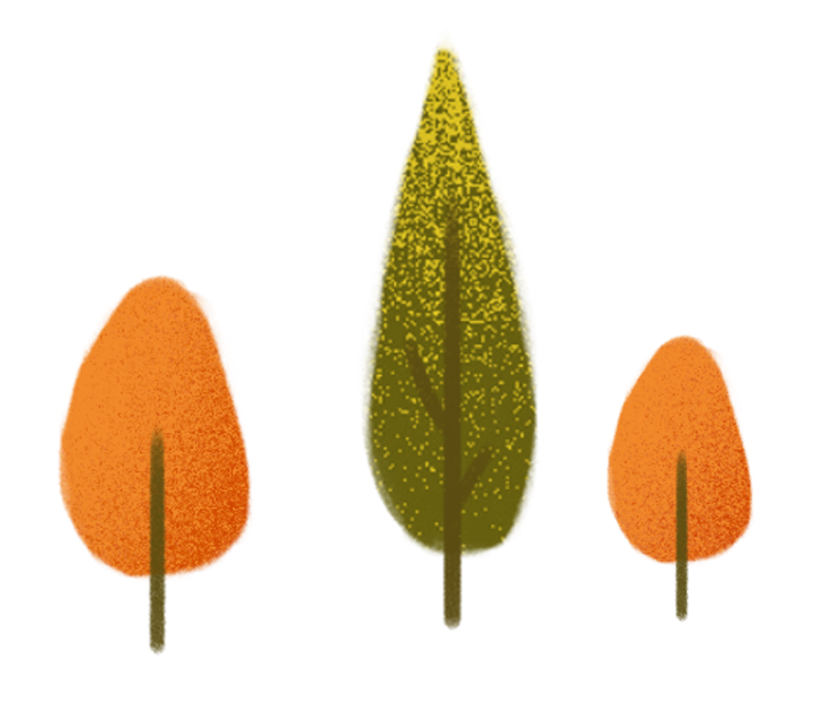 الكائنات الحية والغير حية
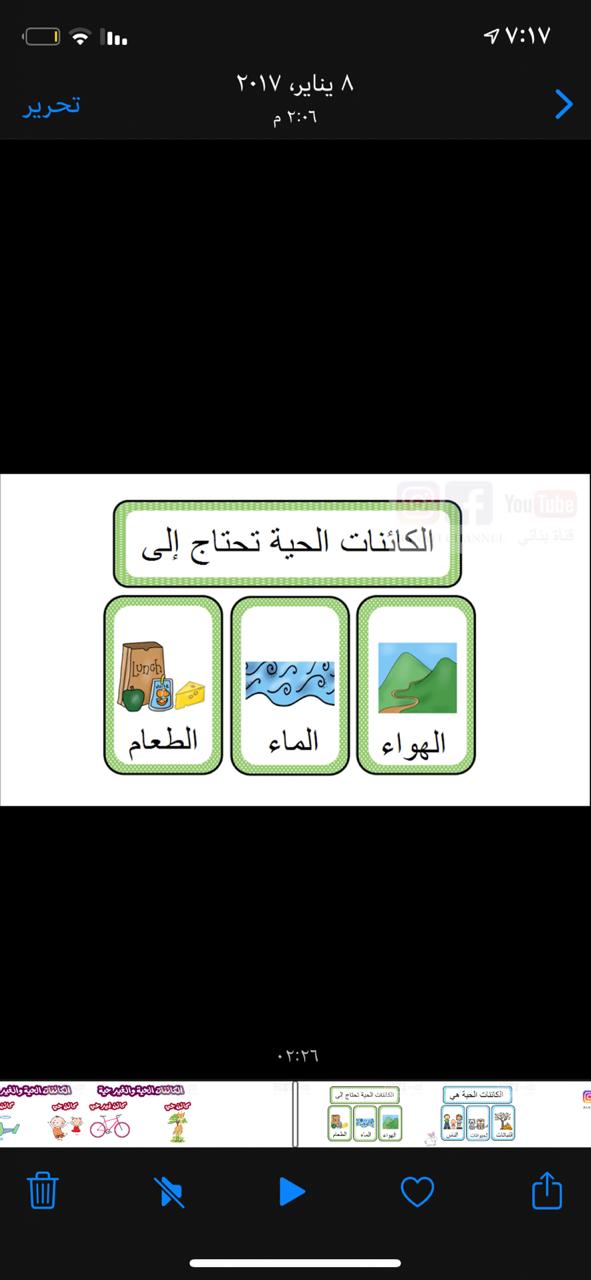 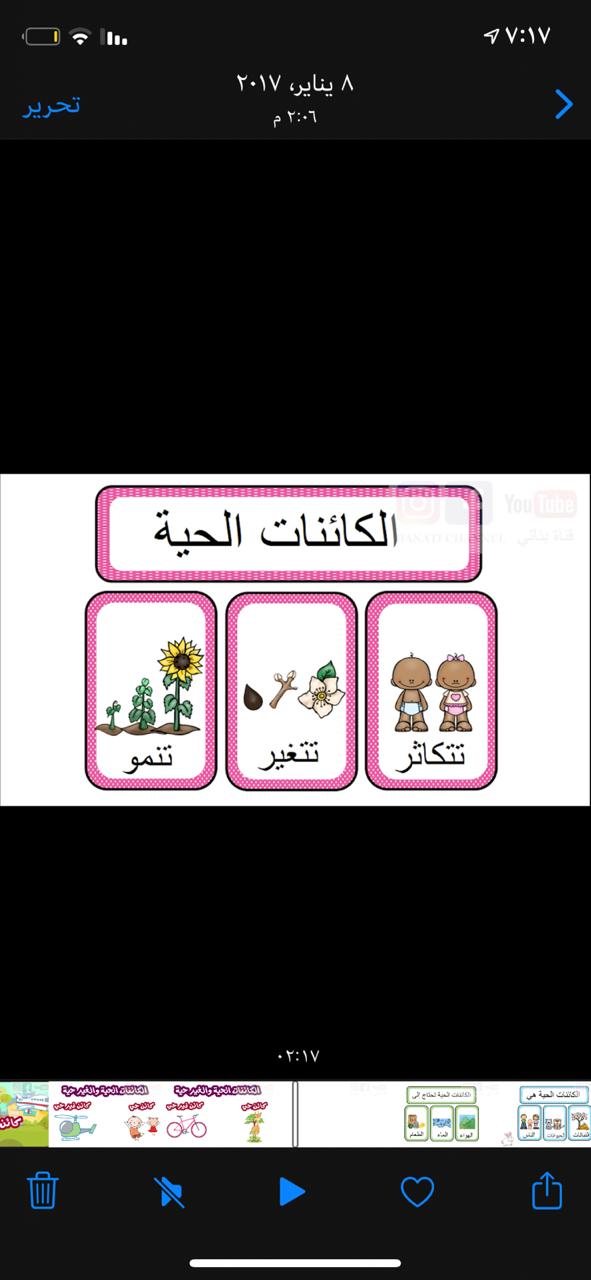 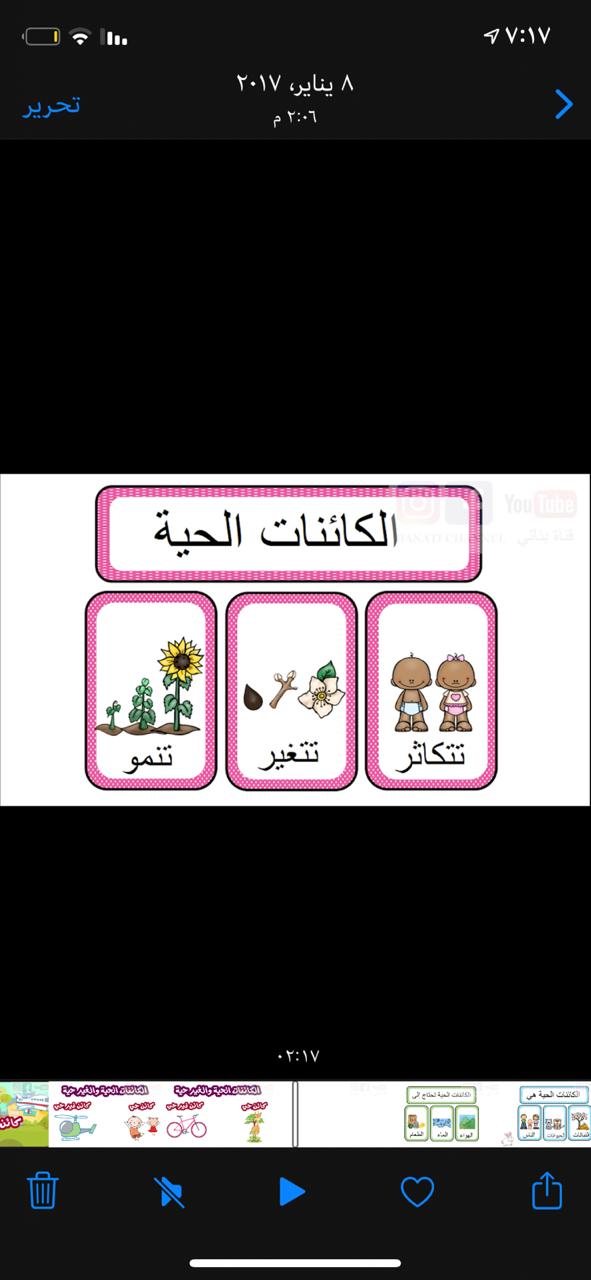 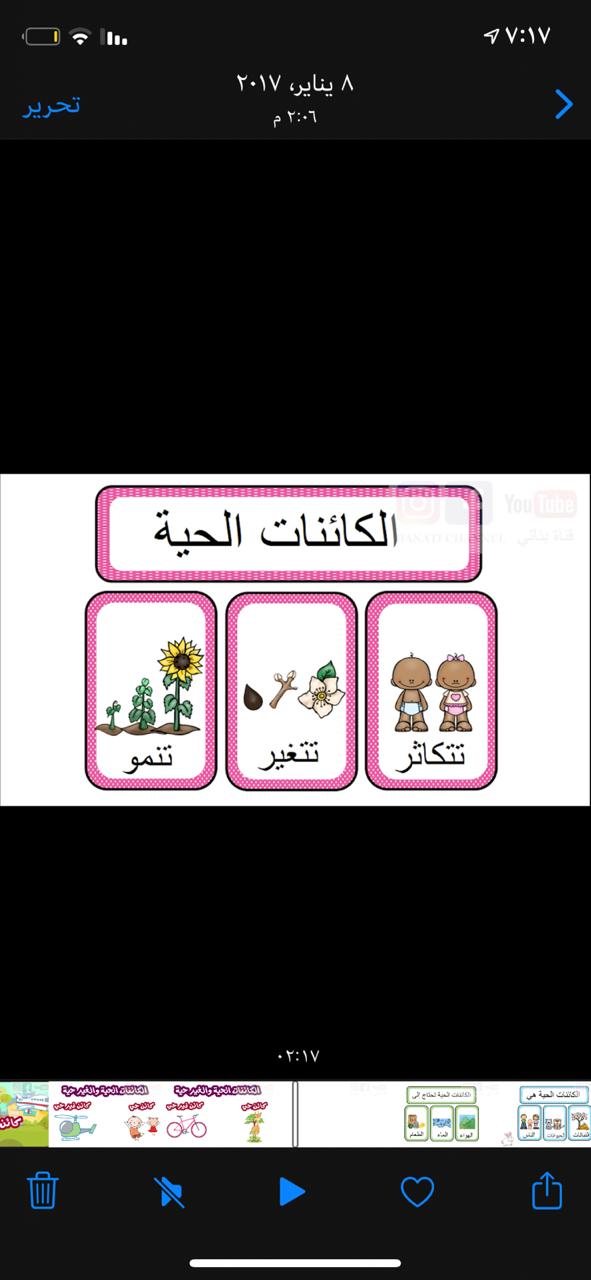 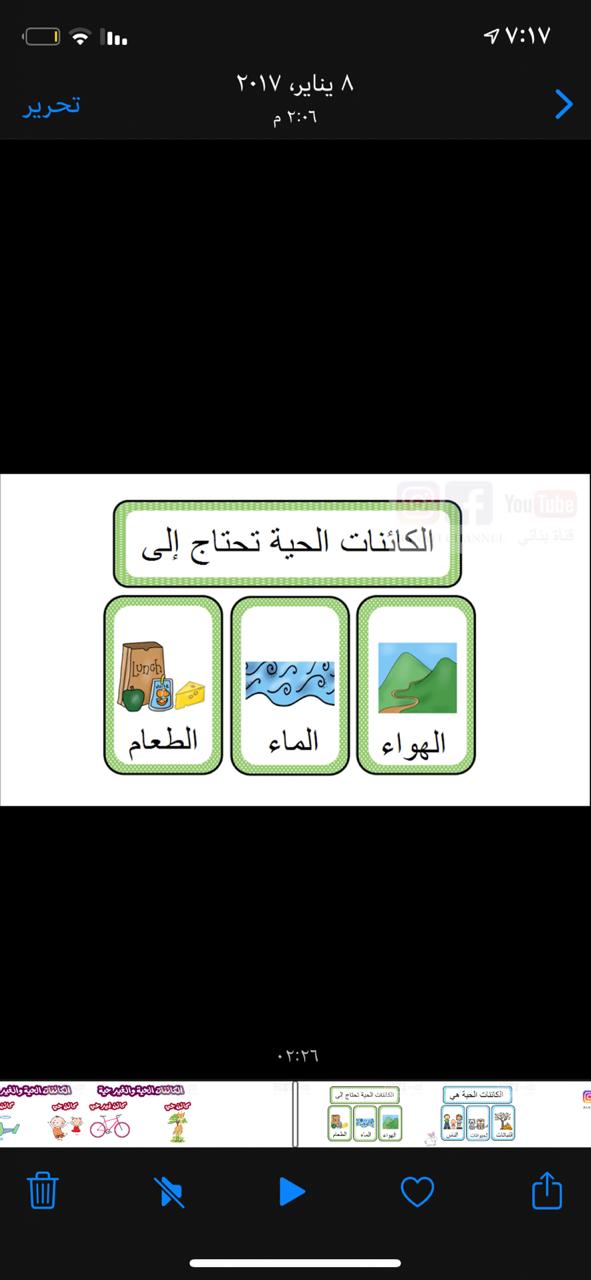 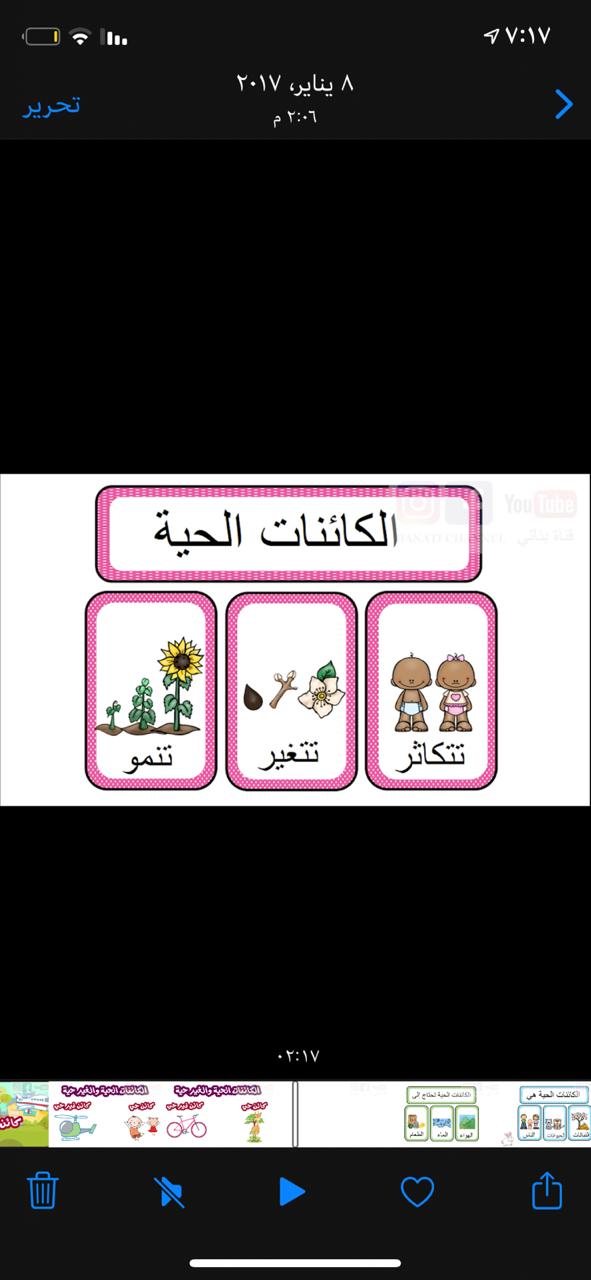 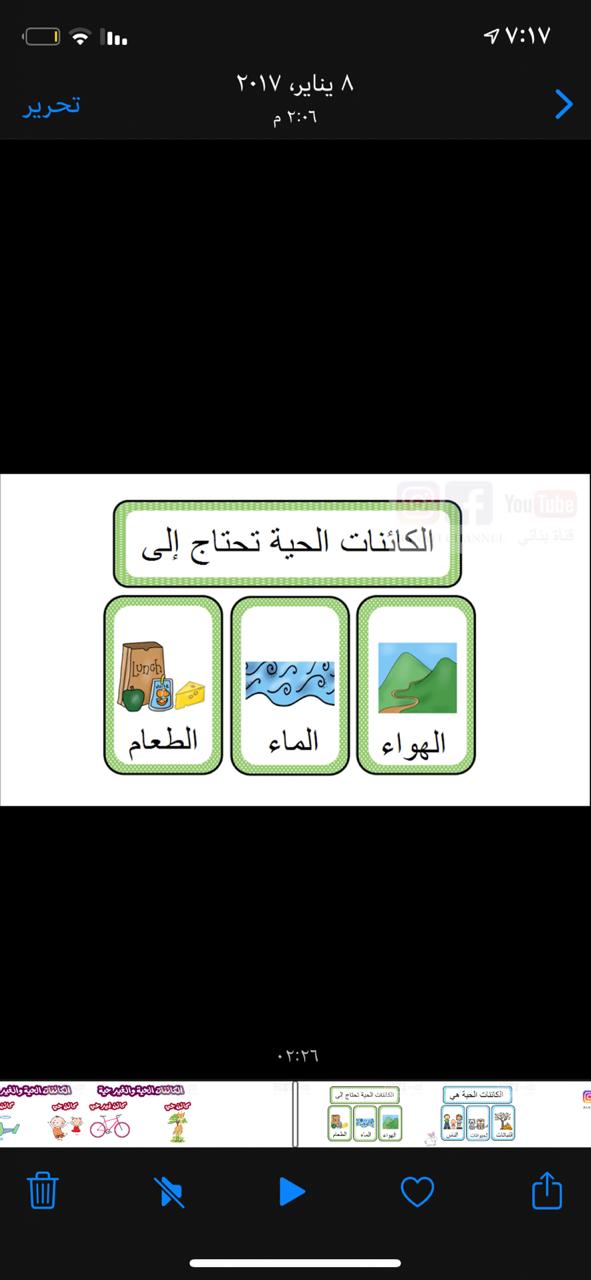 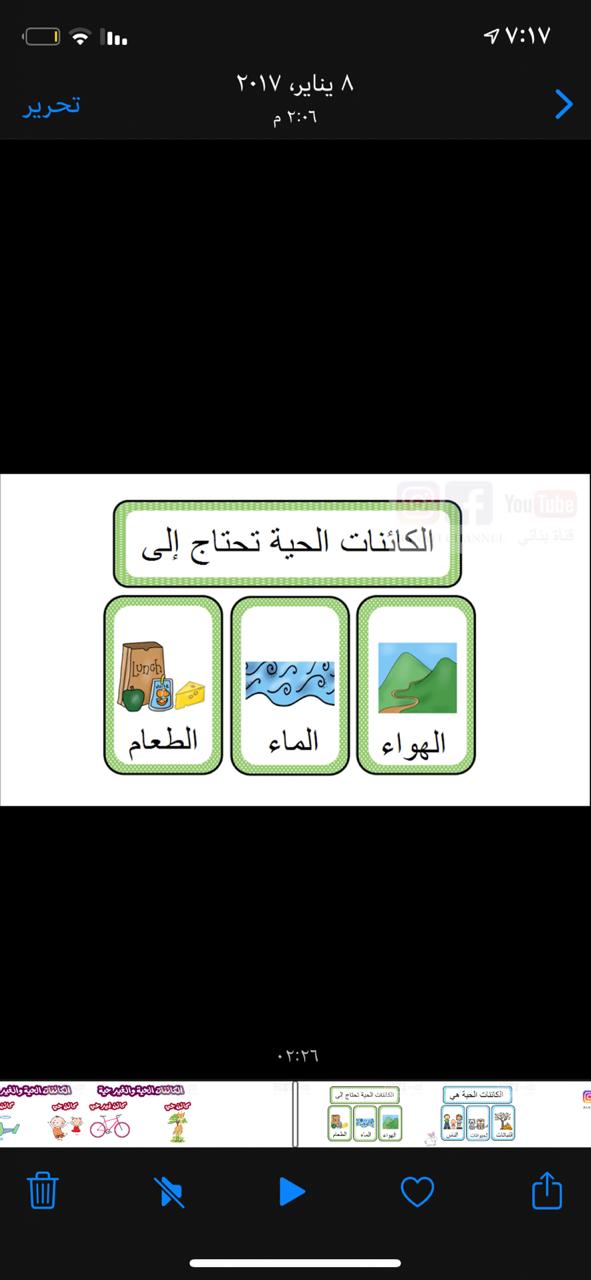 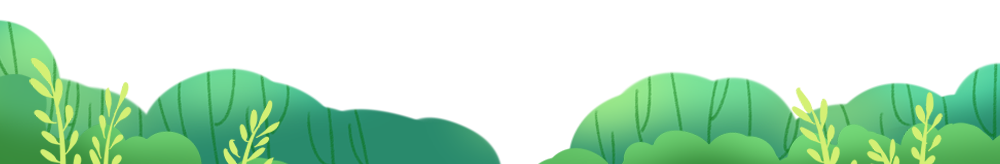 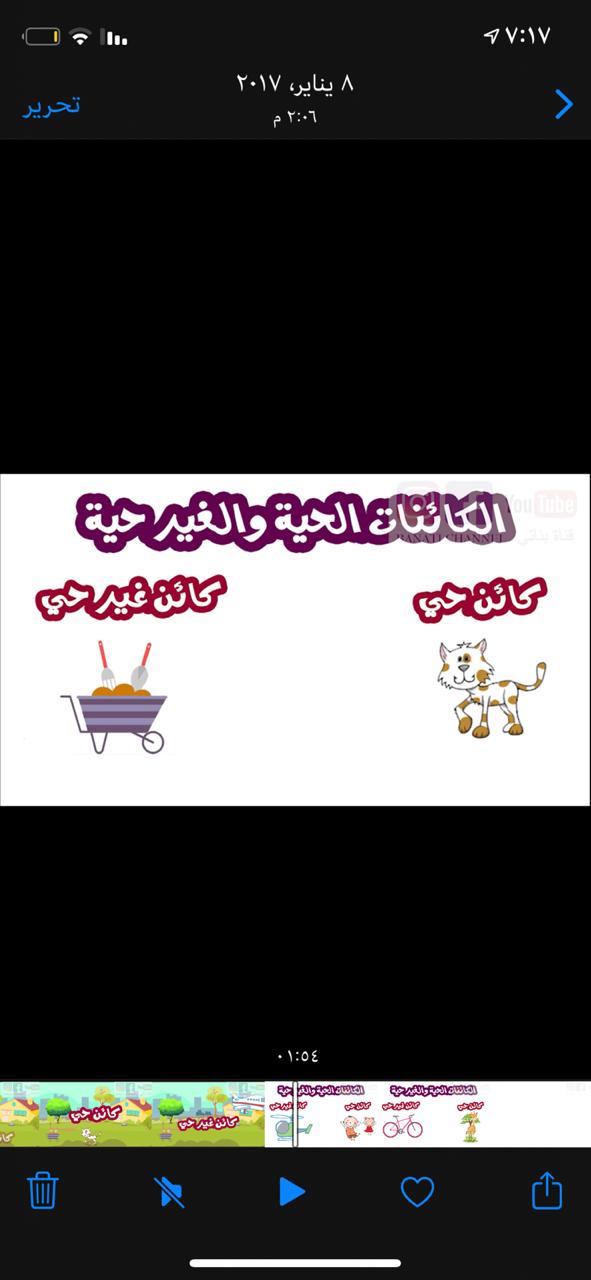 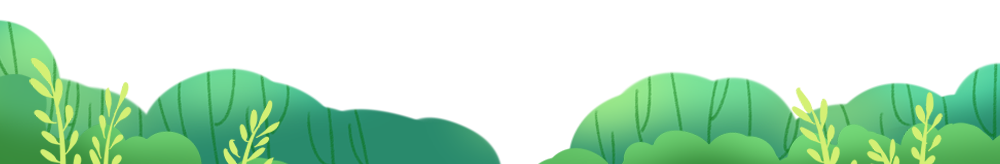 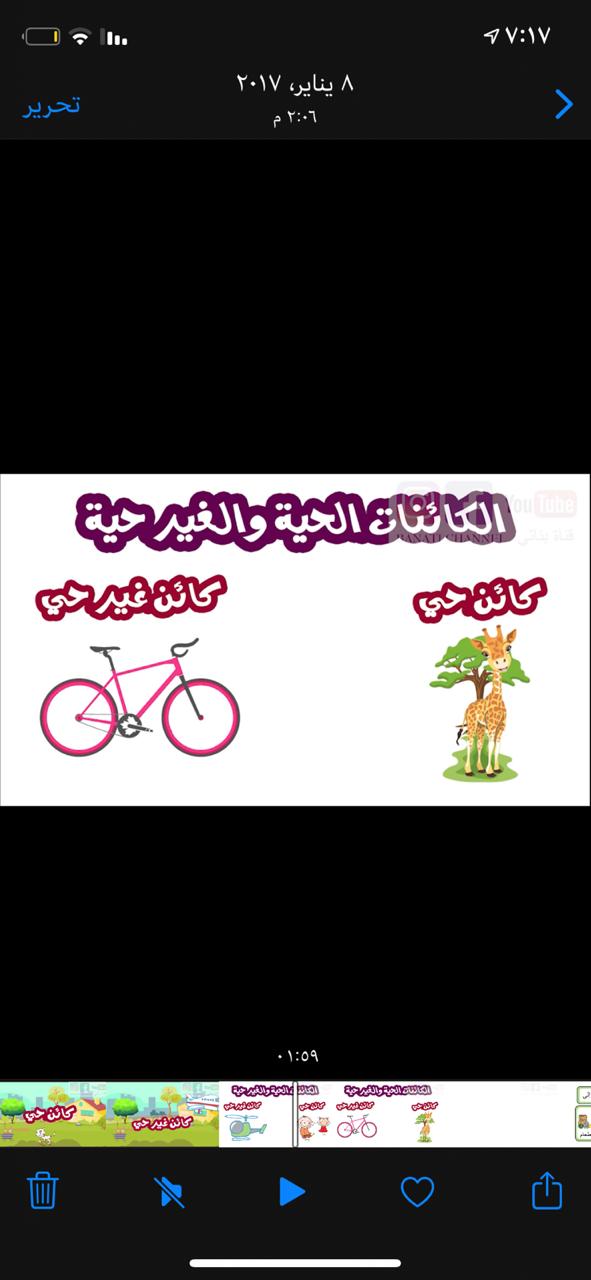 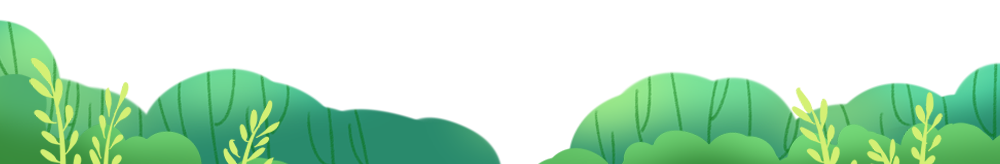 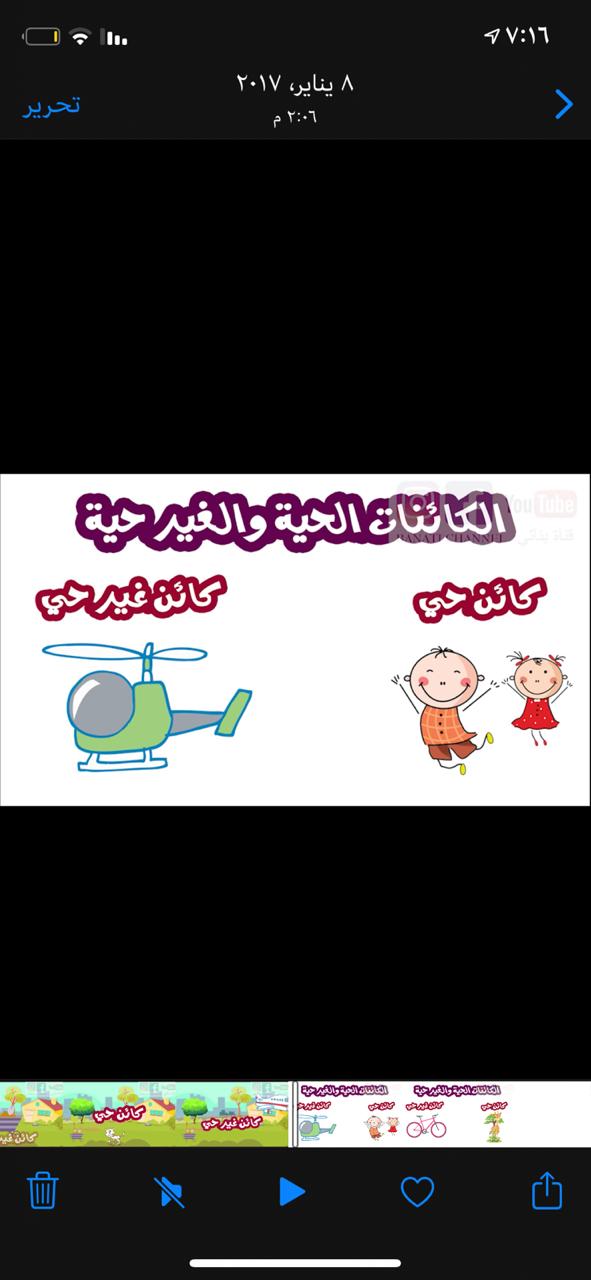 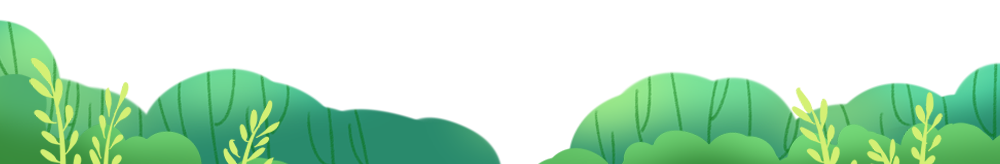 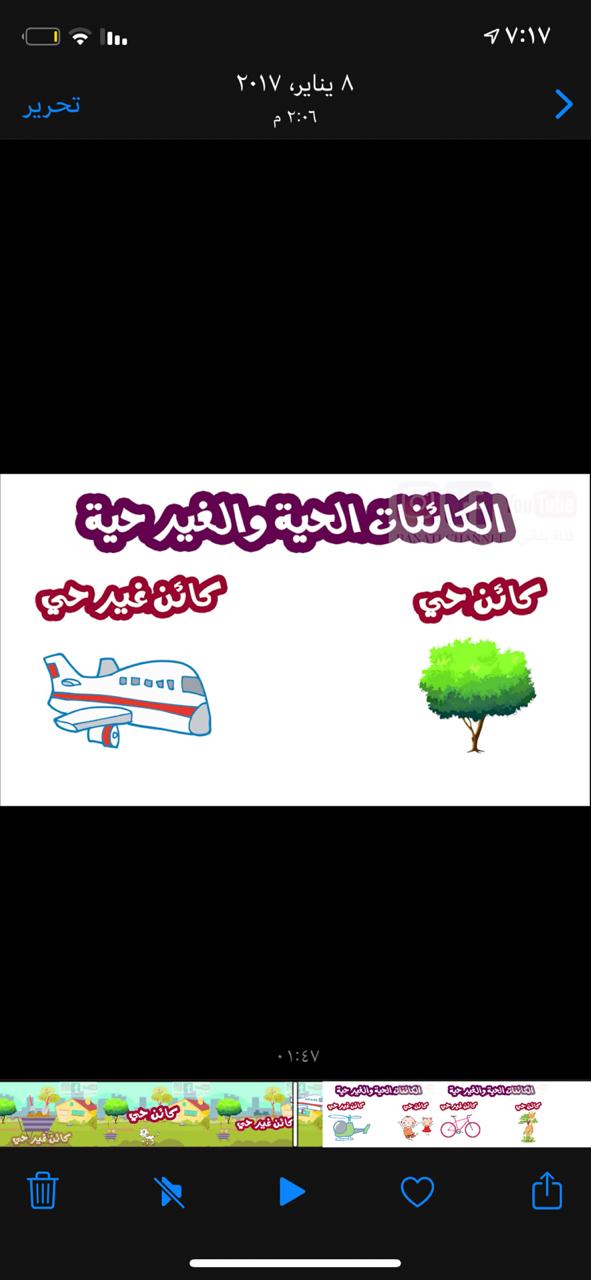 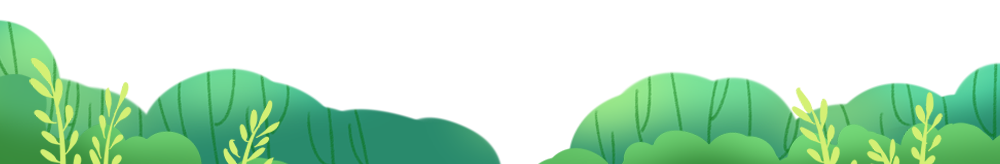 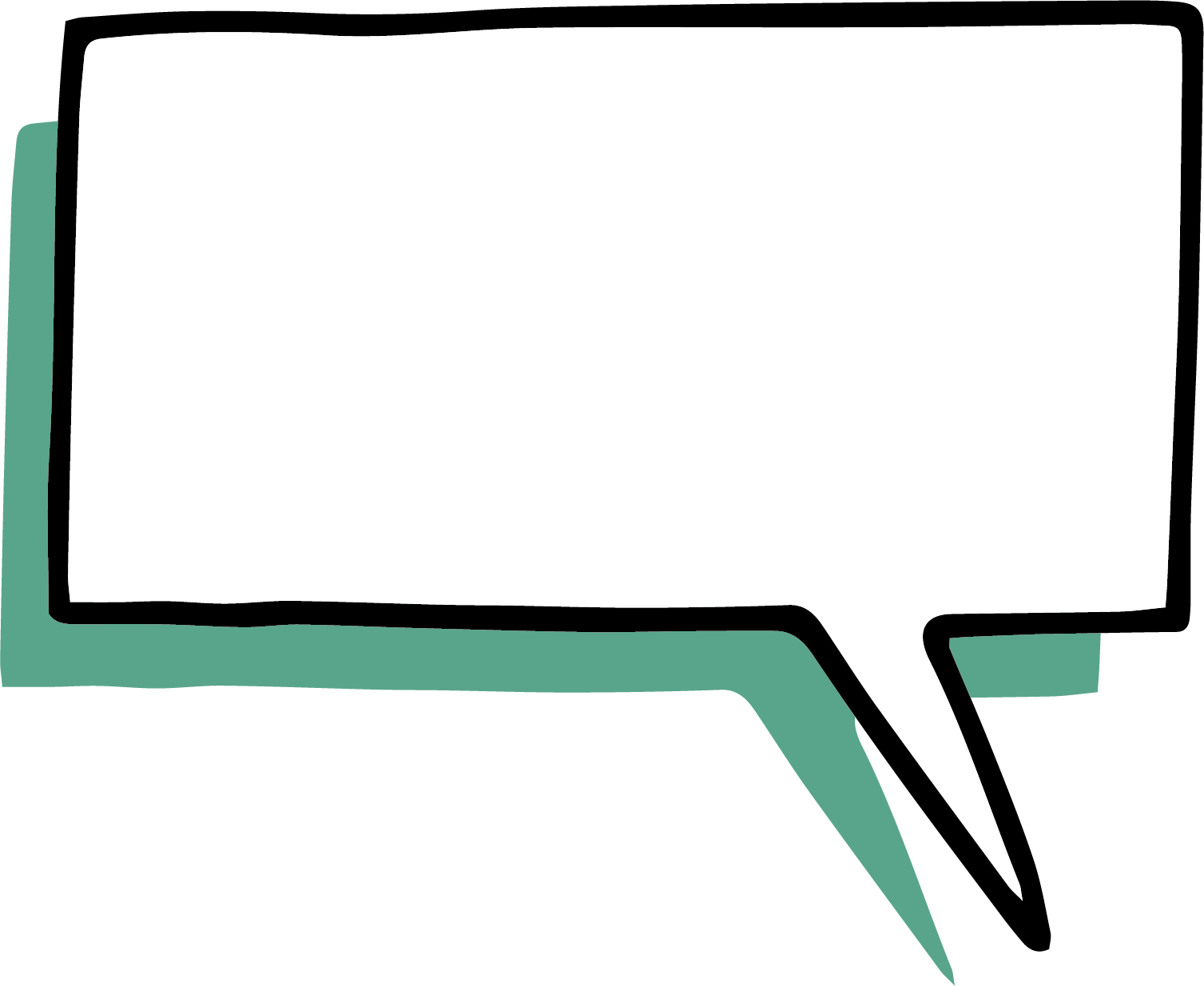 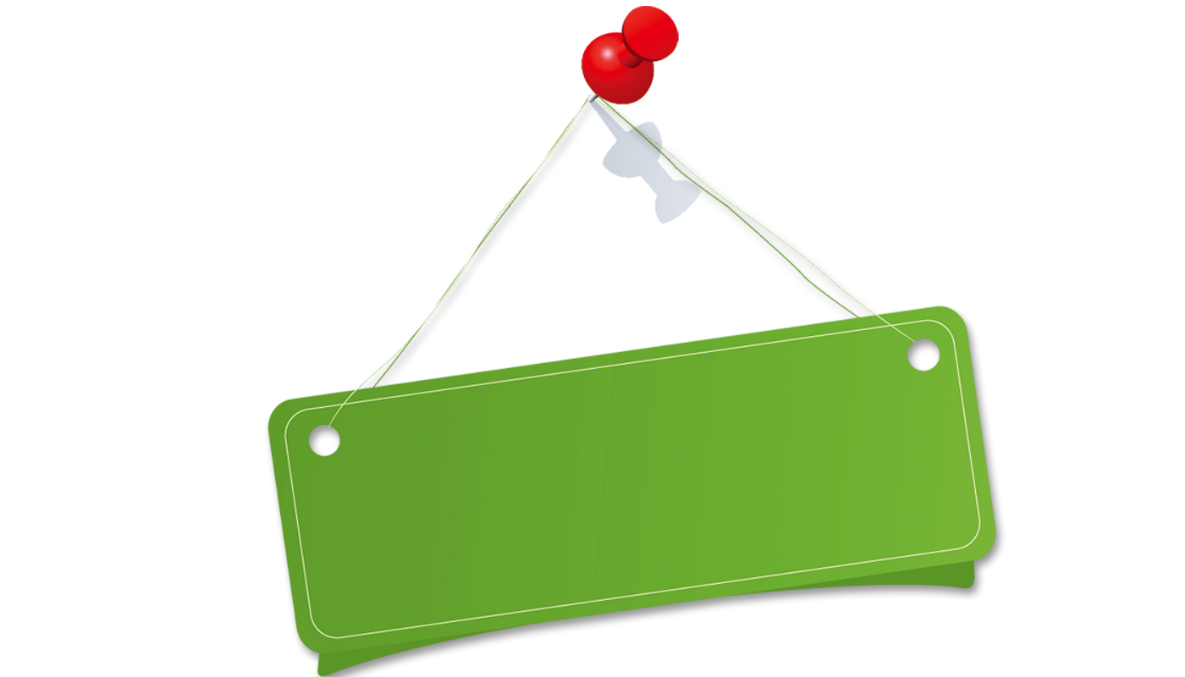 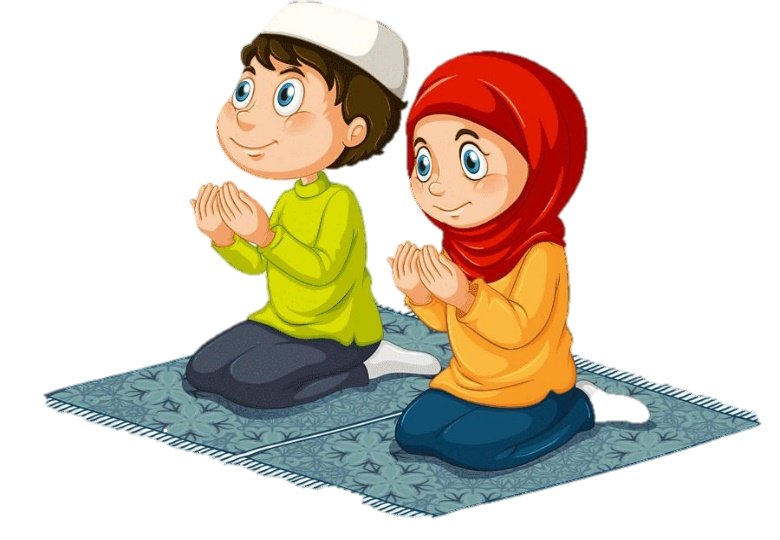 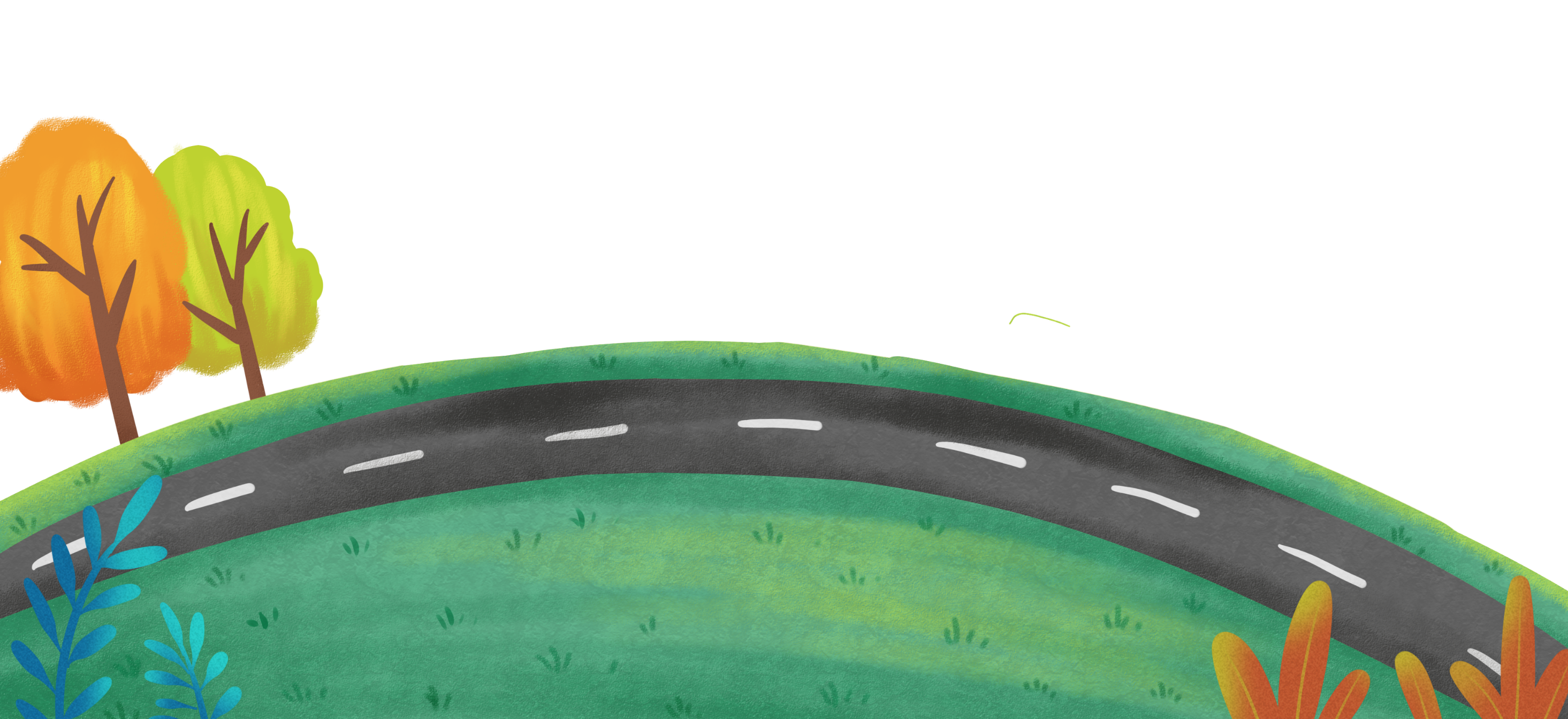 التربية الإسلامية
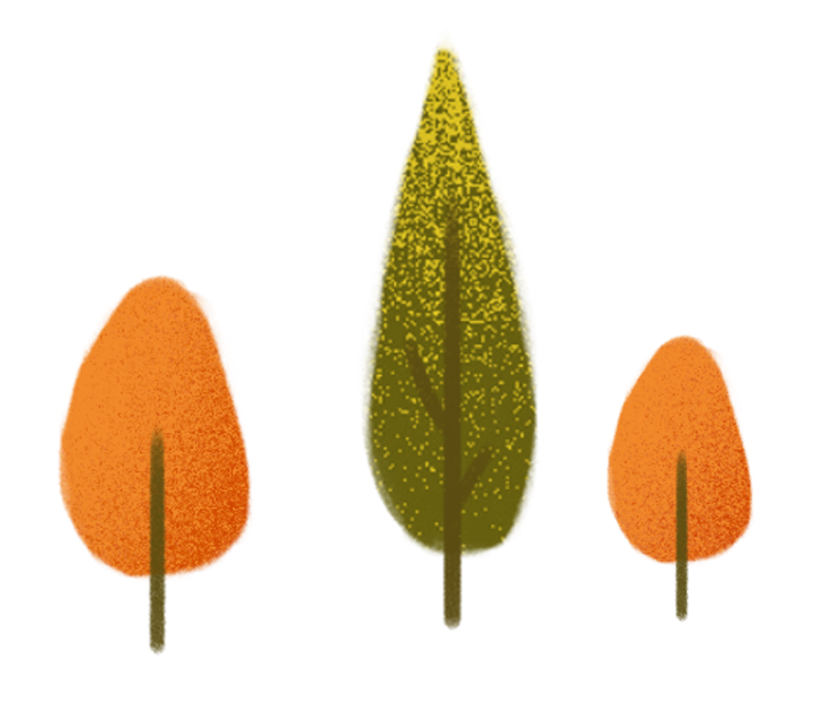 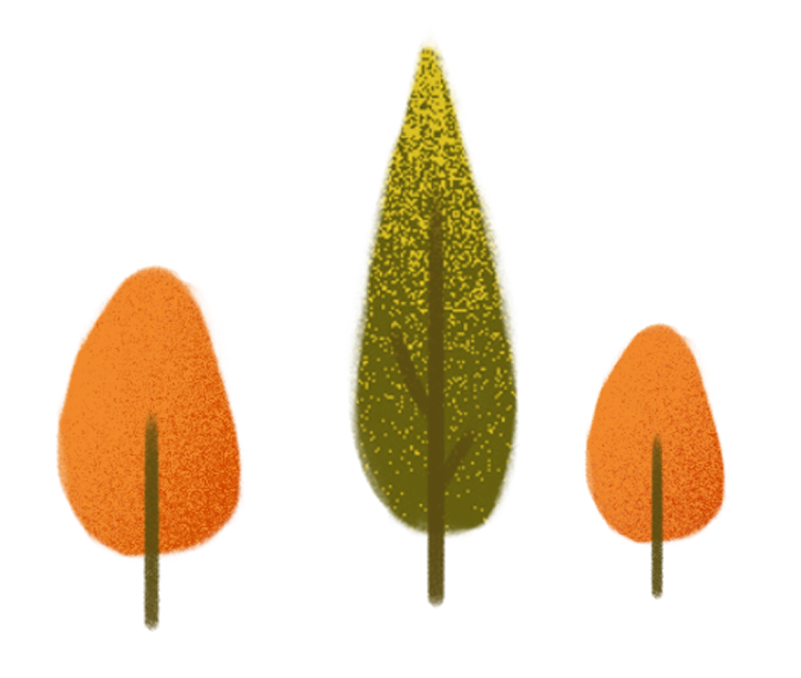 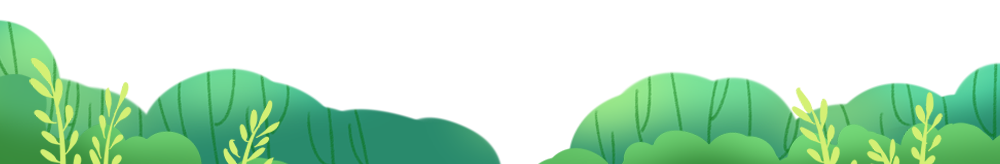 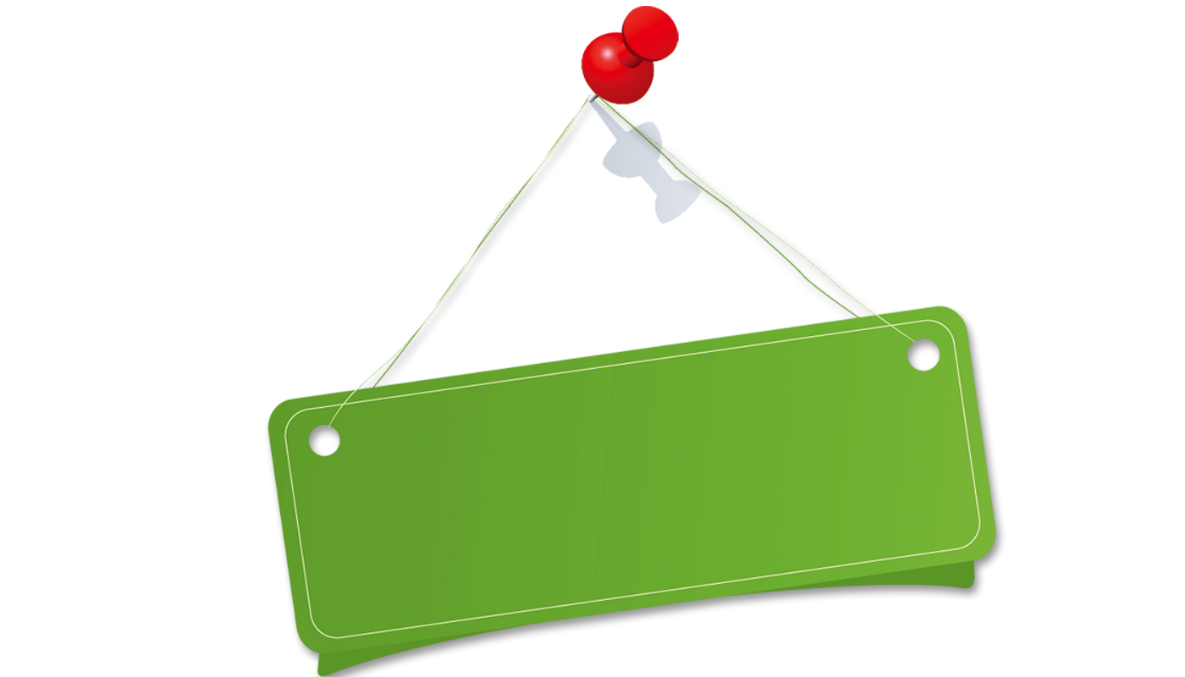 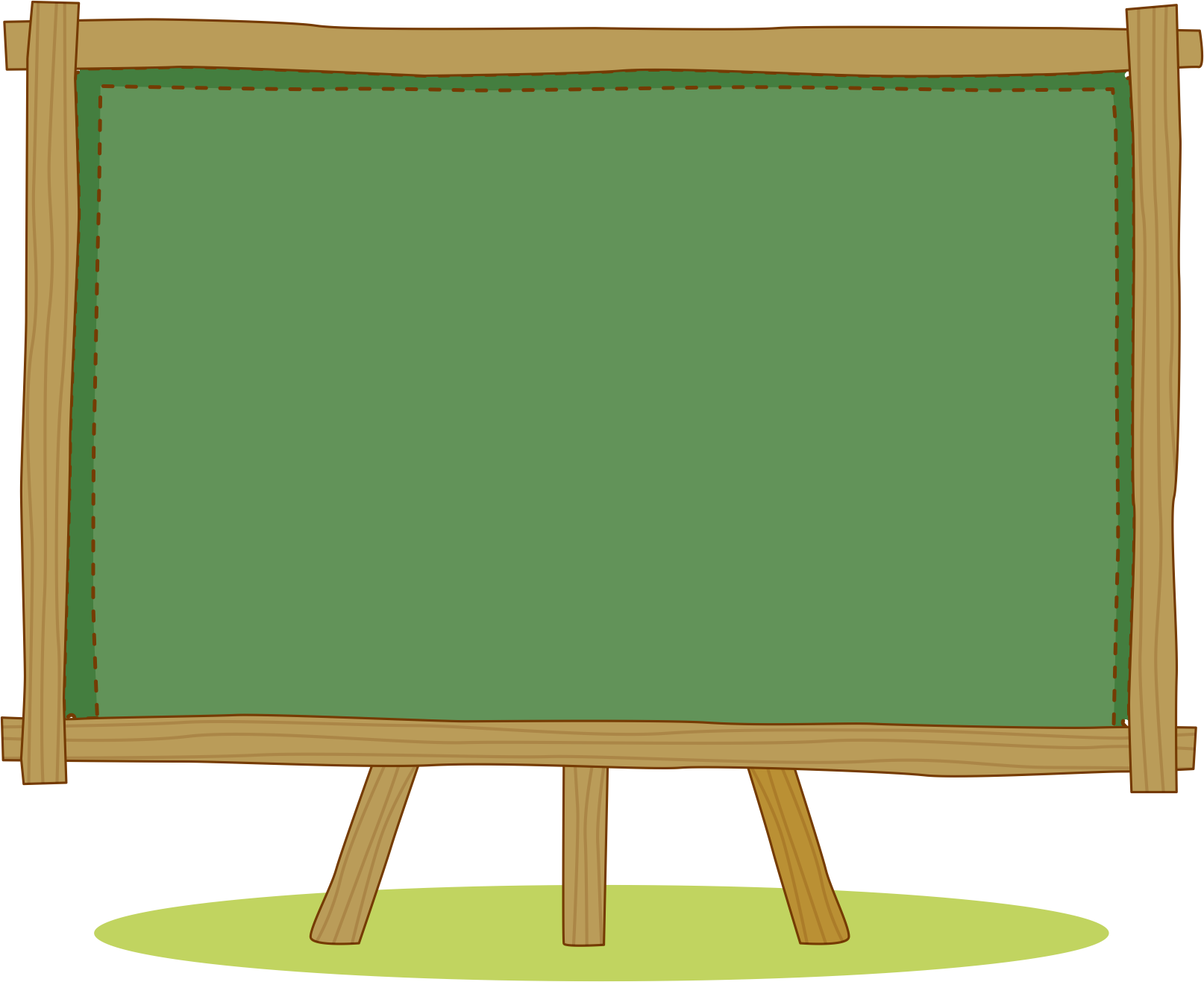 كفارة المجلس
سبحانك اللهم وبحمدك 
أشهد أن لا إله إلا أنت 
استغفرك وأتوب إليك
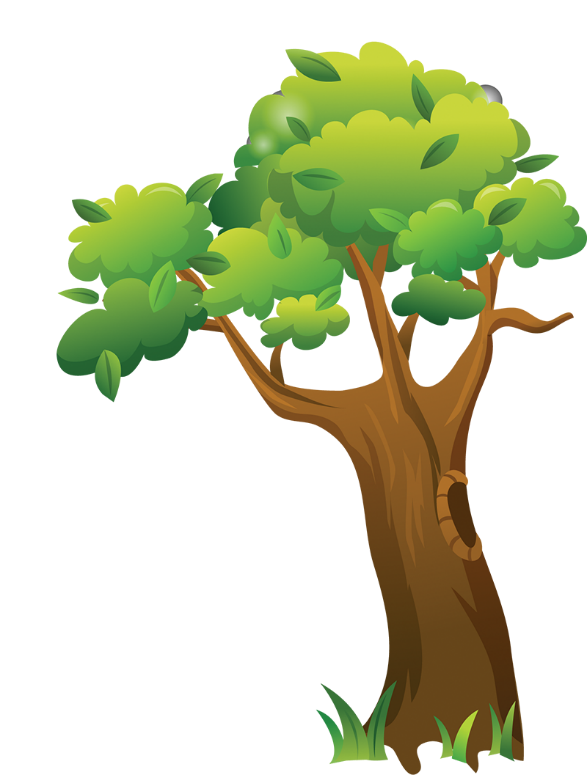 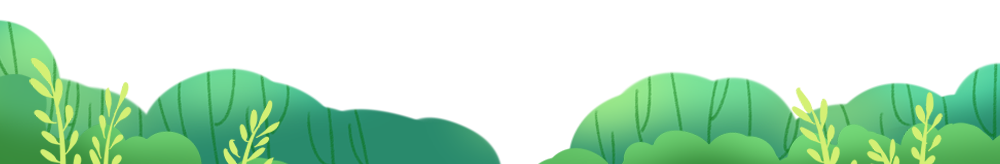 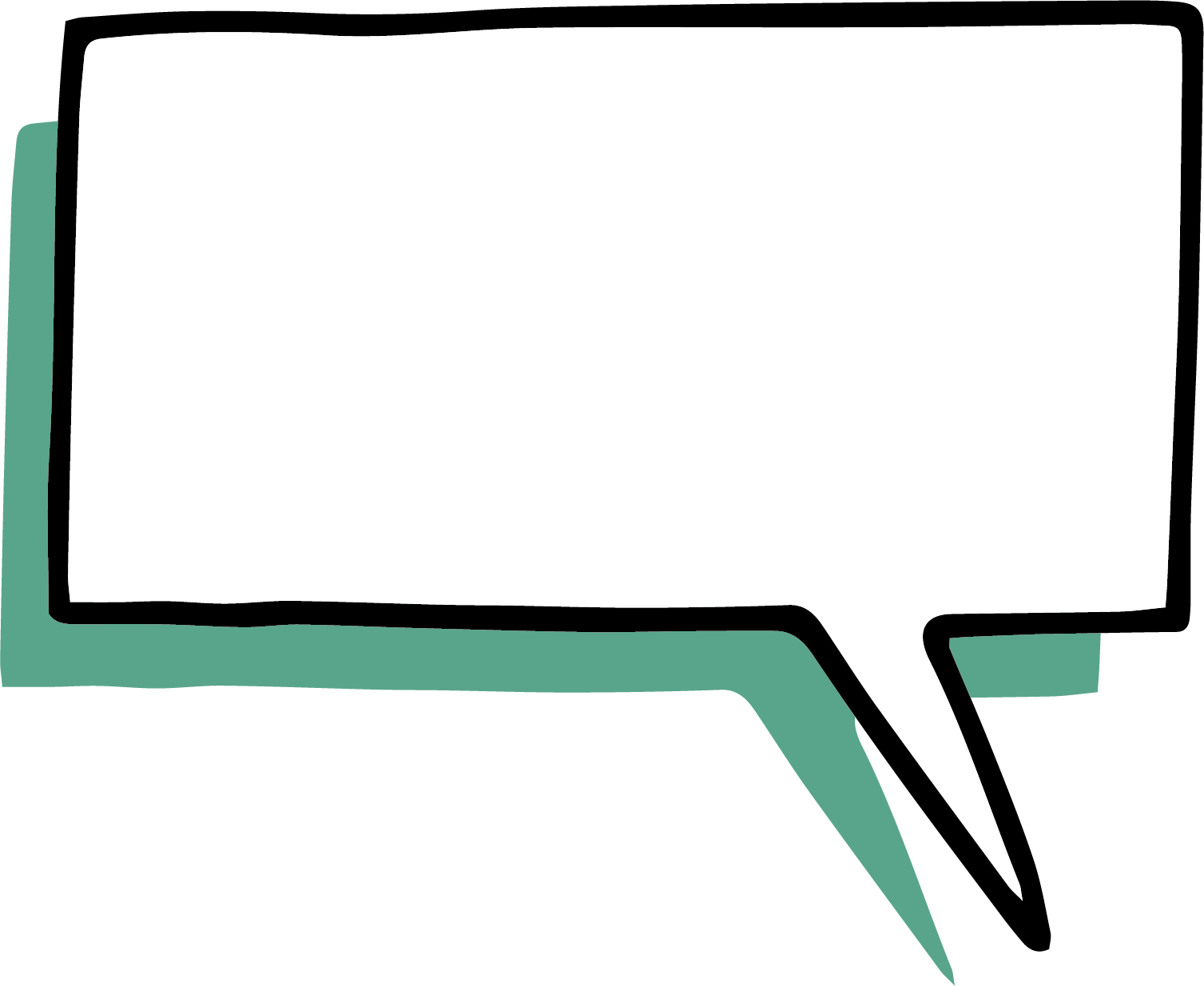 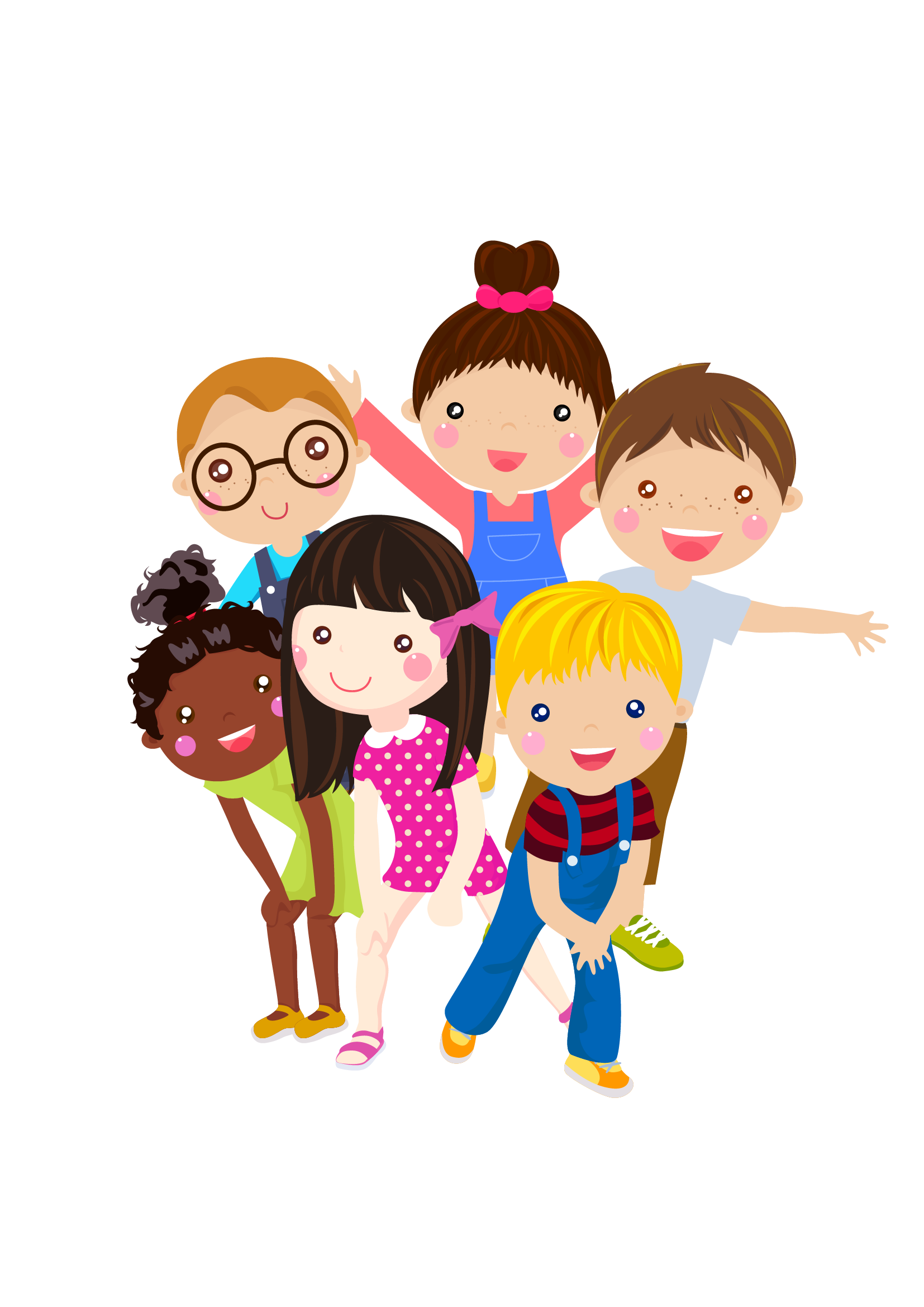 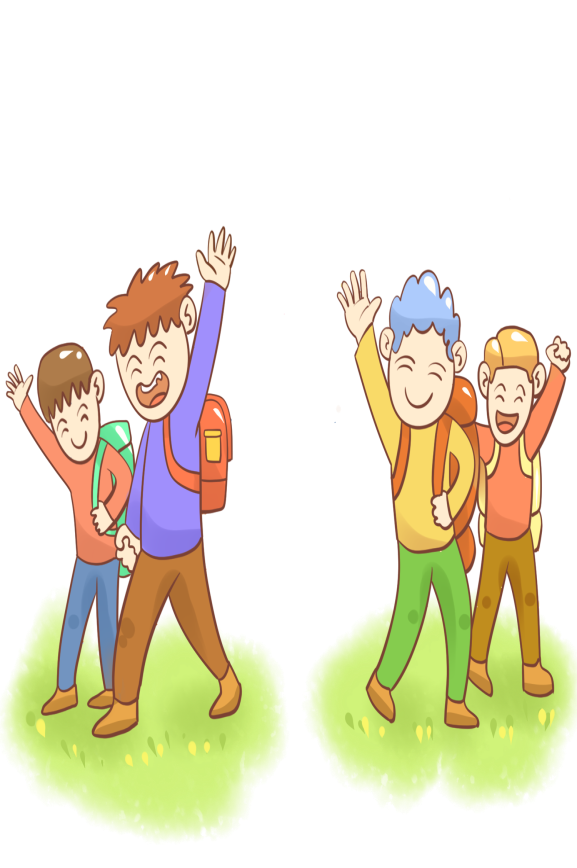 لا تنسوا الدخول للروضة الافتراضية
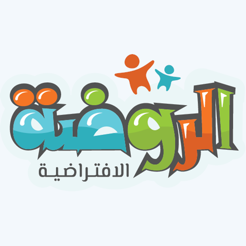 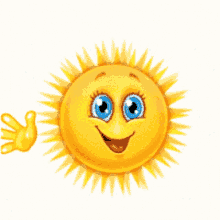 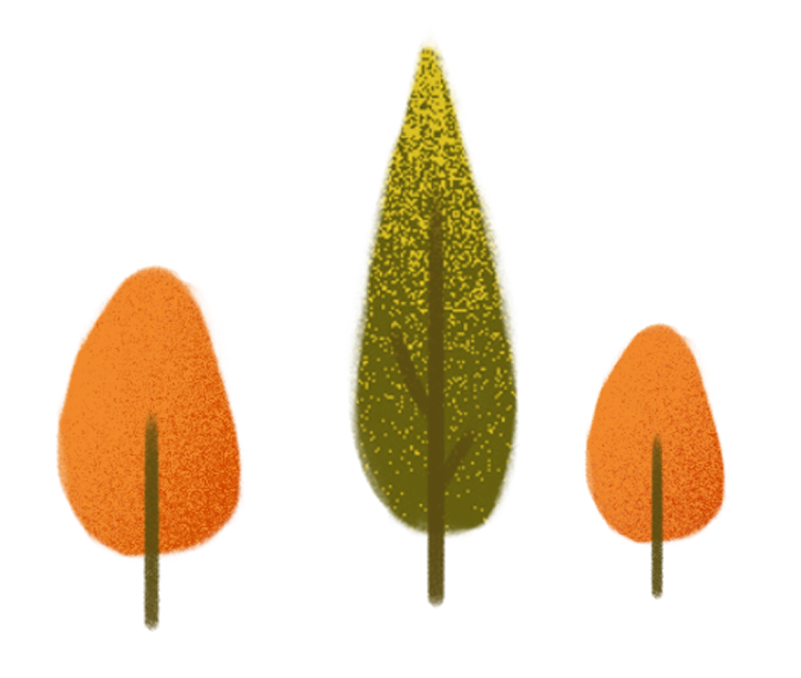 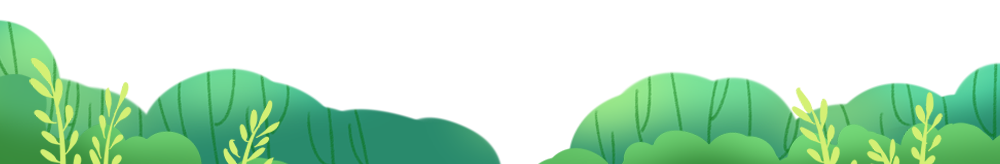